Sports Photography
A presentation by Jacob Thompson, Jessica Jones, and Lawton Hilliard
Introduction
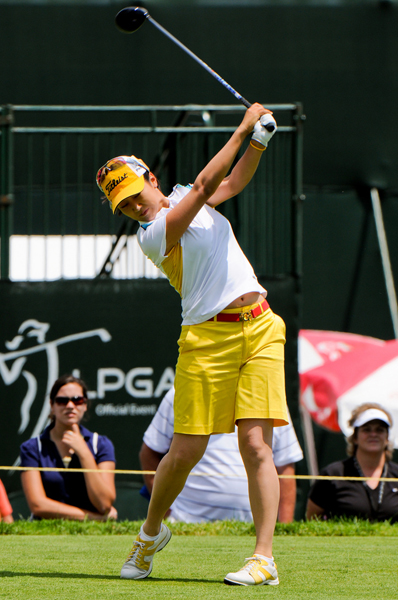 Equipment
Camera with autofocus lens
Ideally a lens with reach >100mm (sport dependent) 
Vantage point
Be on the same level or lower than players
Background
Get a clean background if you can
Horizon – Make it level
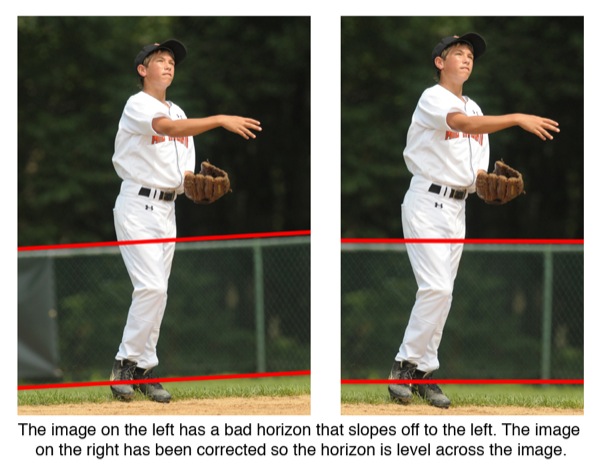 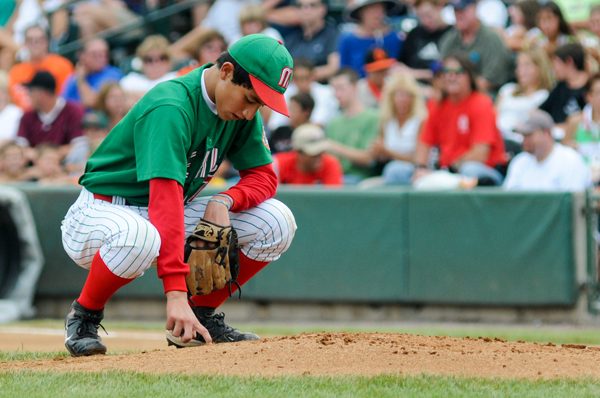 Introduction – At the game
If you haven’t shot the sport/venue before, go talk to someone official-looking asking what you can/can’t do. 
Framing
Give the player space to move into
Ball in the frame
Anticipate movement
Mix it up – some rule of thirds, some centered
Check pictures periodically
(Optional) Don’t show friends pics.
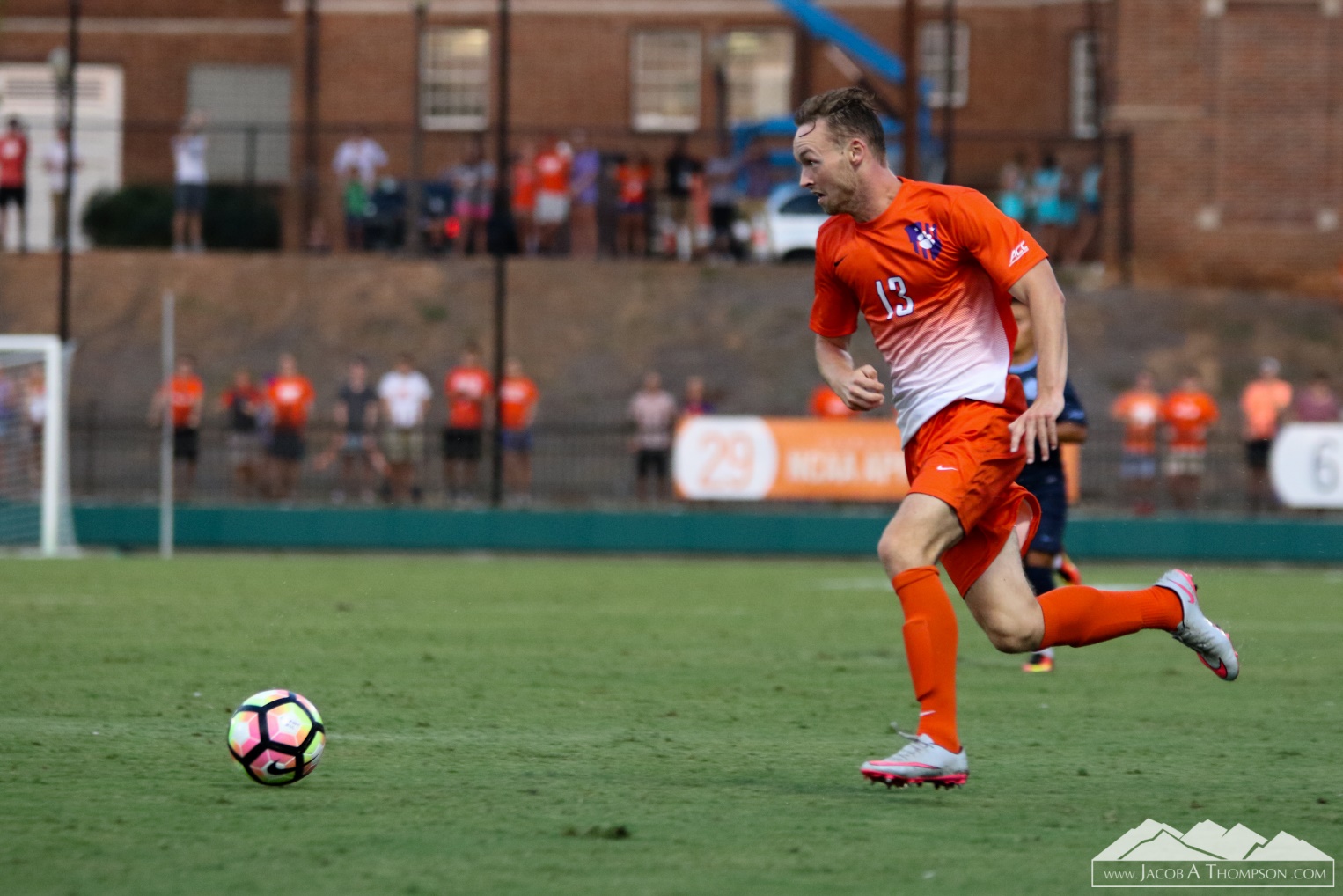 Introduction – Post-Processing
Delete lots of pictures
Delete more pictures
Crop
Crop more
Find your style
I do high contrast, Chris Sloan does pseudo HDR
Baseball and Basketball
Jessica Jones
Gear I use (for all sports)
I use a Nikon D500 (crop sensor) camera with a Tamron 70-200mm f/2.8 G2
I also use a Nikon D7200 (crop sensor) camera with a Nikkor 17-55mm f/2.8
Yes, nicer gear makes things easier, but isn’t necessarily affordable or portable
I started out with a Nikon D3200 and a 55-300mm lens, utilized what I had
Autofocus mode: AF-C (Nikon) or AI-Servo (Canon)
[Speaker Notes: AF Mode: able to continuously focus while AF button is pressed]
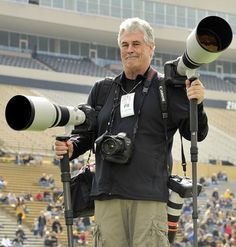 This could be you…
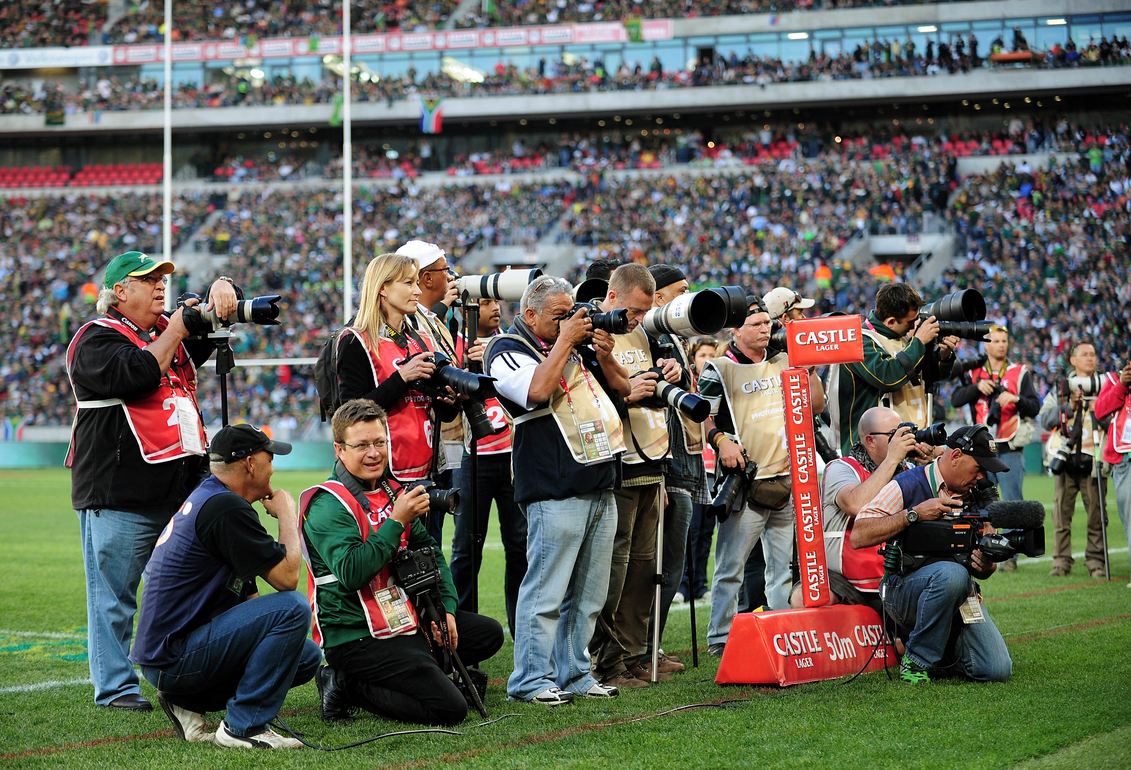 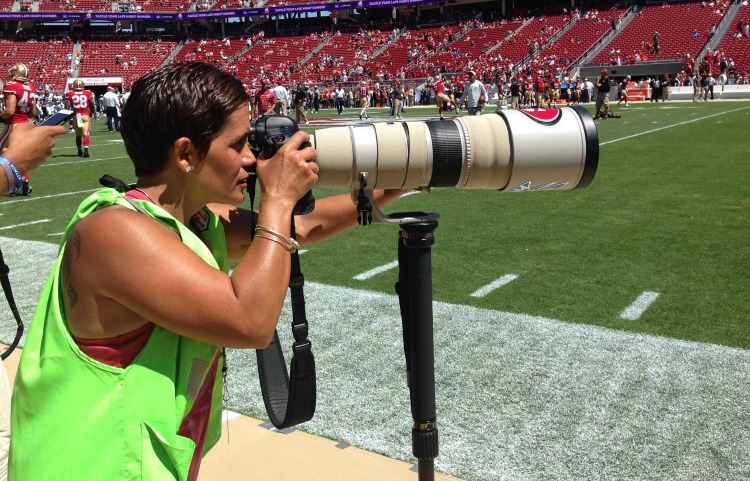 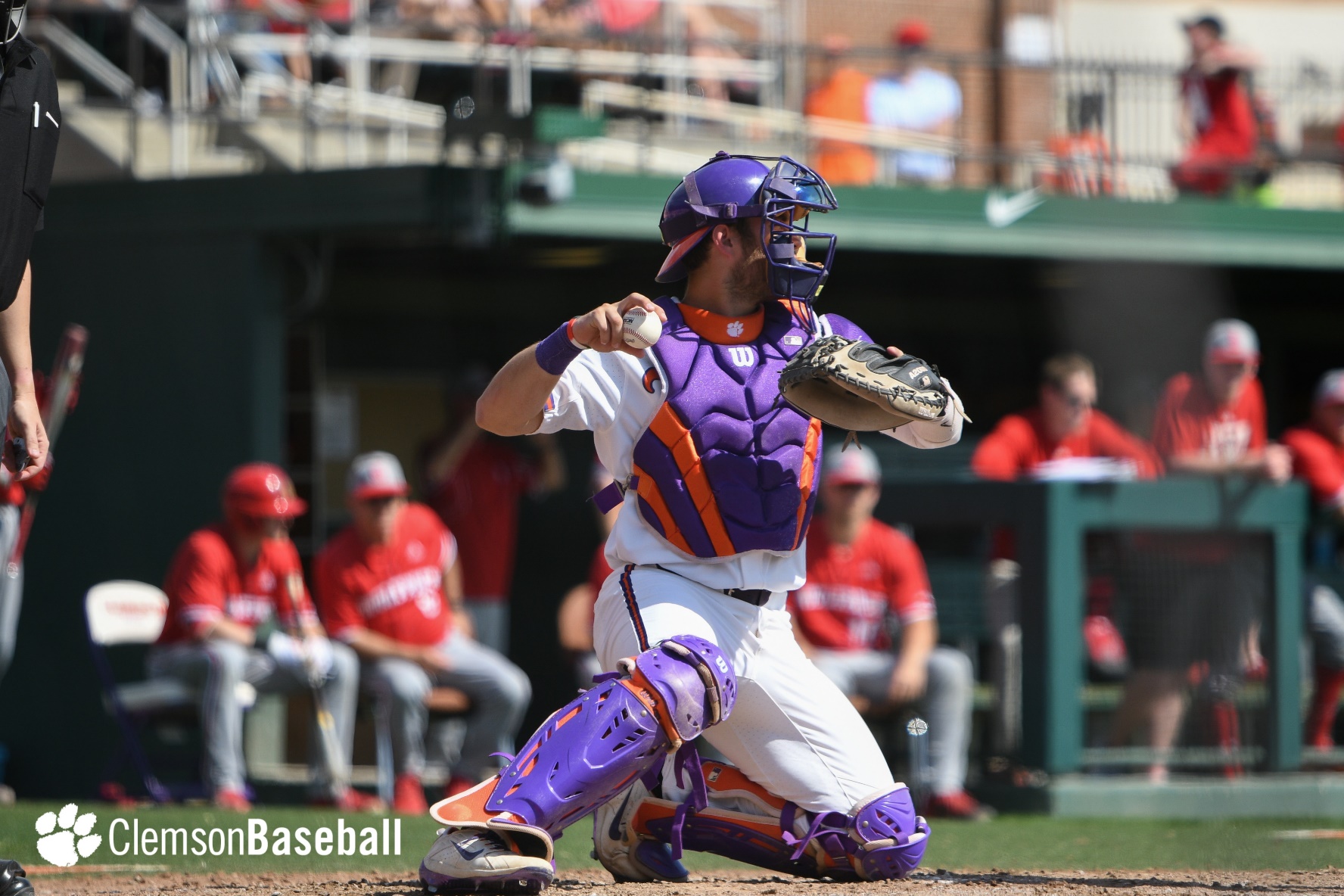 Baseball
[Speaker Notes: Sidenote: any picture I include in this presentation is to show anybody can take them]
Baseball Techniques
Ideal lenses
Some sort of telephoto (200mm+) for action shots and close-ups
A wide angle for stadium shots and team shots
The faster the shutter speed the better
1/4000s minimum if you want to freeze the ball
Use fastest frames-per-second setting to have a better chance of catching the ball in-frame
At night, find moments instead of action
Smiles, celebrating, crowd shots
Look for variety
Get elevated, go down to ground level, wide angle shots
Unless wide angle, crop tightly!
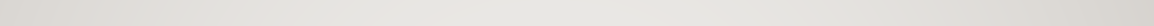 [Speaker Notes: Do the best with the gear you have, baseball is slow until it’s not, if you feel intimidated by manual mode use shutter priority mode/auto ISO and let the camera choose everything else]
Doug Kingsmore Stadium – Where you can go
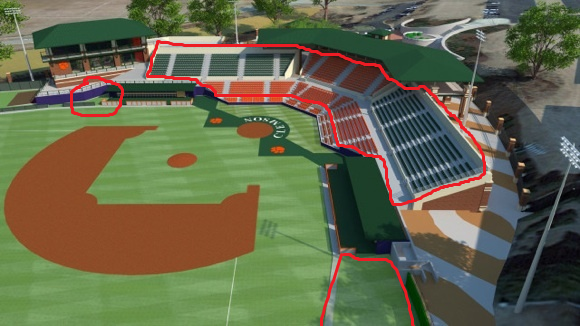 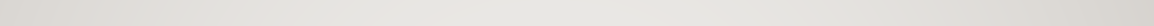 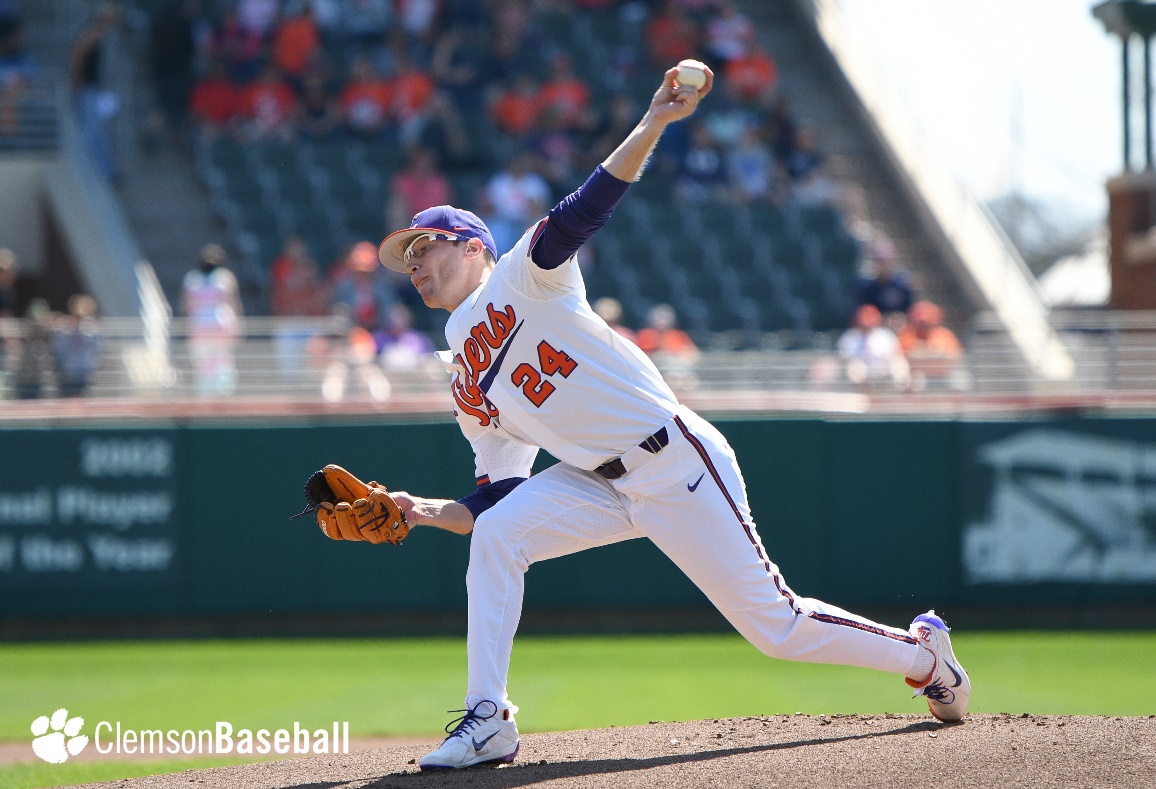 Action Examples
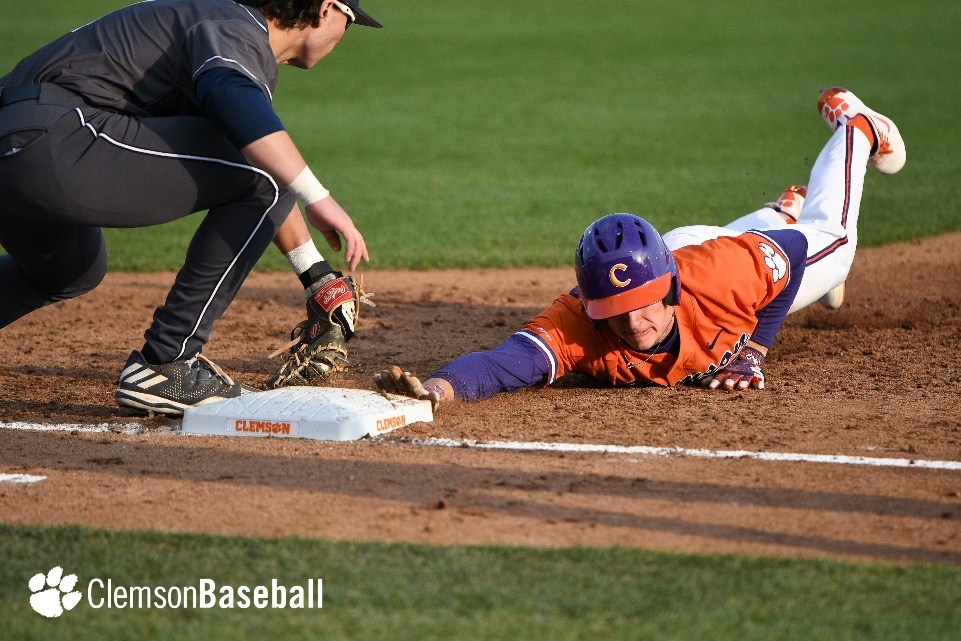 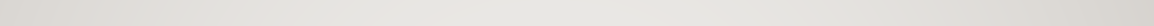 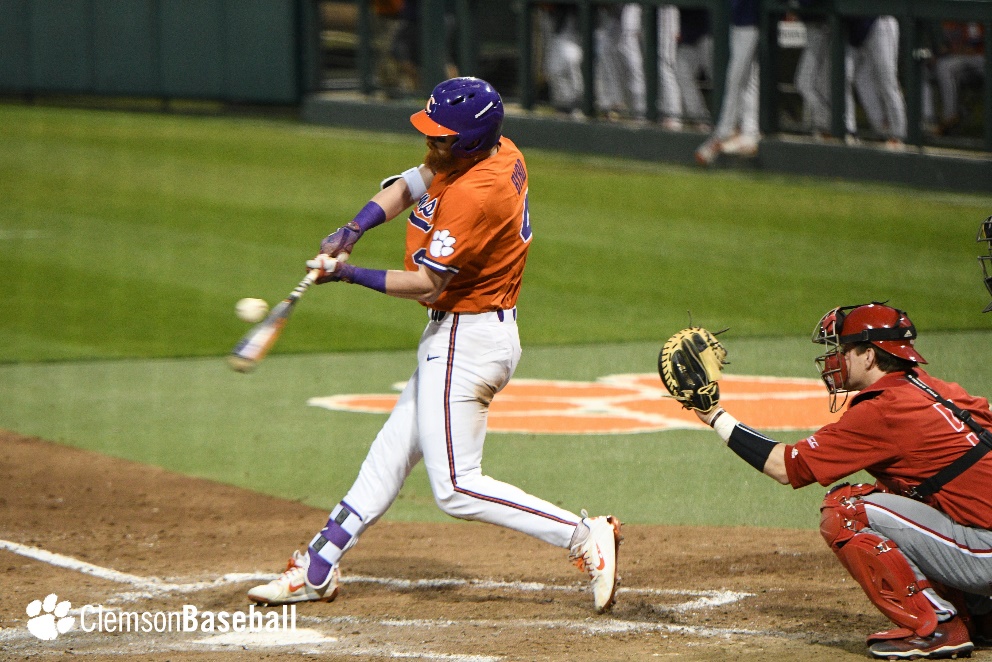 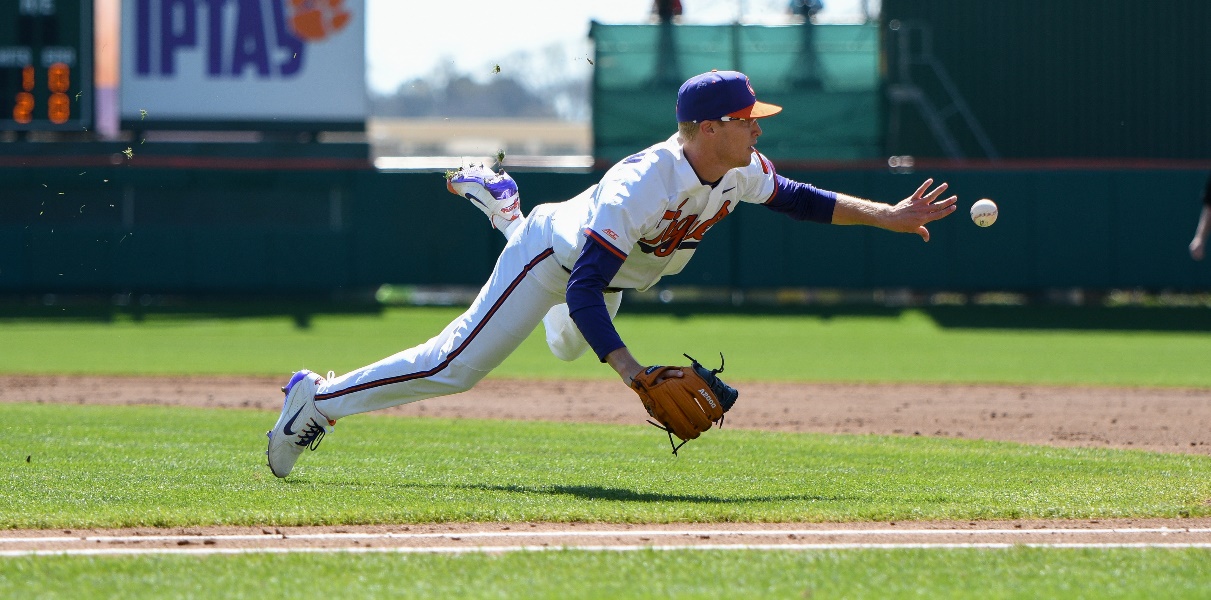 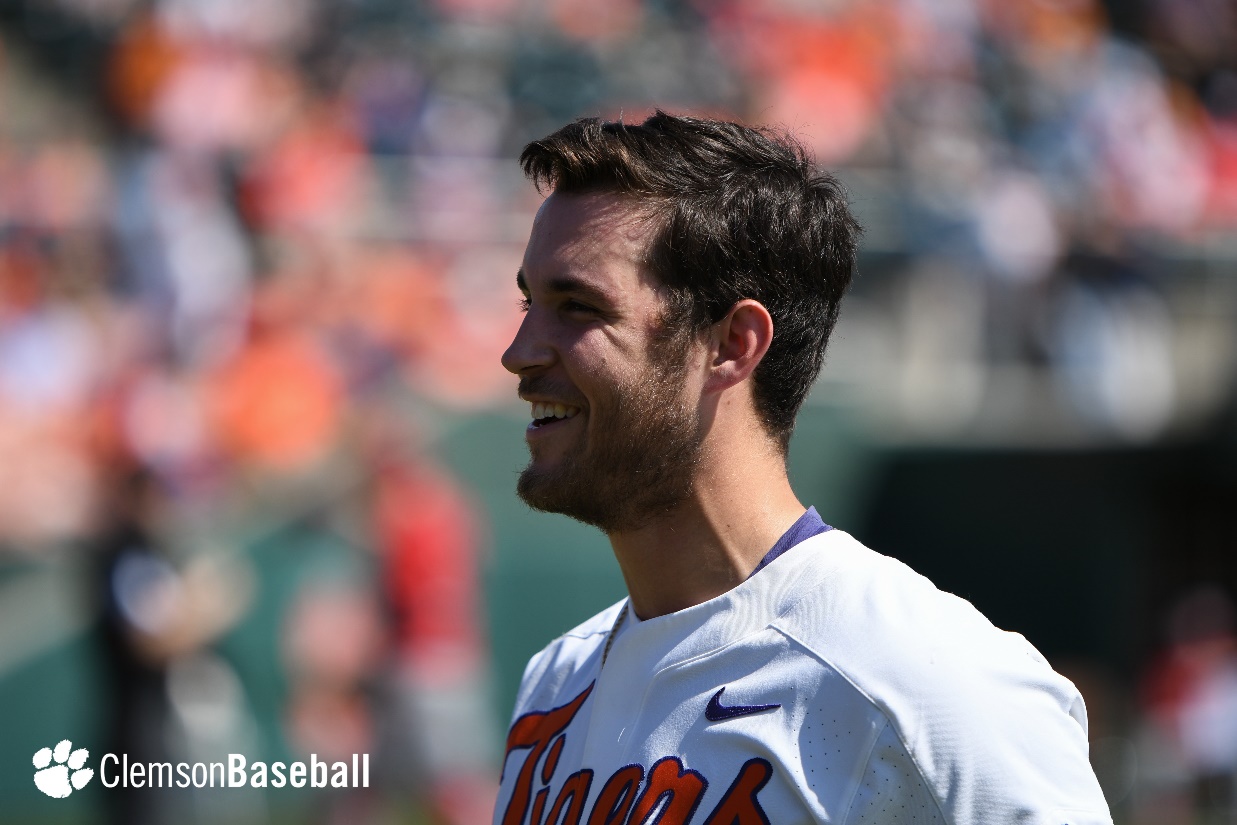 Moments/Wide Angle
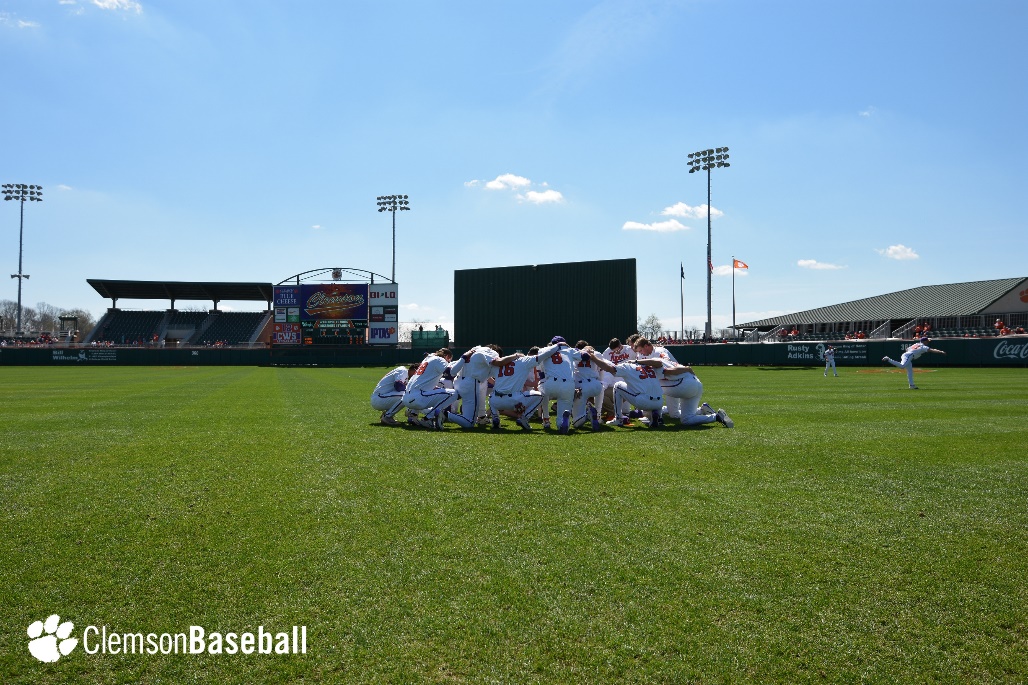 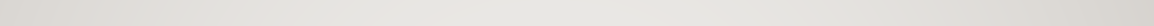 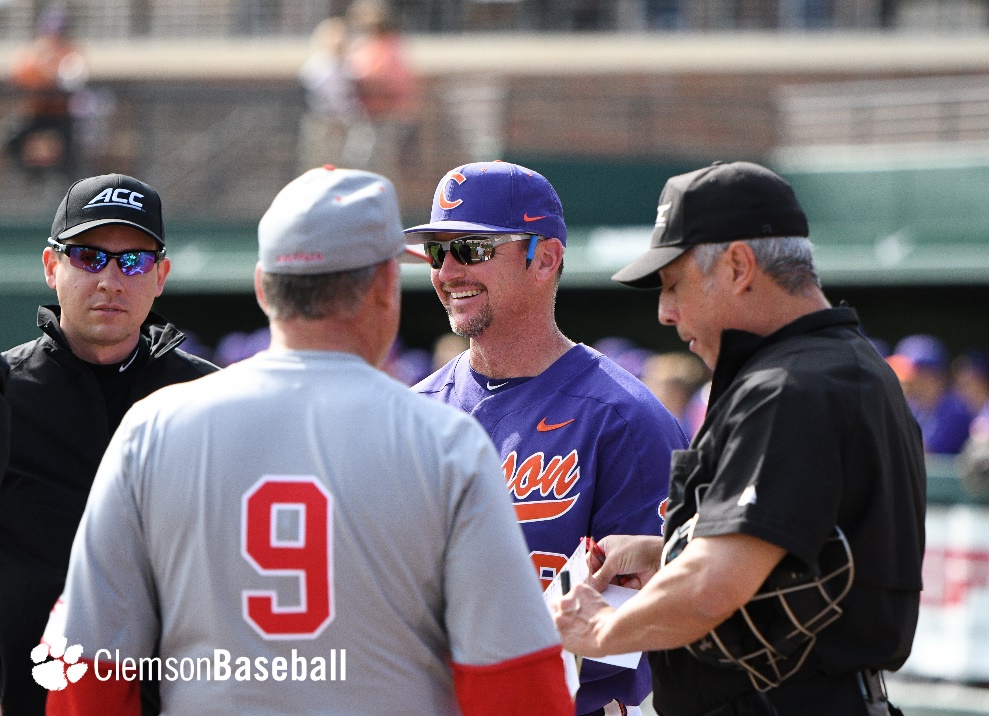 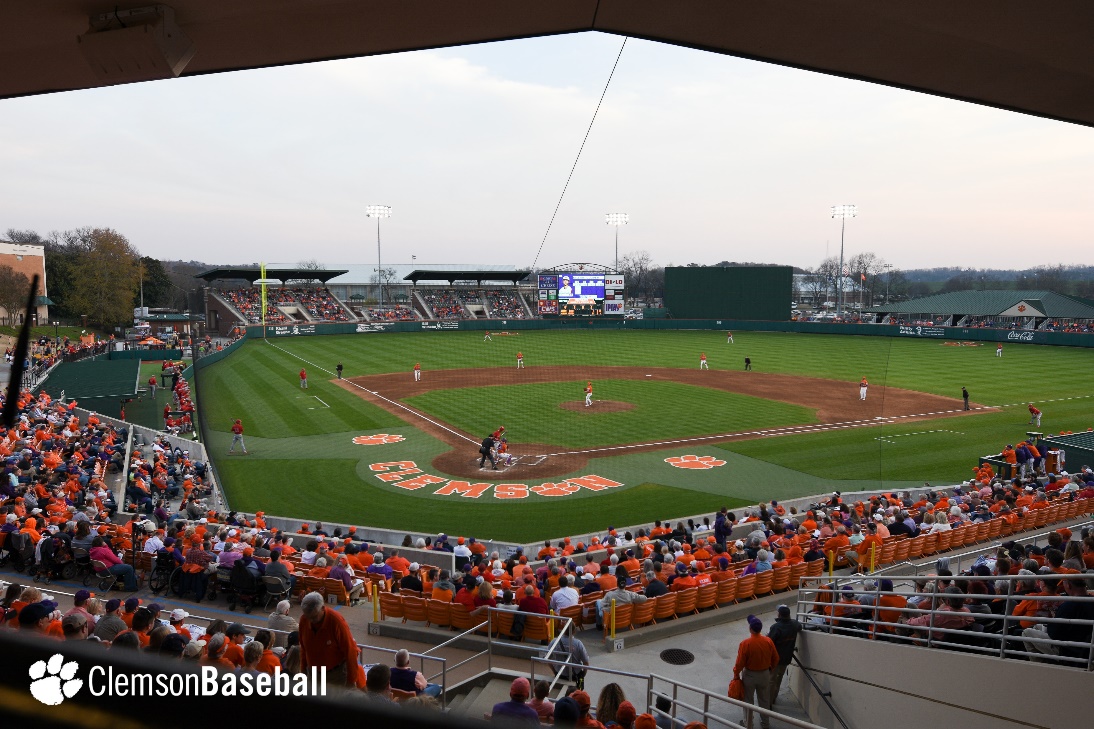 Volleyball
Volleyball – Where you can go
Pretty much anywhere that isn’t on the court
Try to keep your butt in the bleachers on the front row
A little more flexible during warmups
Volleyball - Settings
It’s dark.  Shutter speed 1/400 to 1/800, camera and ISO dependent
Aperture as low as possible
Recommended lens range is 18-70mm (on crop sensor)
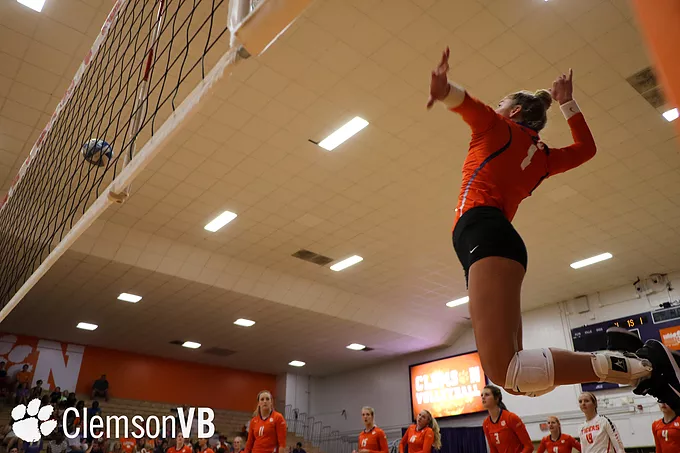 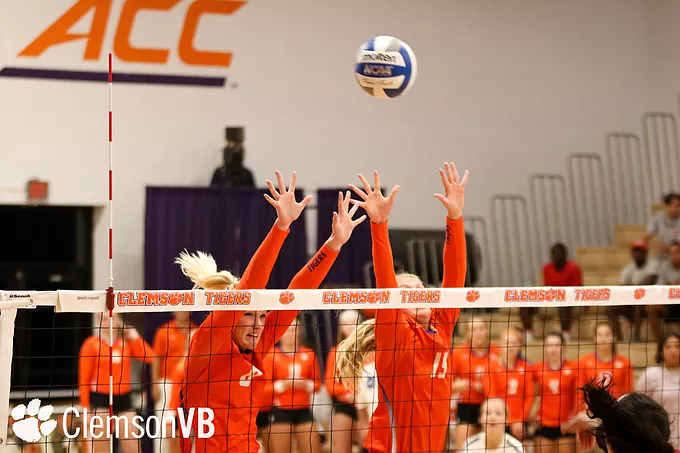 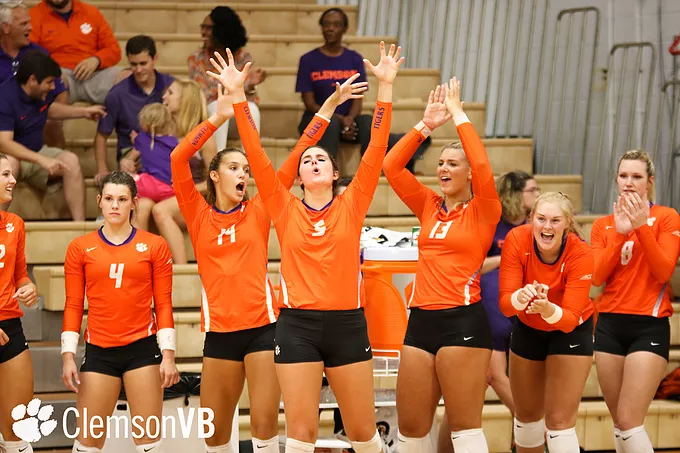 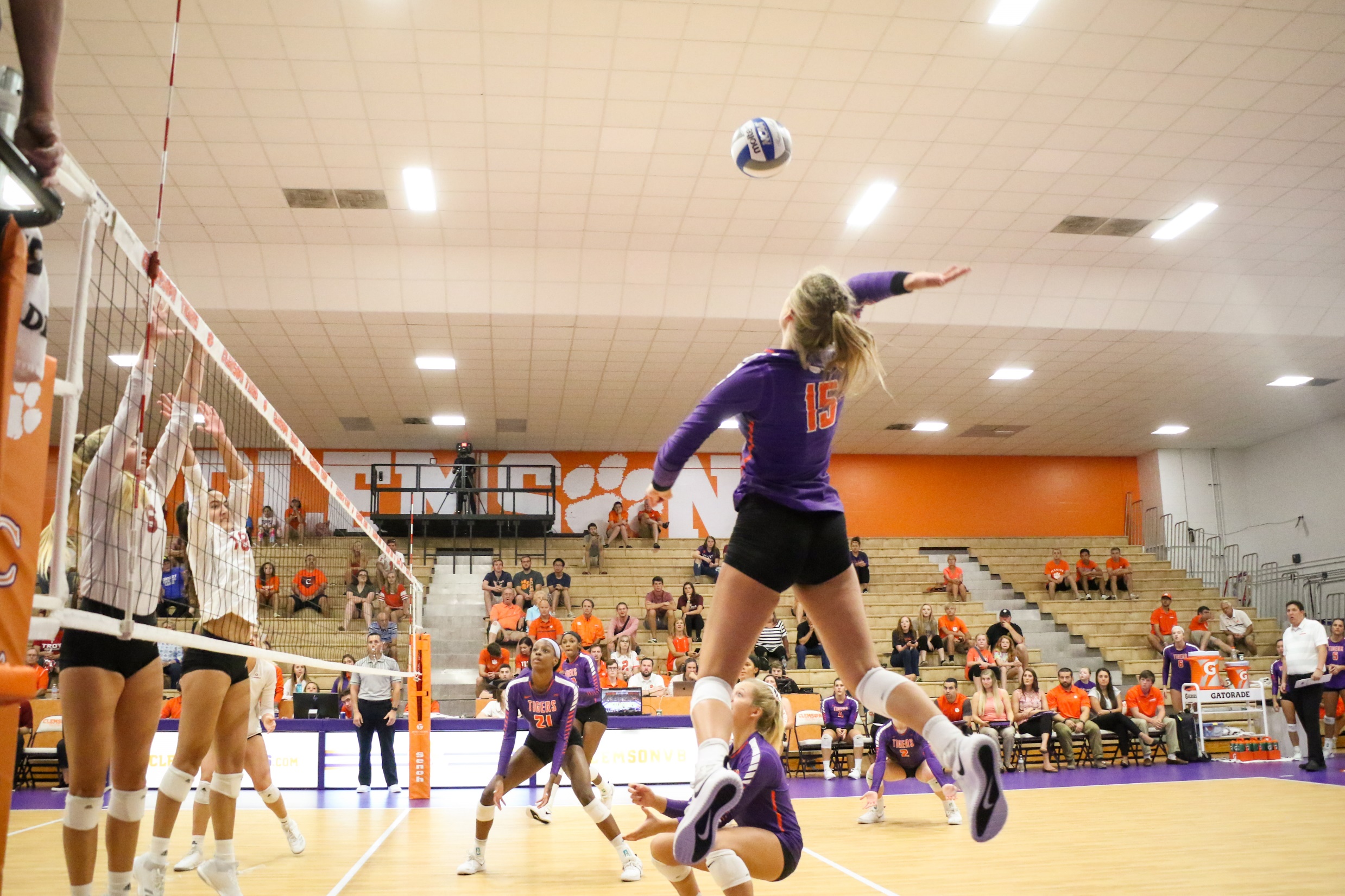 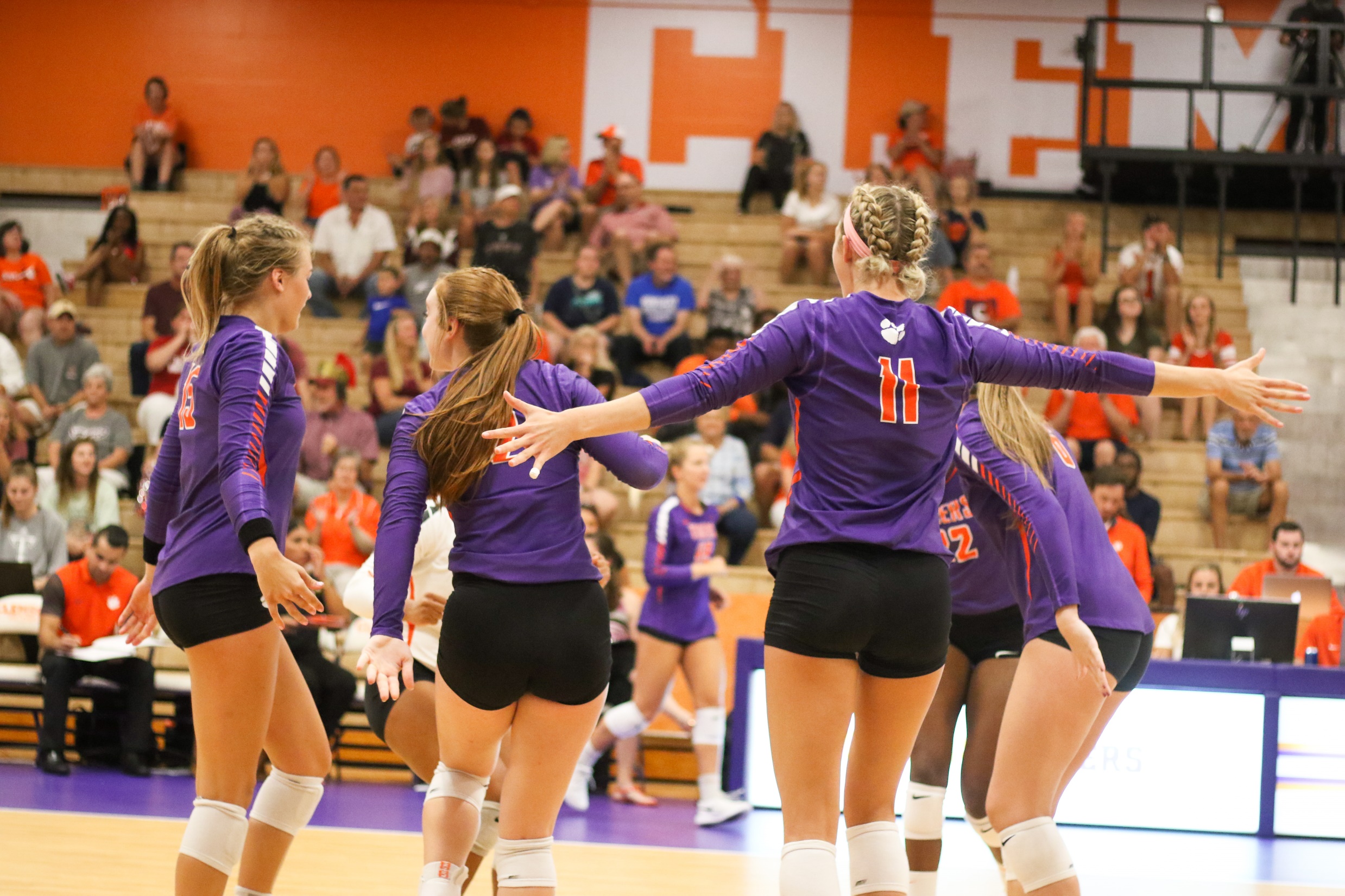 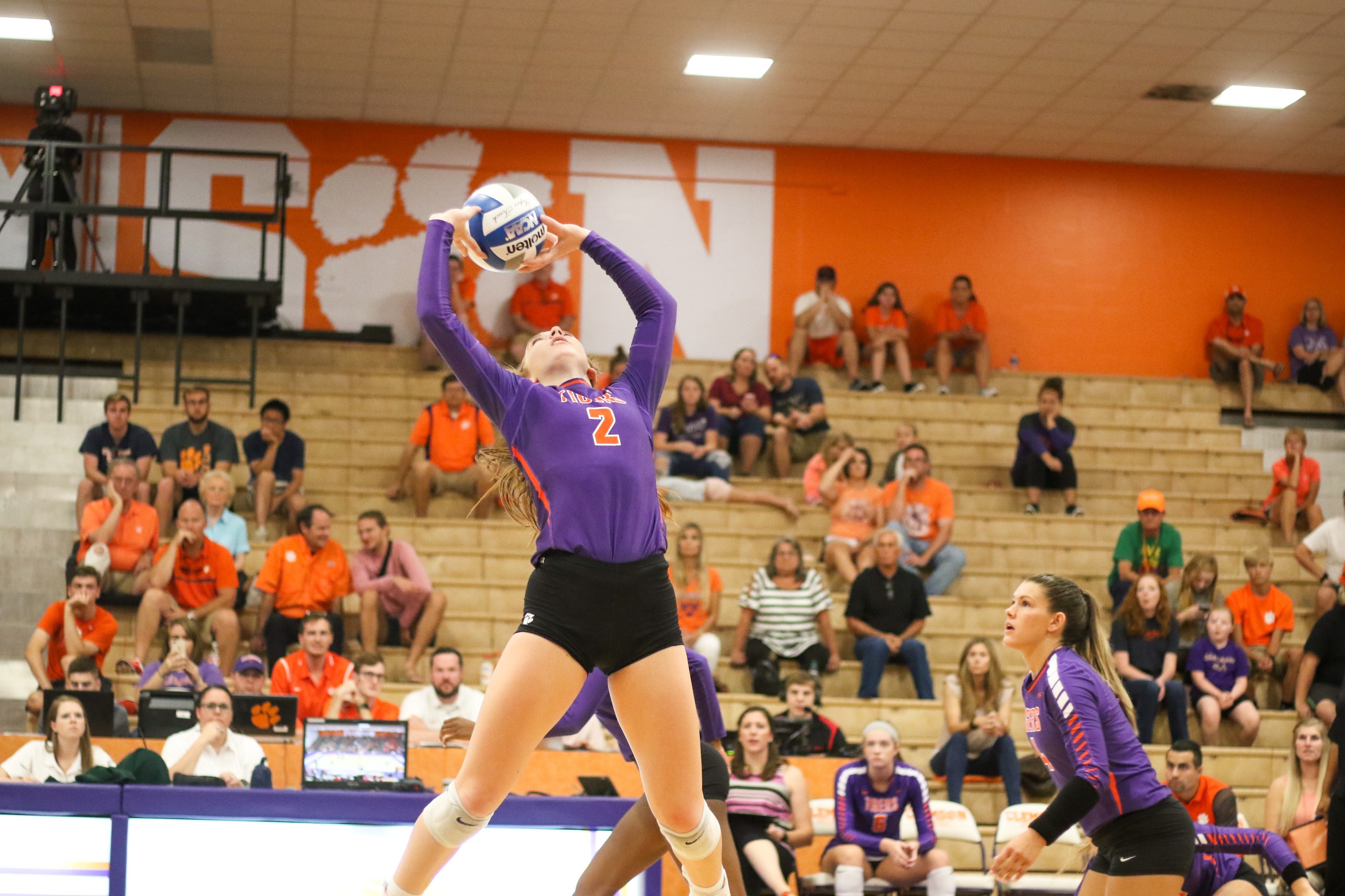 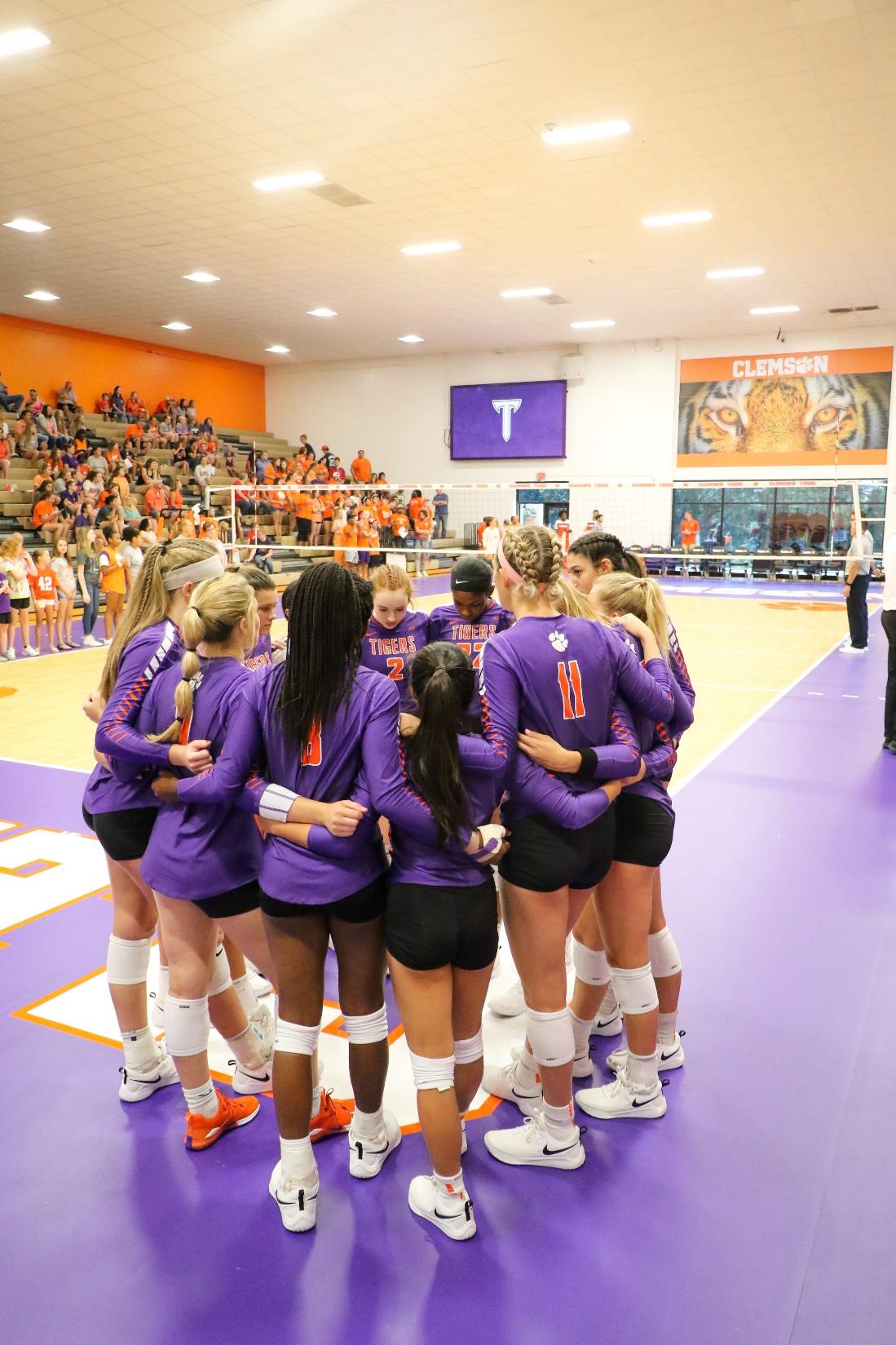 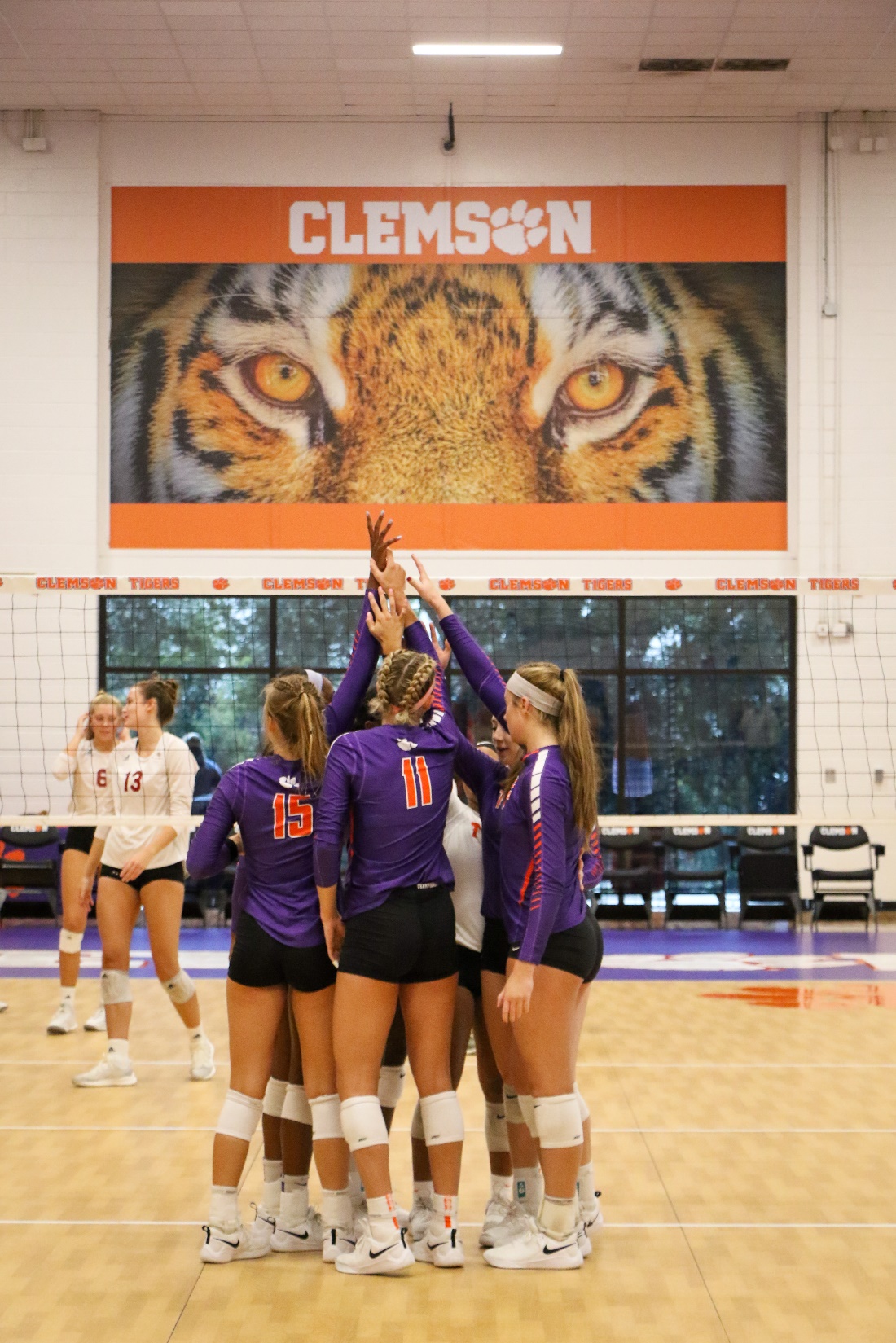 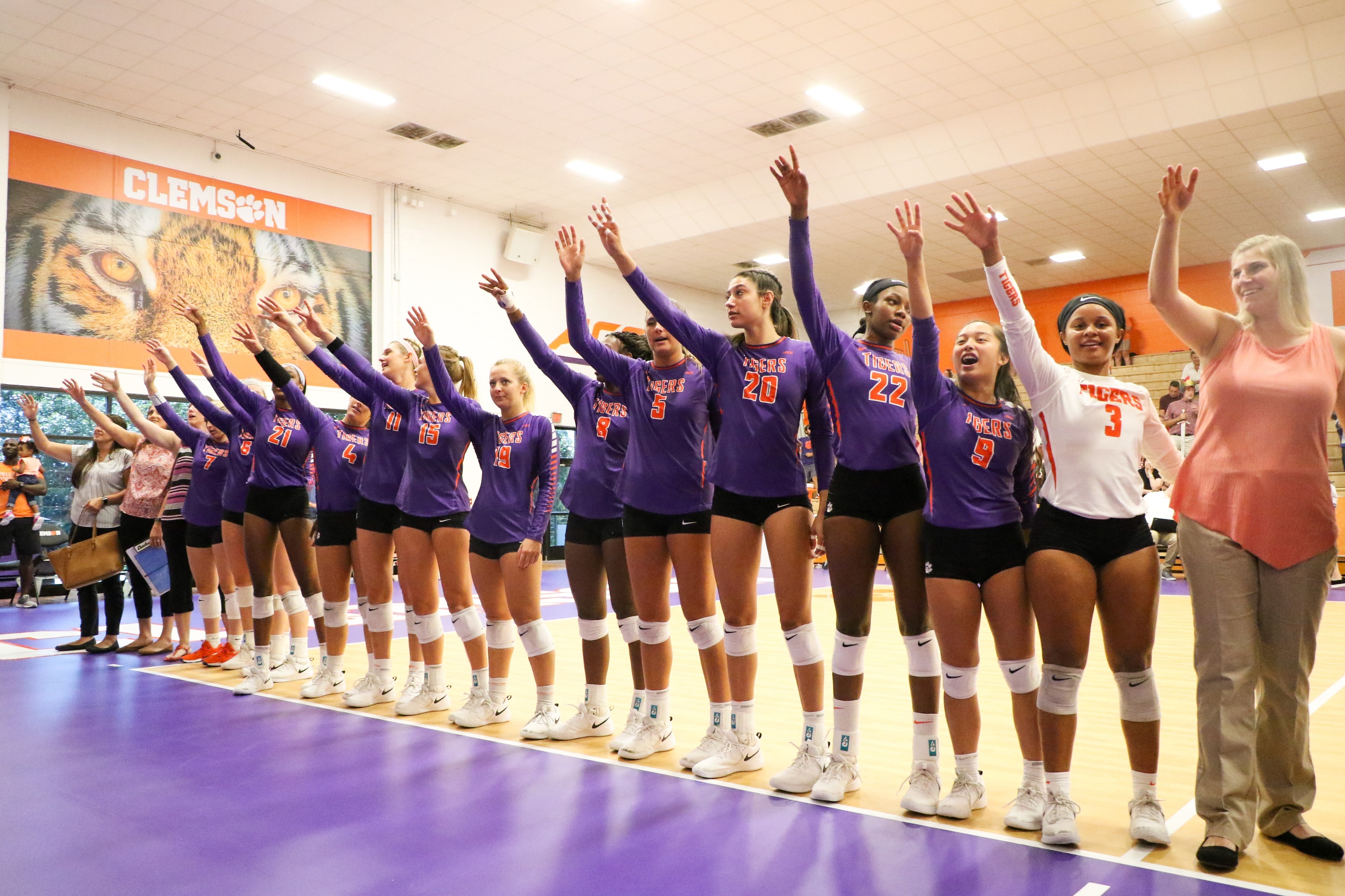 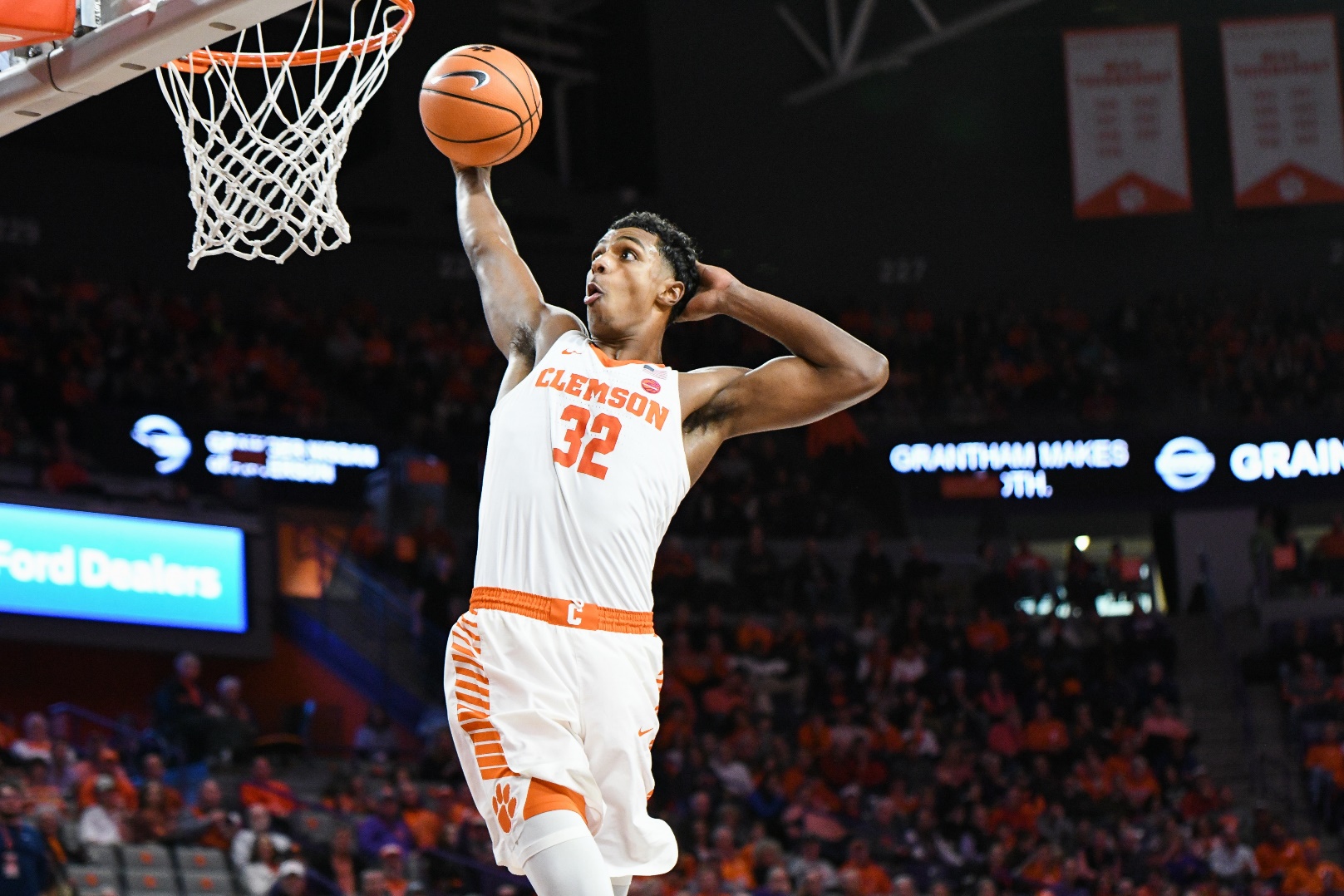 Basketball
Basketball Lens/Settings
You are limited by indoor lighting, however the lighting at Littlejohn is one of the best
Full frame cameras handle “low-light” situations better
However crop sensor cameras are easily doable at Littlejohn
Bring a midrange (70-200mm or similar) lens and maybe a wide-angle too
A lens with a fast (f/2.8) aperture is optimal, however you can always do your best with the gear you have
Use the fastest frames-per-second setting on your camera for action
For action, I stay with 1/1250s, f/2.8, ISO 4000
Will vary by camera + lens combo
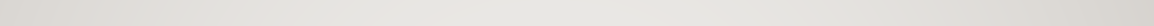 Basketball Techniques
Mobility is limited, might not always have the optimal spot
Women’s is a great way to get basketball experience
Not as fast-paced as men’s, less crowded on the ends of court
The ref will always find a way to block your shot
Don’t feel bad if you missed a good shot, there will always be more opportunities
Learn to follow the ball, take lots of burst shots
[Speaker Notes: For my camera I don’t go above ISO 6400, too noisy otherwise, full frame]
Littlejohn Coliseum – Where you can go
Any empty seat, or you can sit at the ends of the court
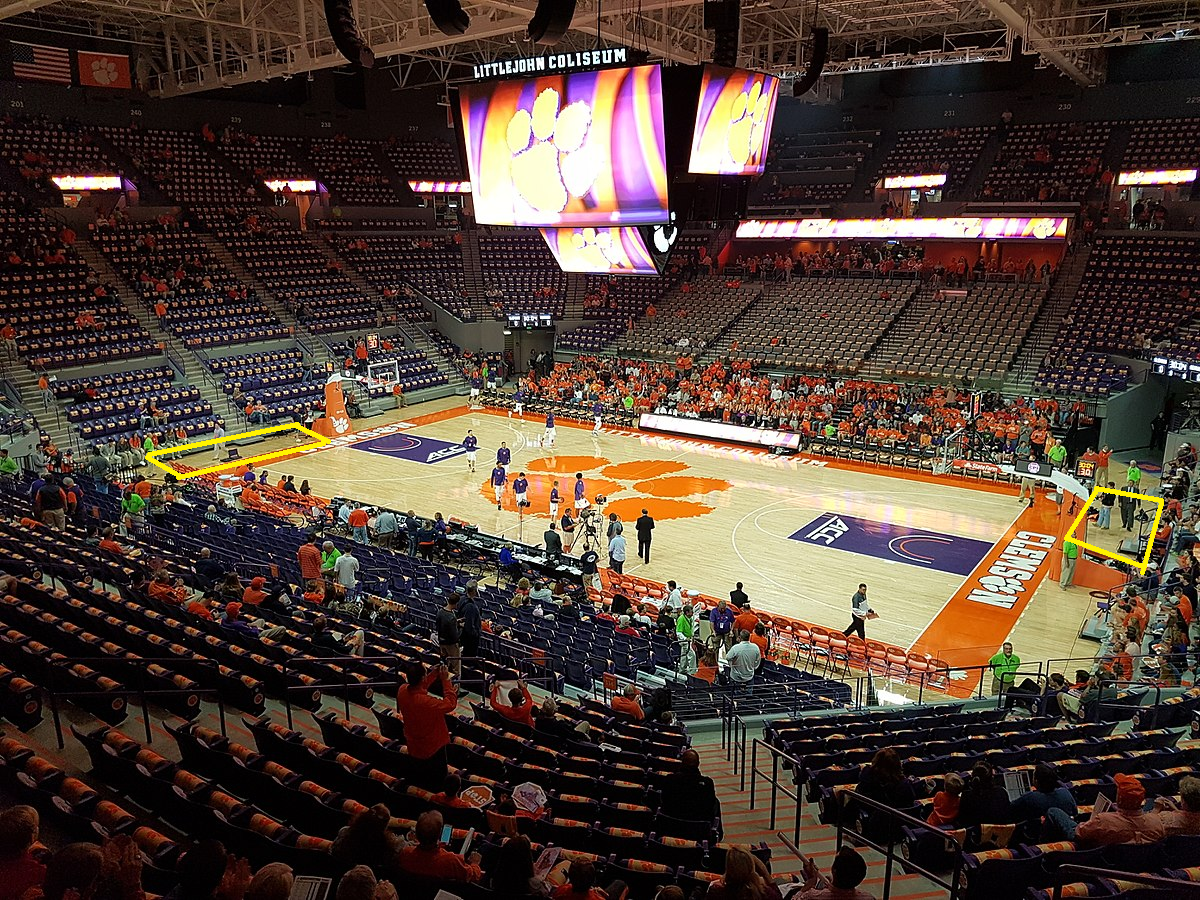 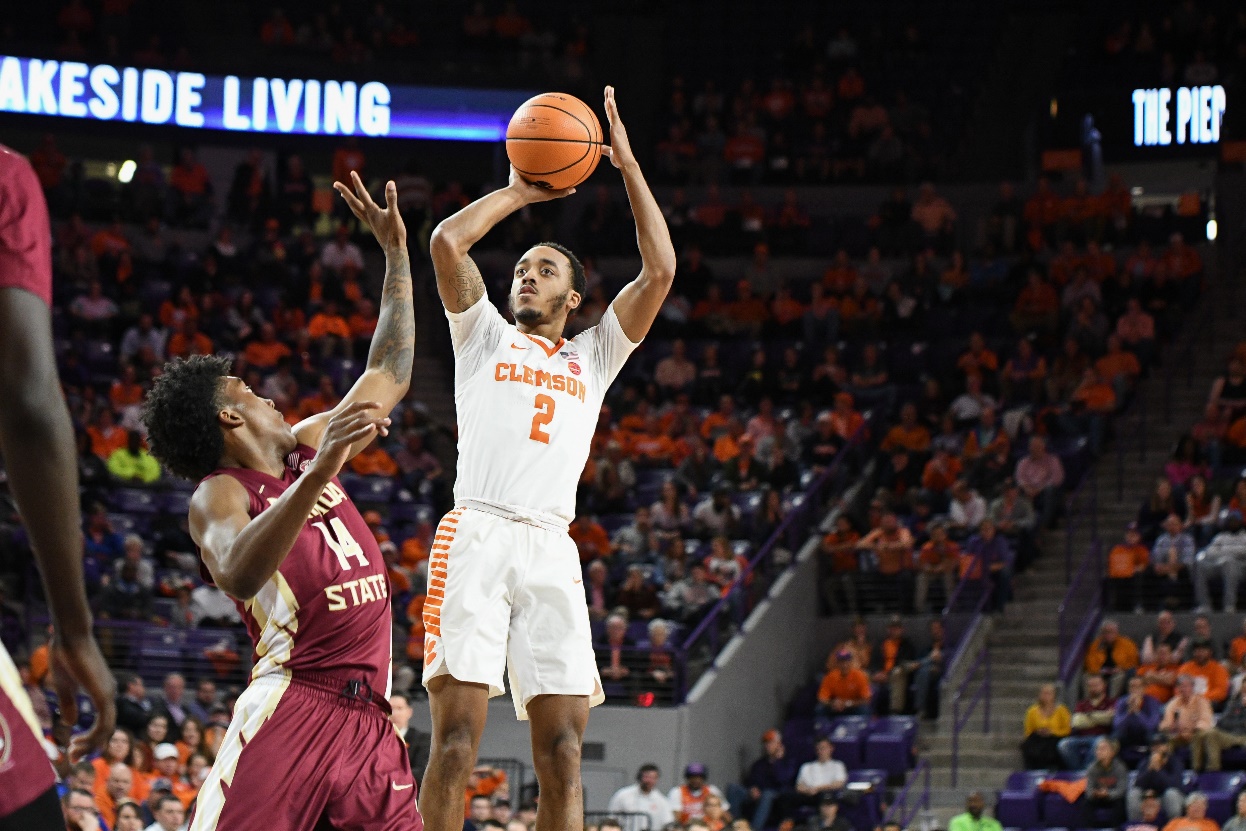 Action Examples
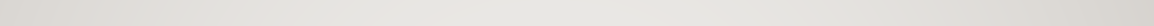 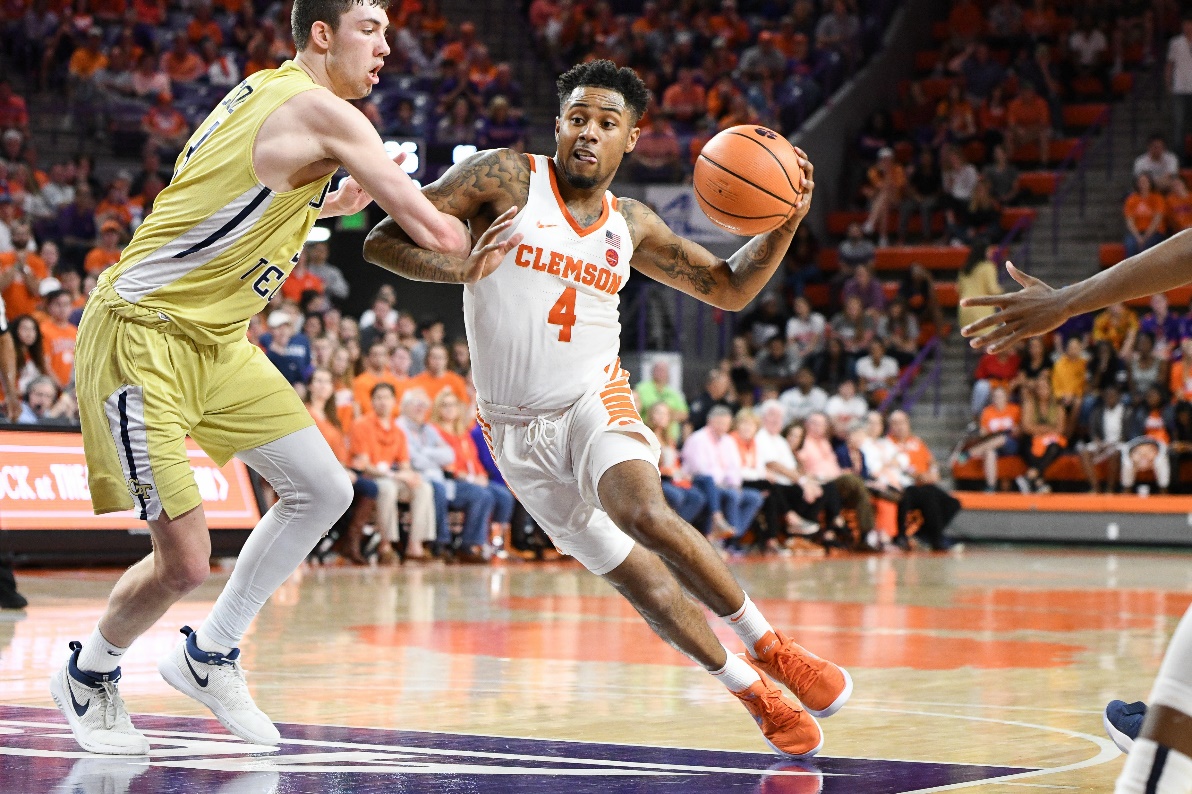 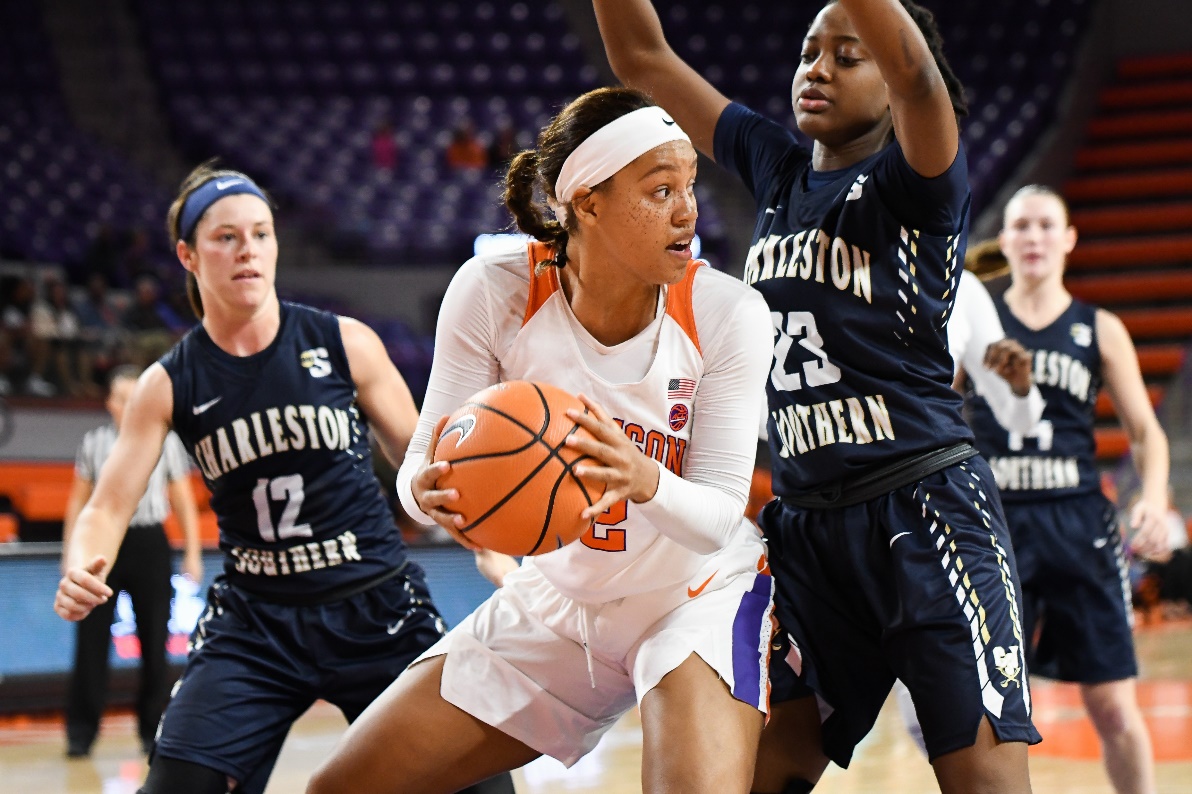 Moments/Wide Angle Examples
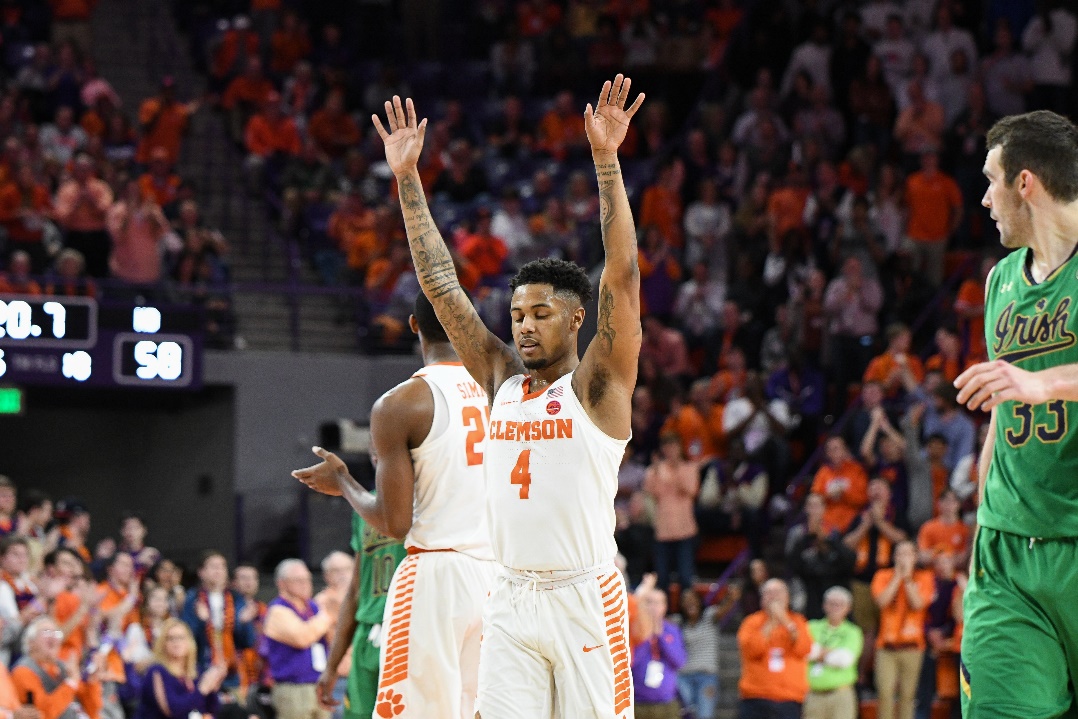 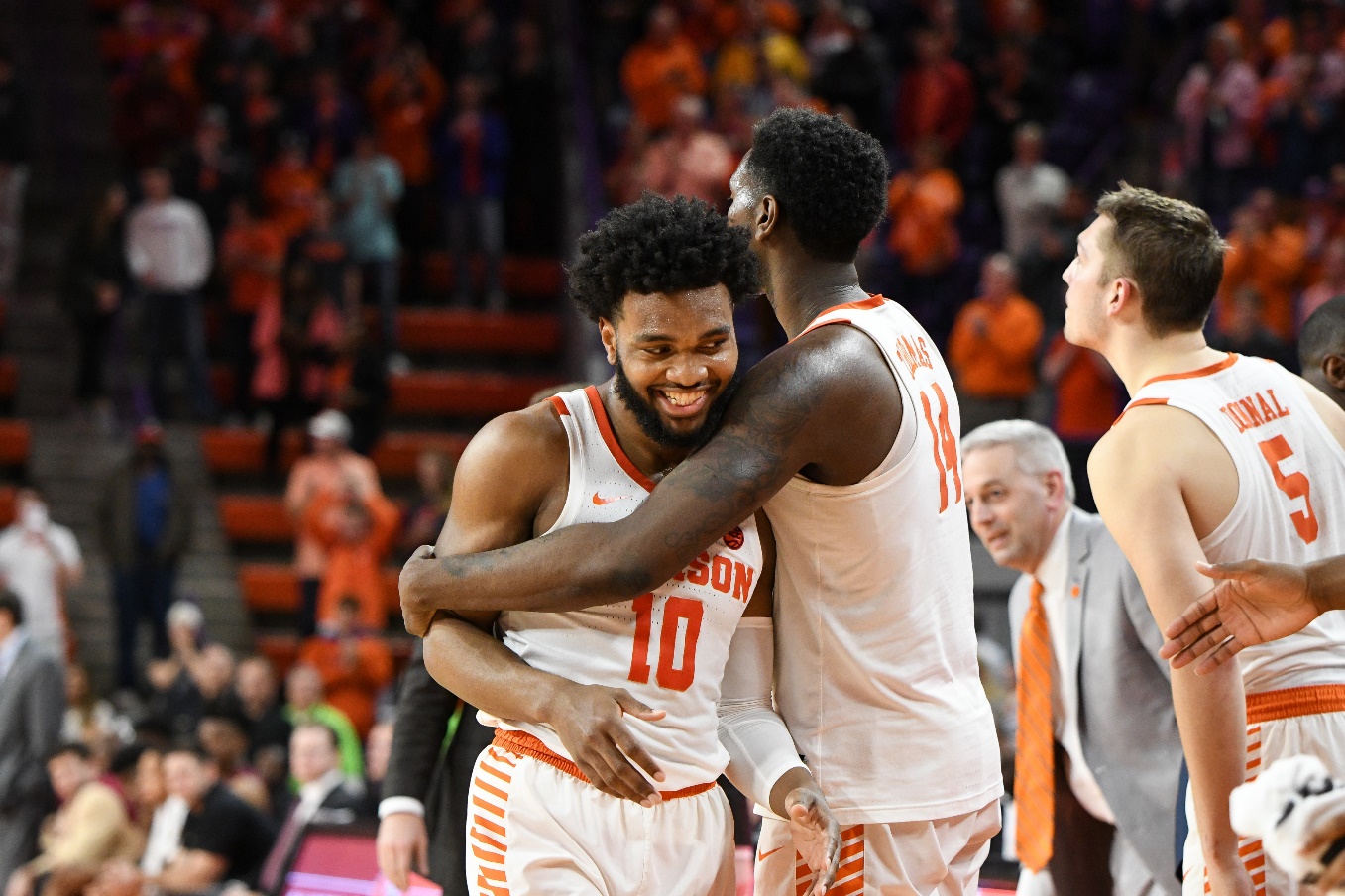 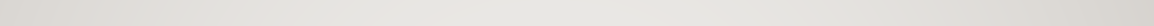 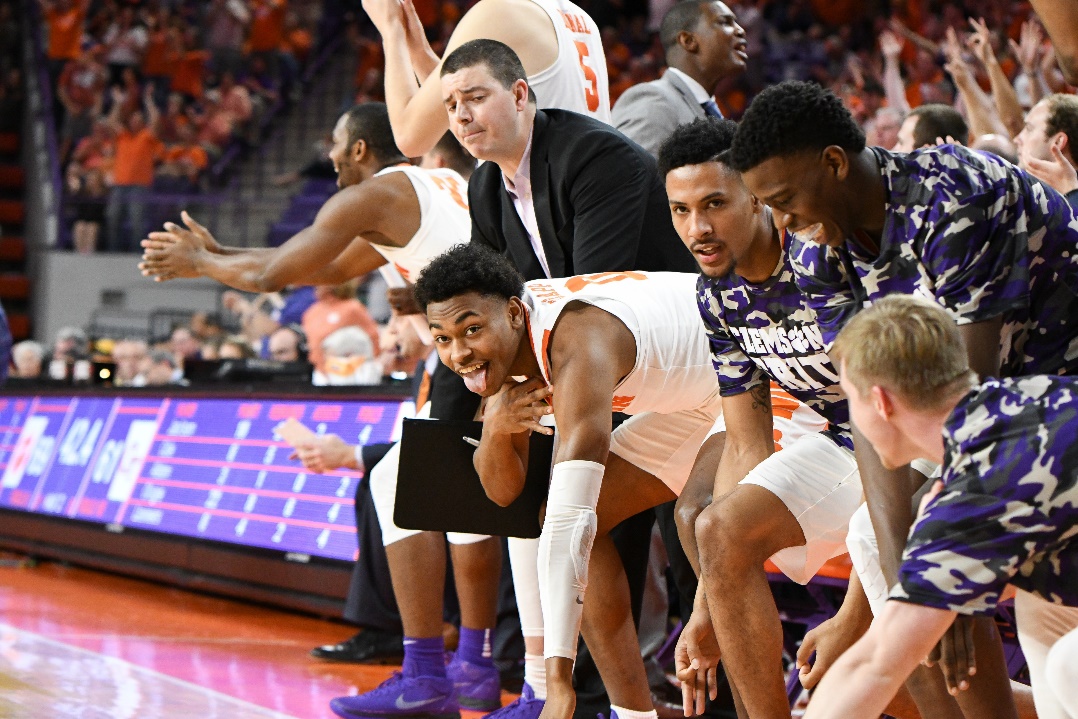 Football
Gear for football
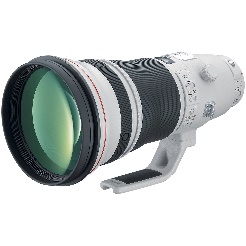 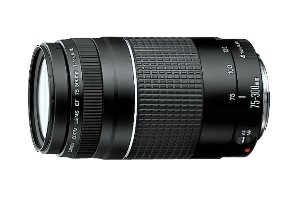 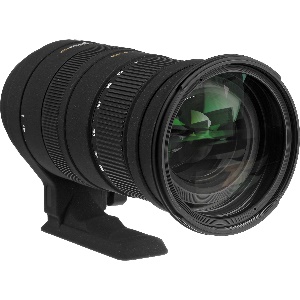 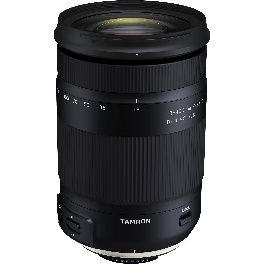 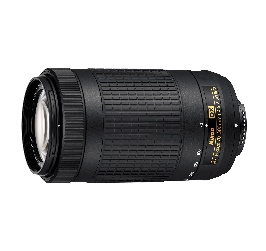 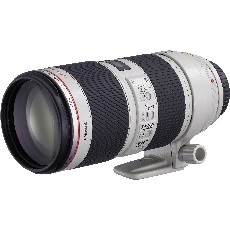 $$$       			       $$ 				  $
Lenses:
More expensive lenses will often have a wider aperture and will have stabilization
Kit lenses still work great if you know how to get the composition right
Other Gear:
Camera with a fast frame rate
Monopod
Filters (for day games)
You can rent good gear from the library
Football 2-minute day overview
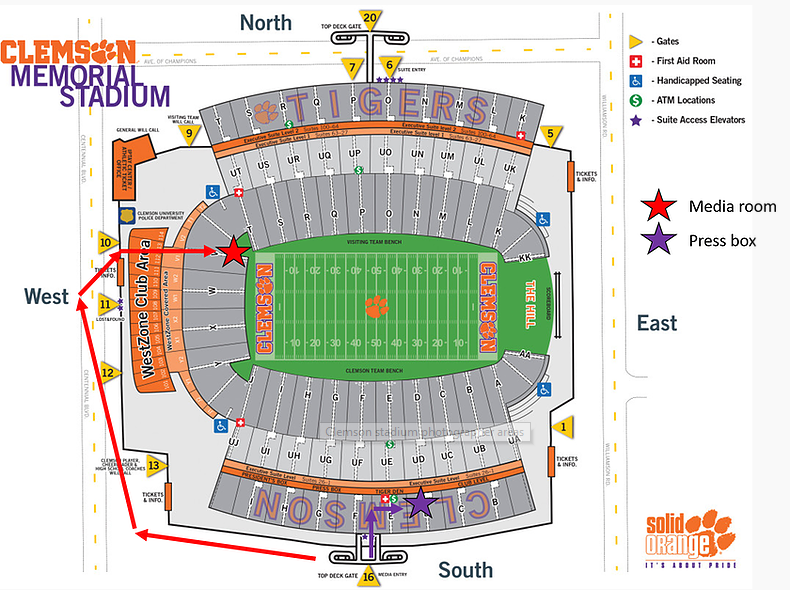 K-2.5 Hours – Check in
K-1:45 hours – on field
K-1:30 – Band amphitheater performance
K-25 – Stand by student section / hill
Kickoff – Sideline Clemson is going towards
Halftime – in front of band
Football – Where you can go
Everywhere in yellow in this picture is fine
Don’t take pictures from behind the player area
You can walk behind them though
Stay out of the way of the TV cameras – they have priority
During halftime you can be in front of bands
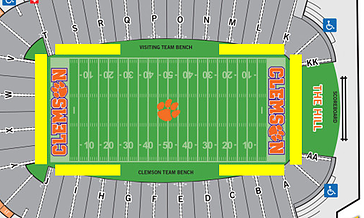 Where you should be
Pretty Simple for football. Be at the end zone the offense is driving towards and hope they get close
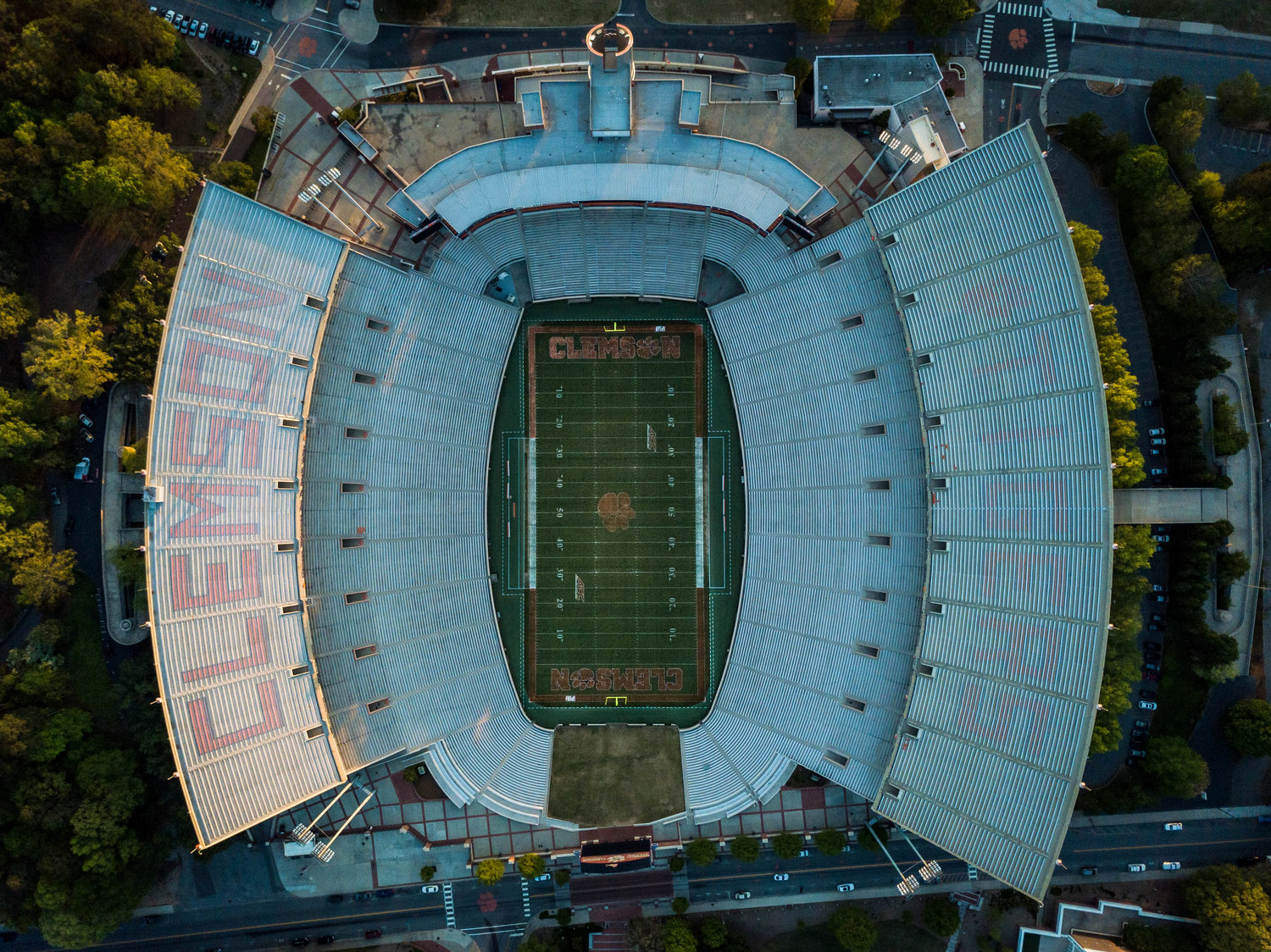 Football – Camera Settings
Composition
Keys for Composition:

Get the subject to take up as much of the frame as possible


Show what’s going on


Same composition rules that apply to all photography 


Don’t be scared to crop in post so the subject fills up more of the frame
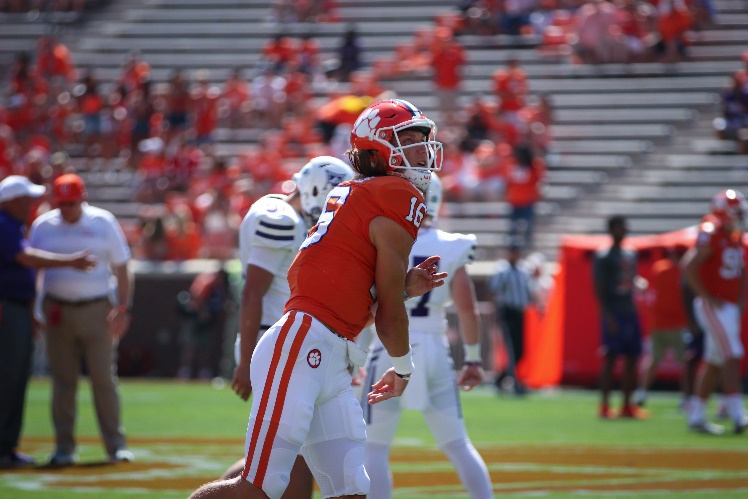 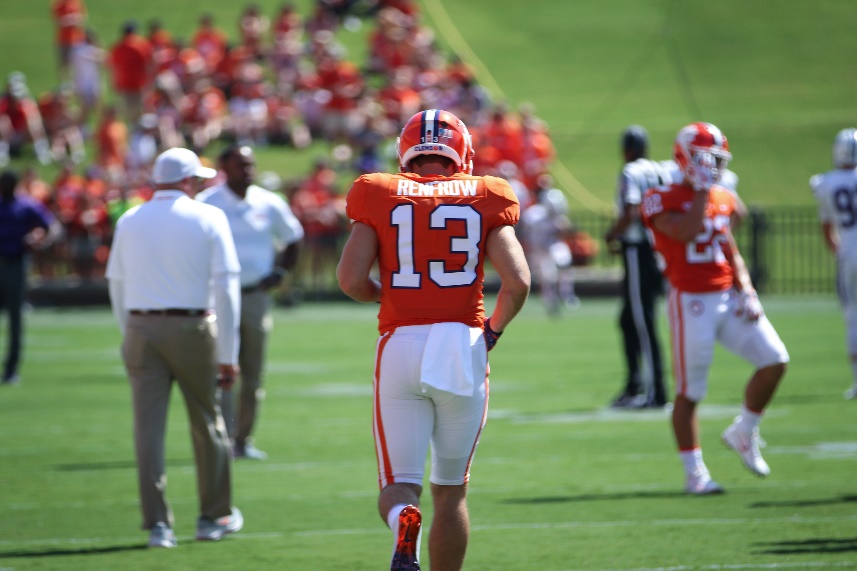 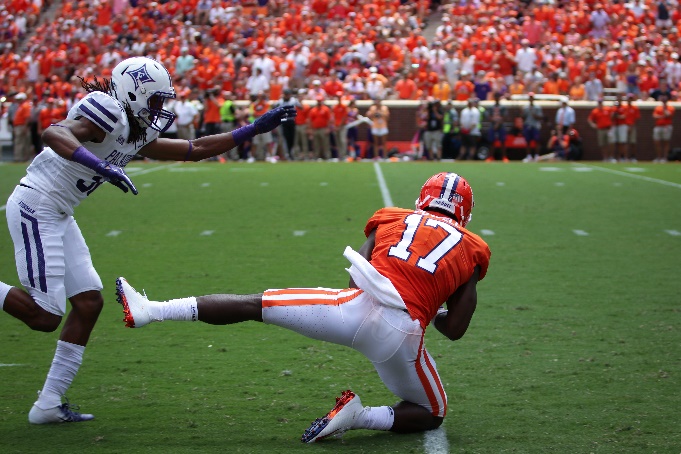 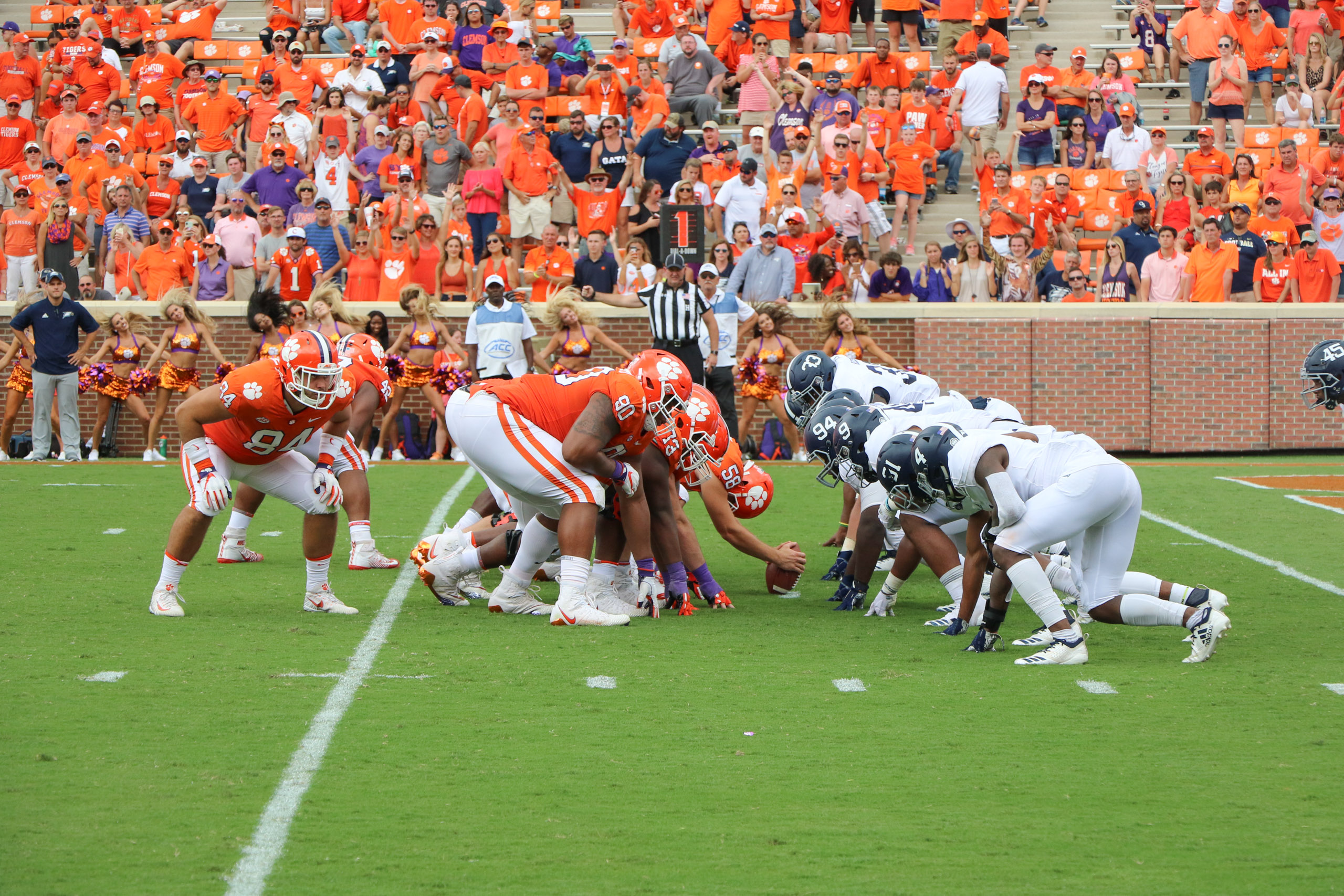 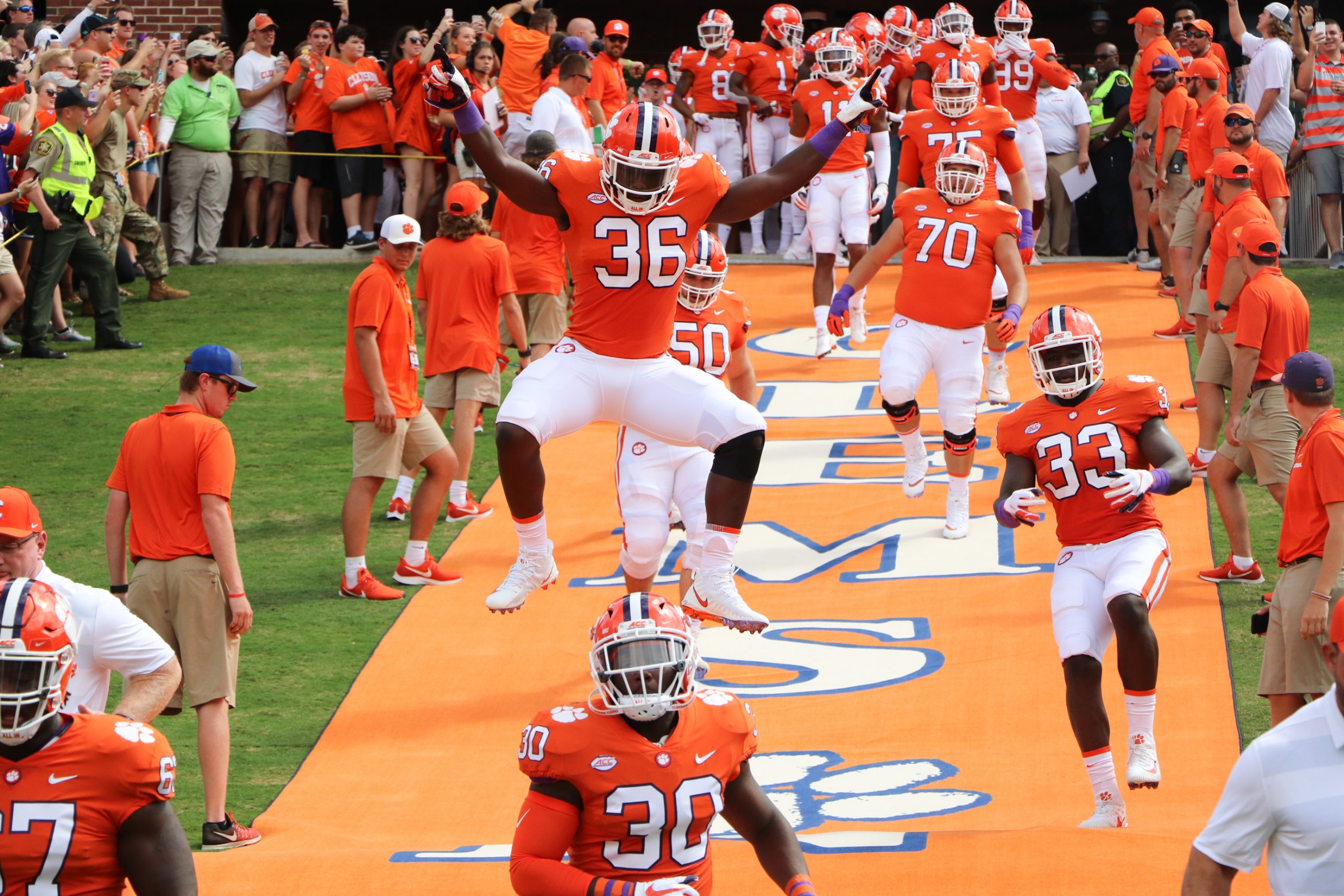 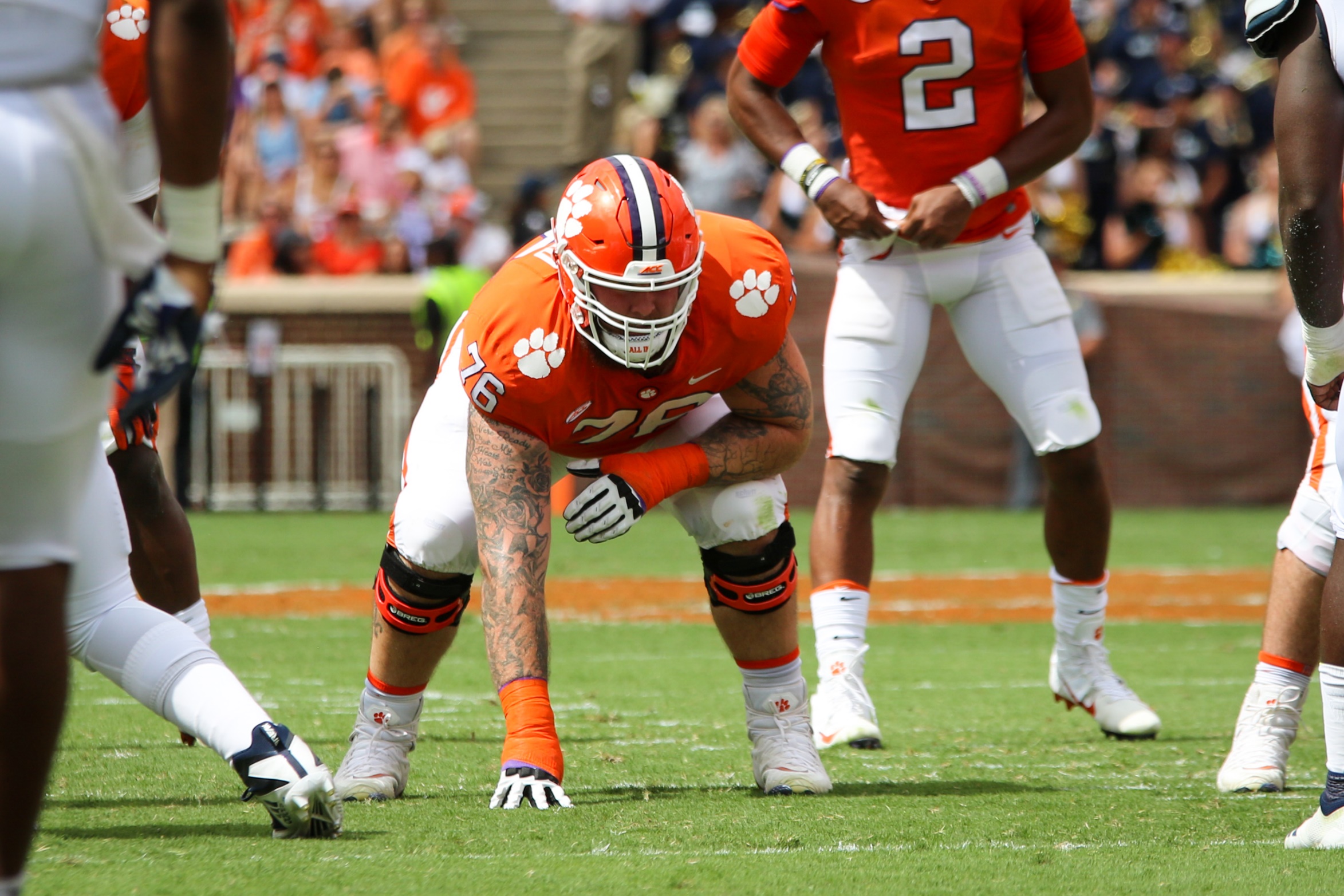 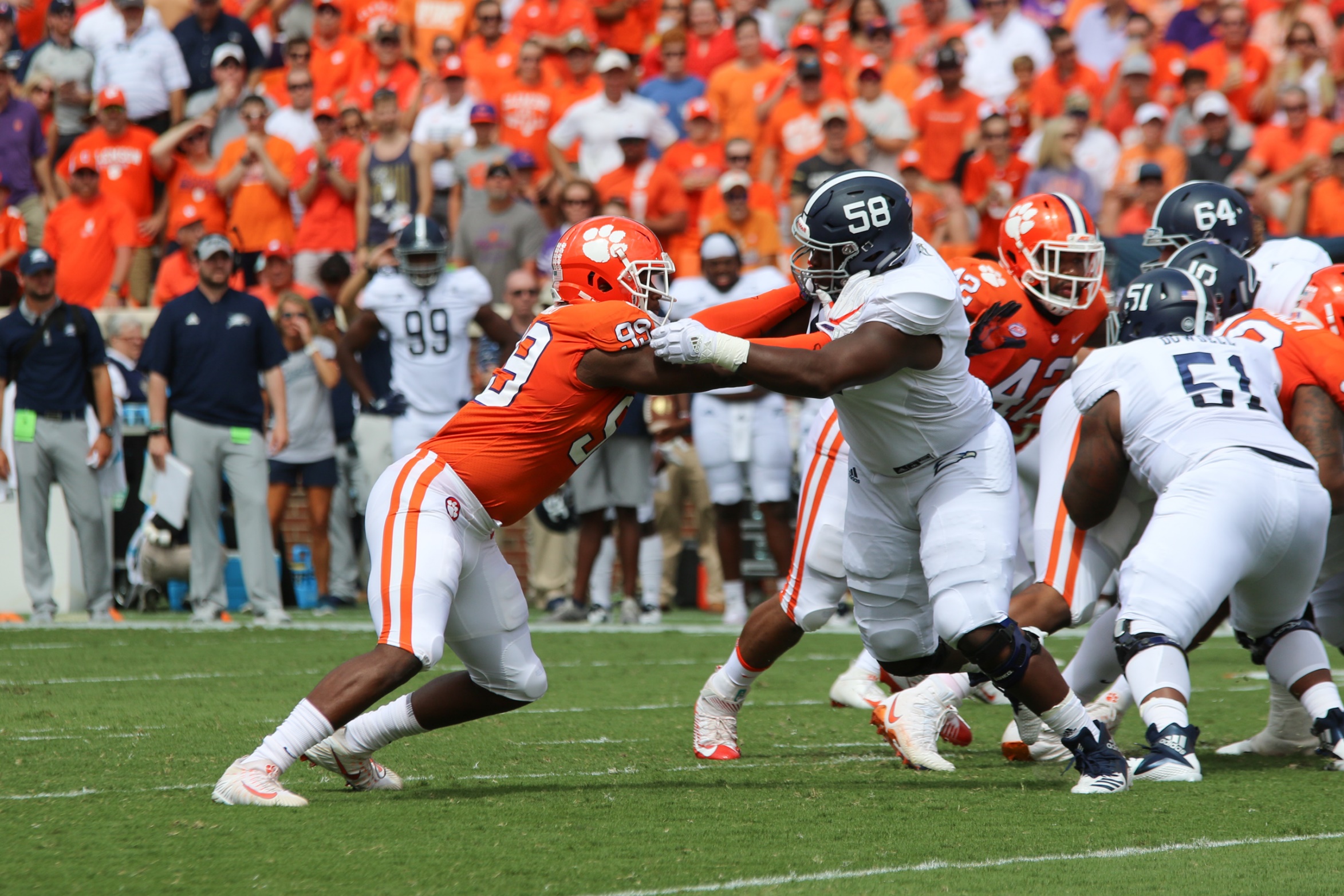 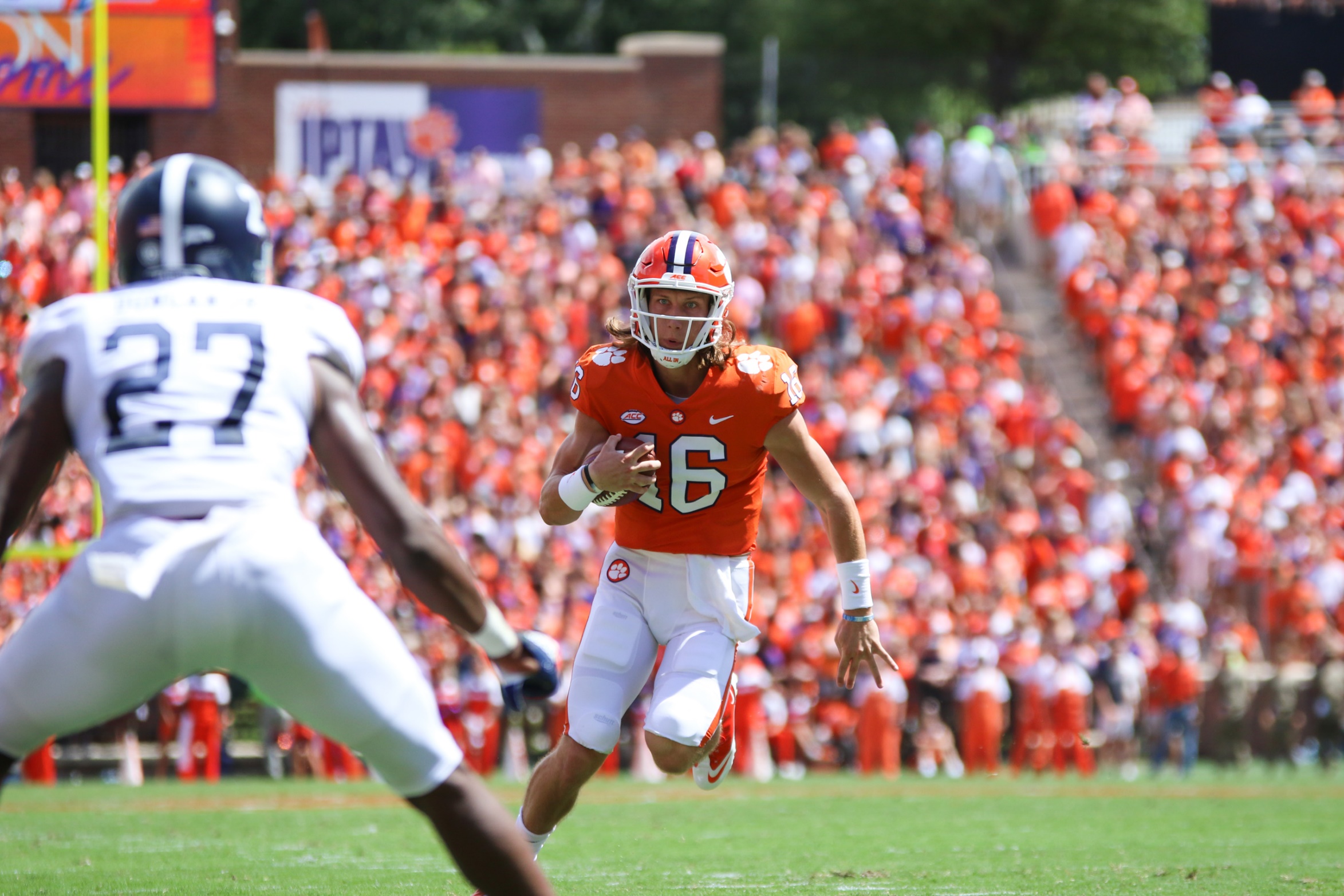 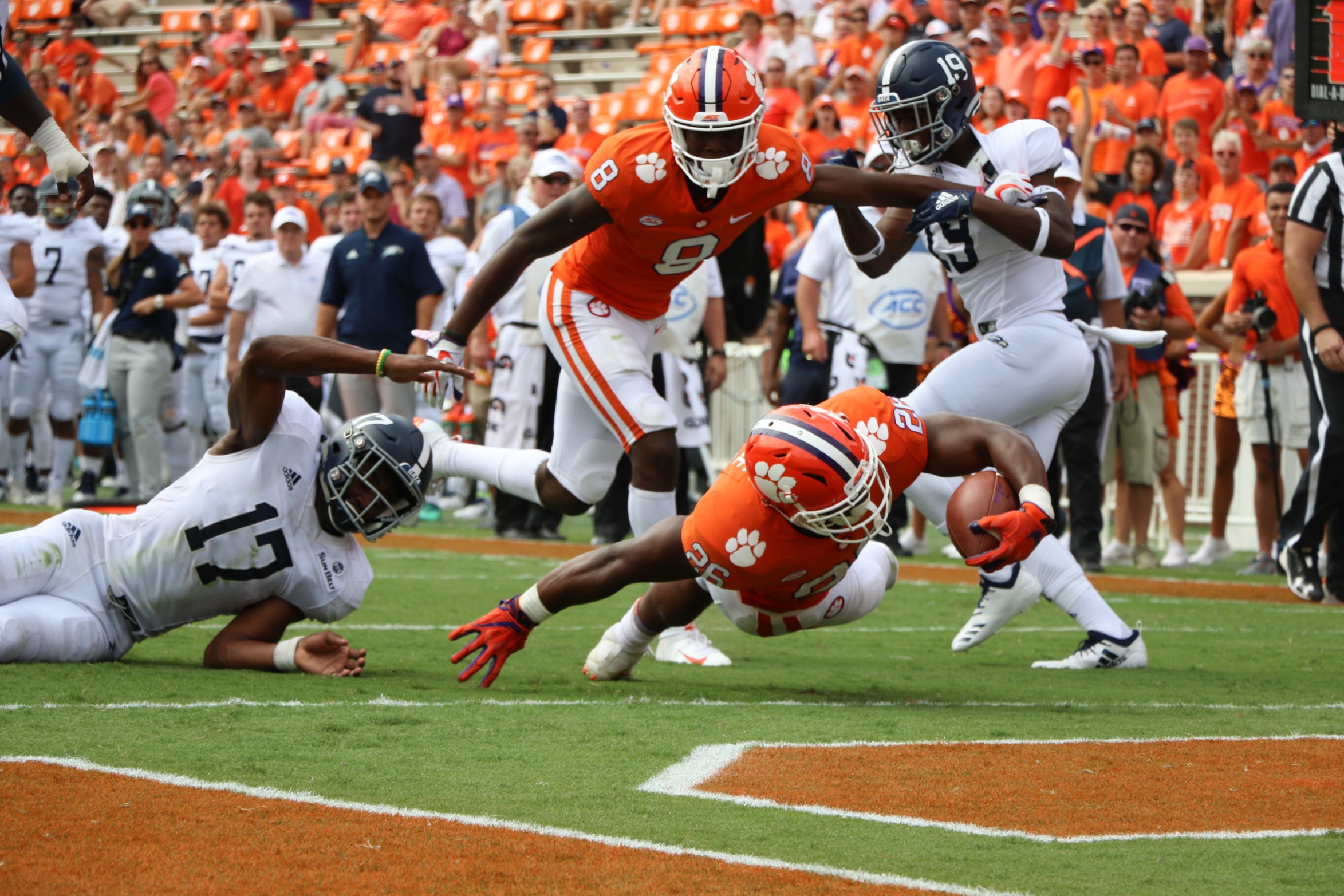 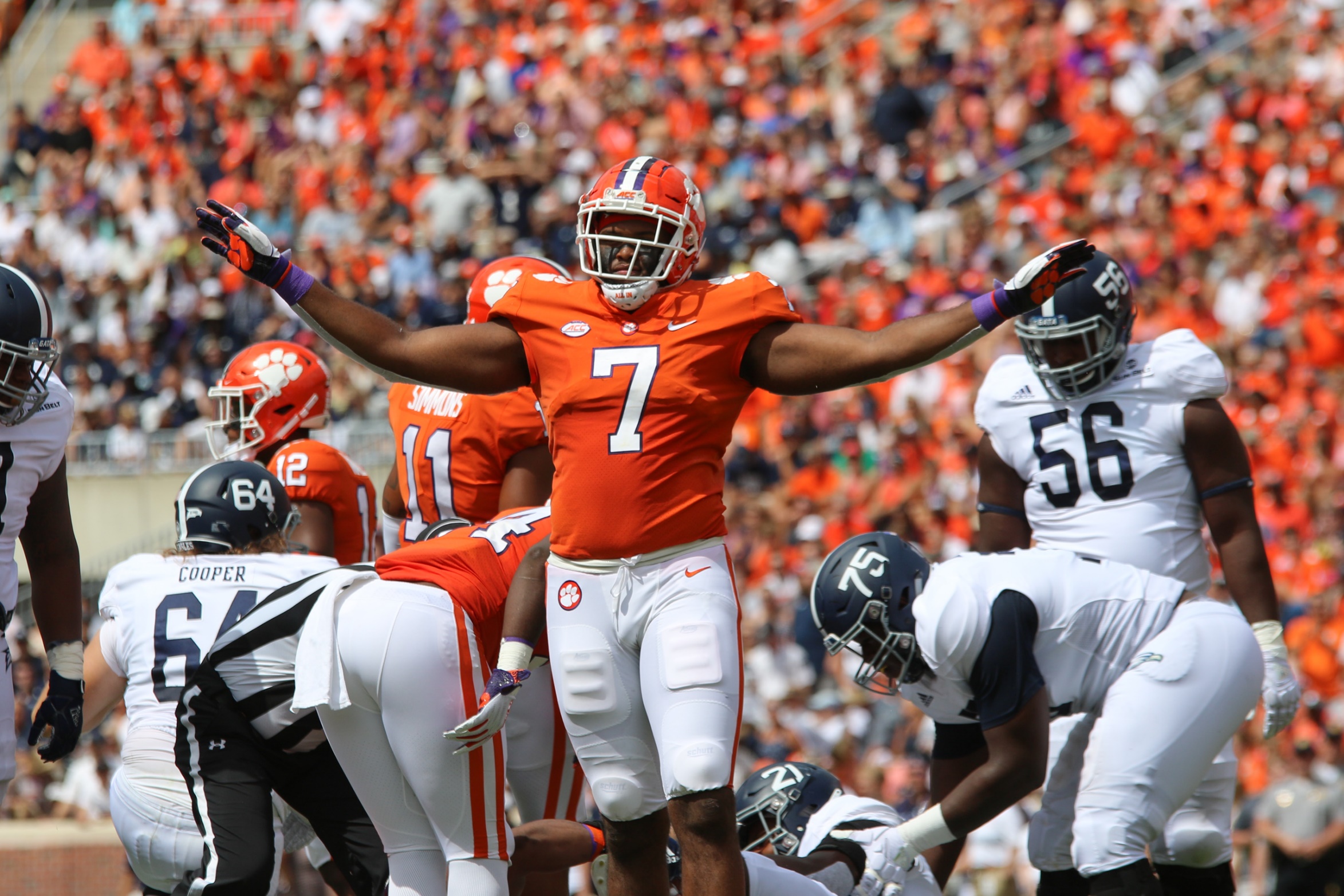 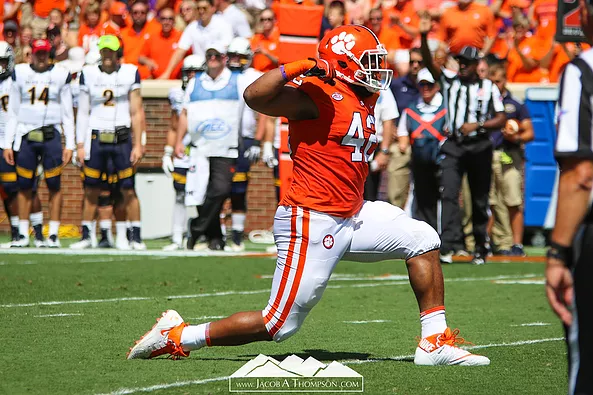 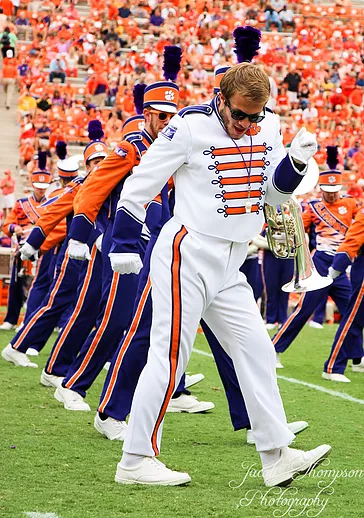 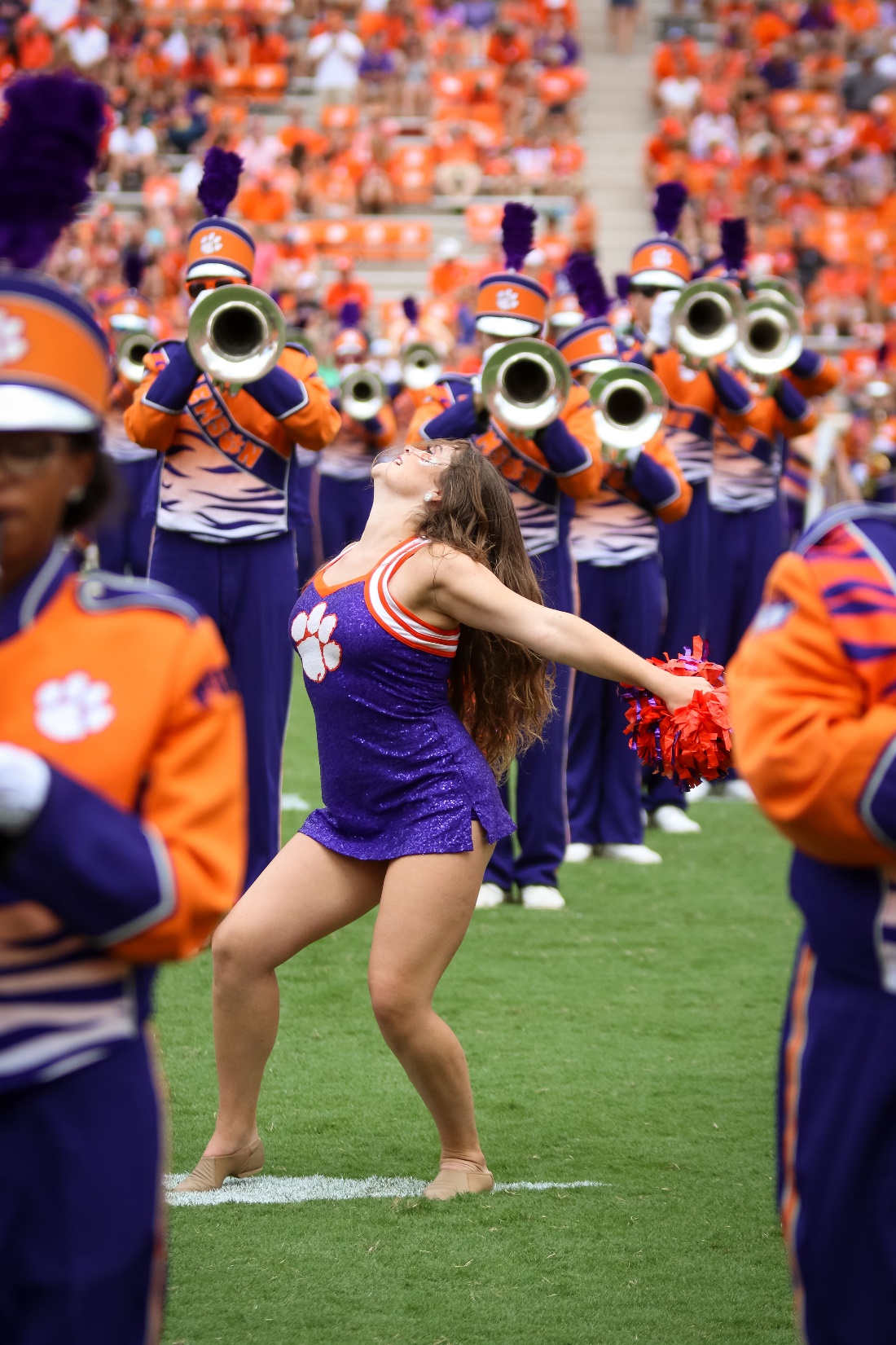 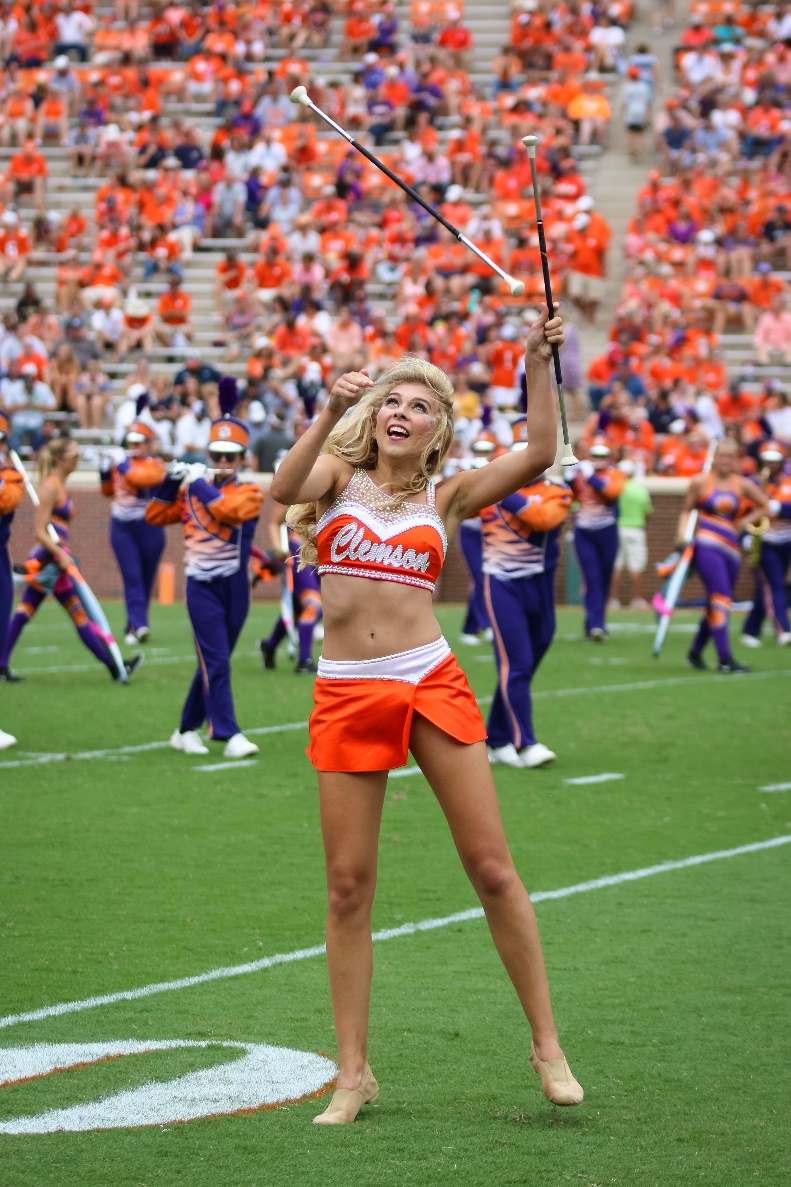 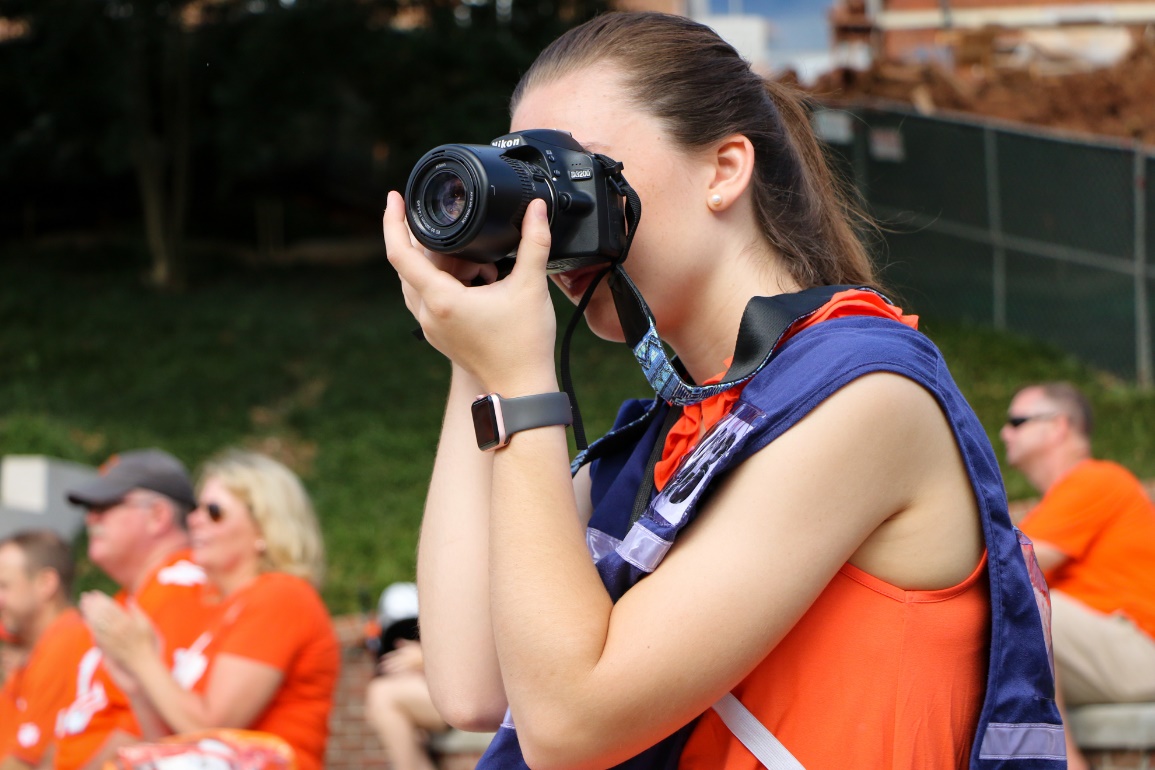 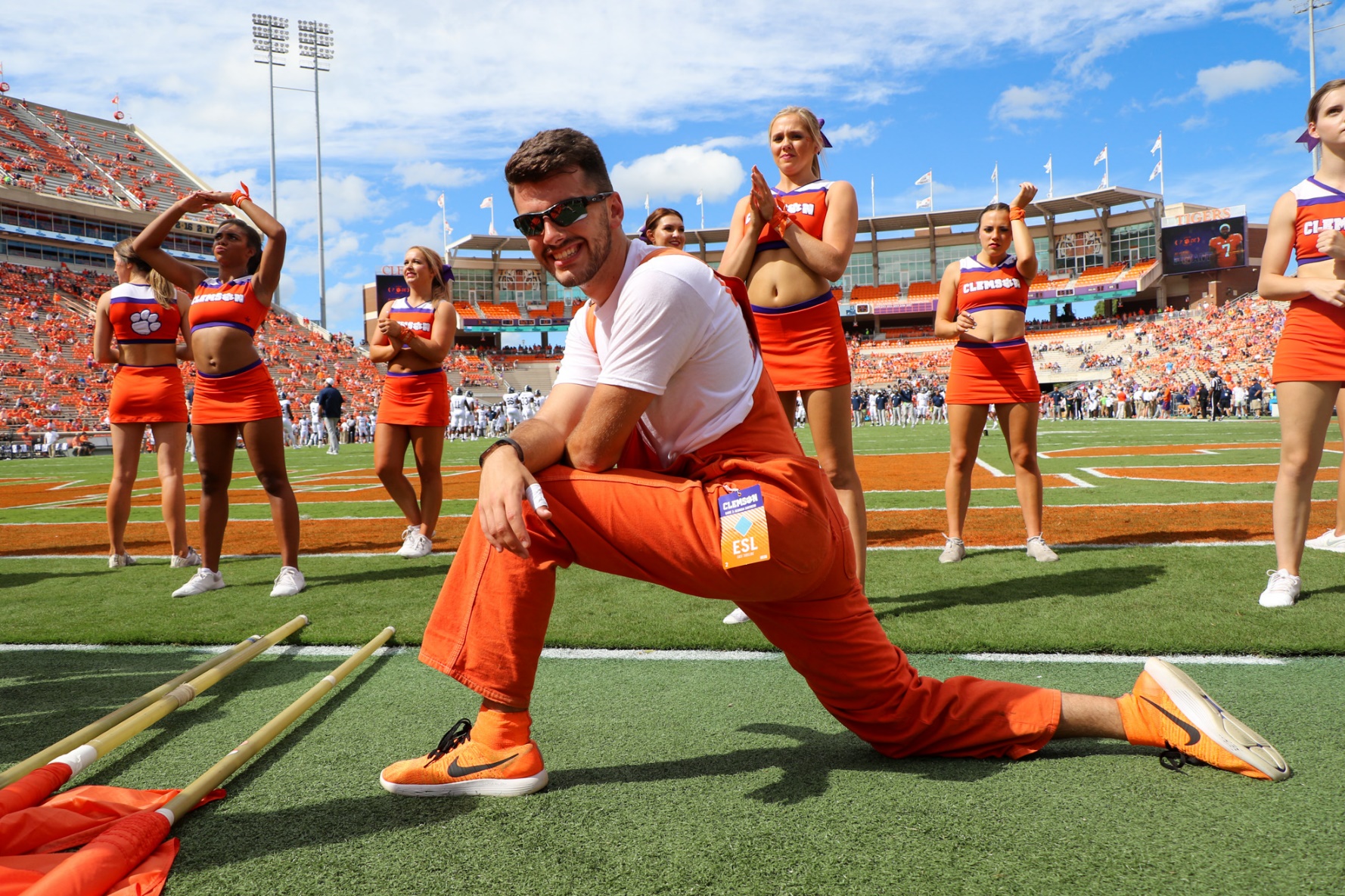 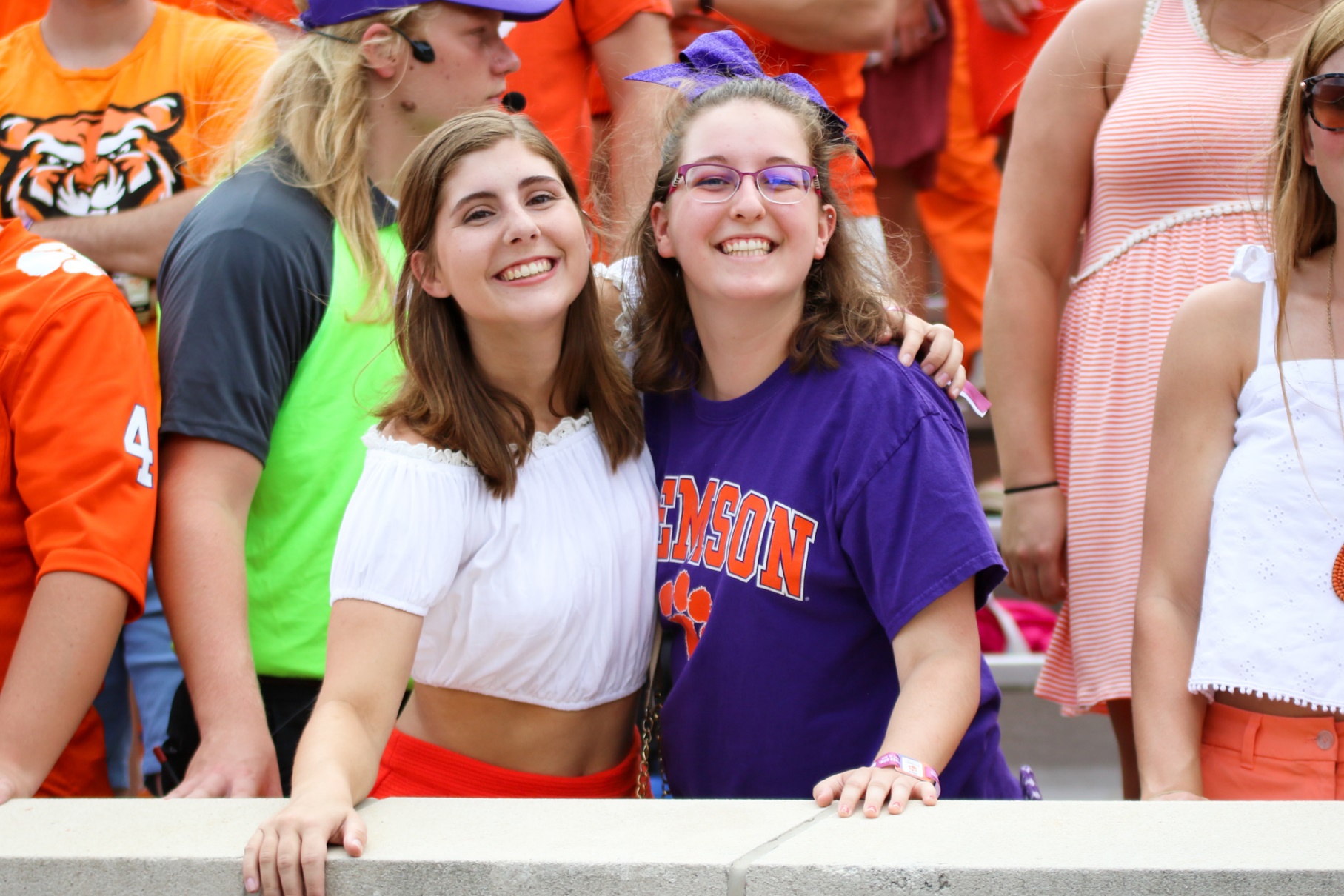 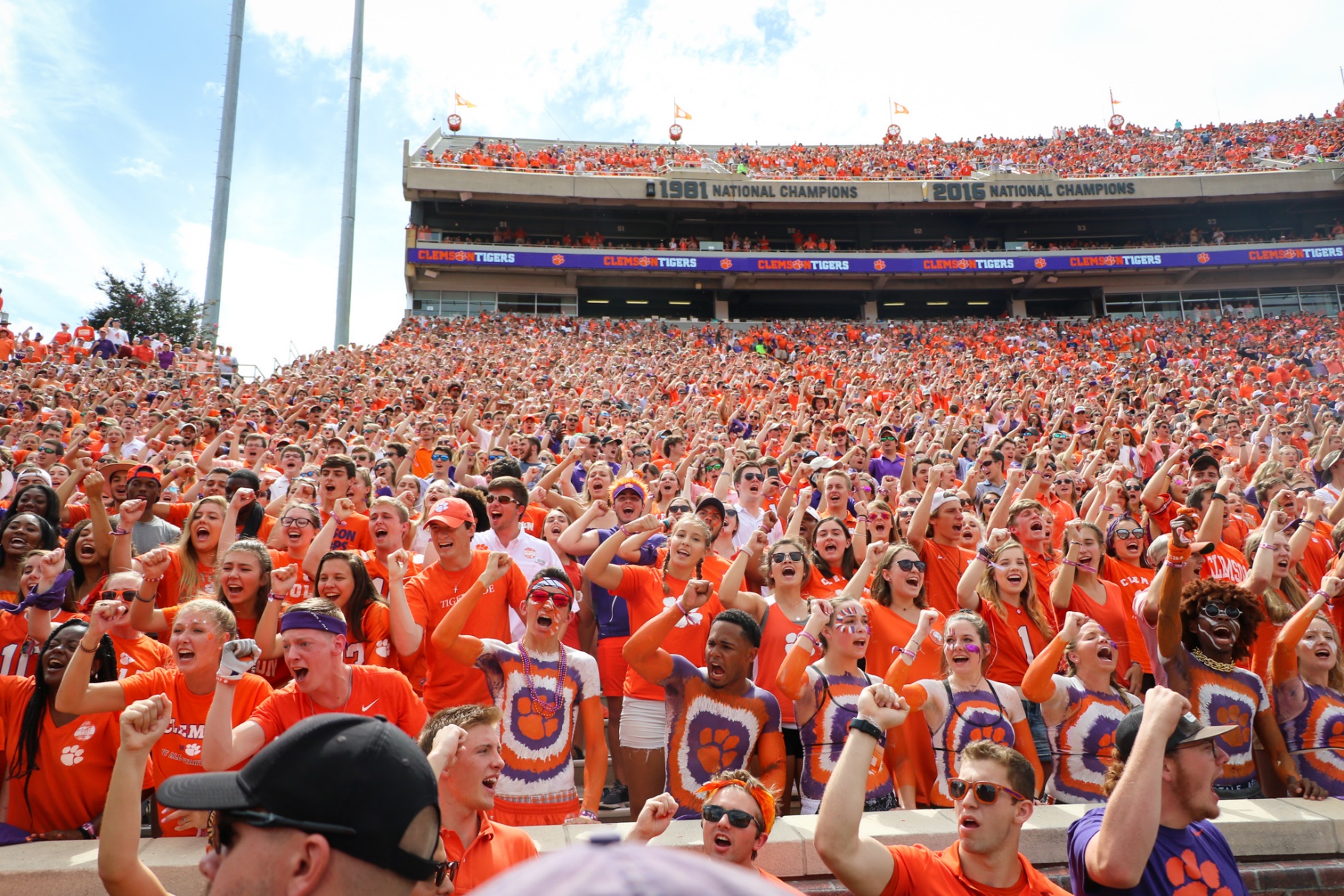 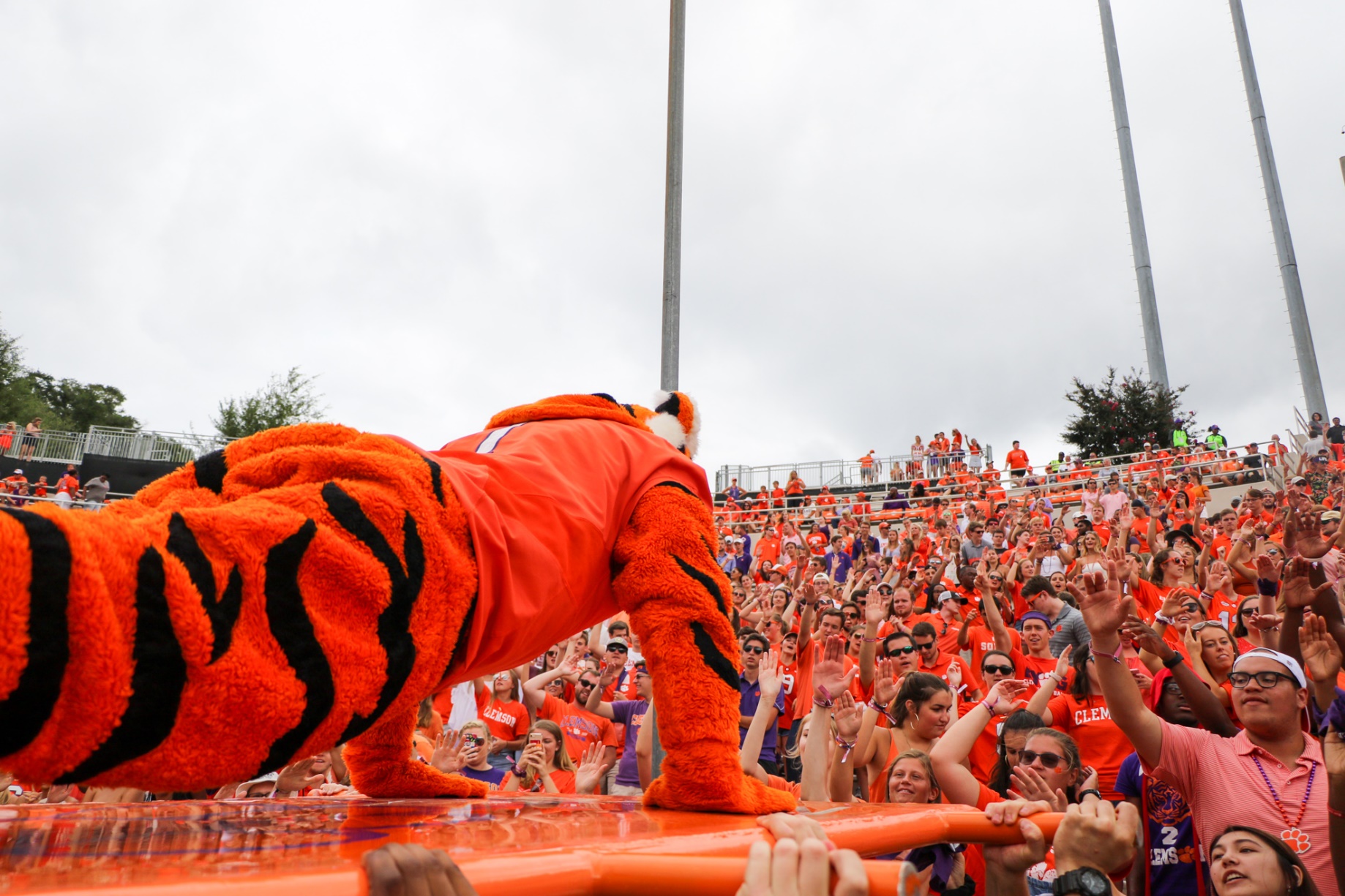 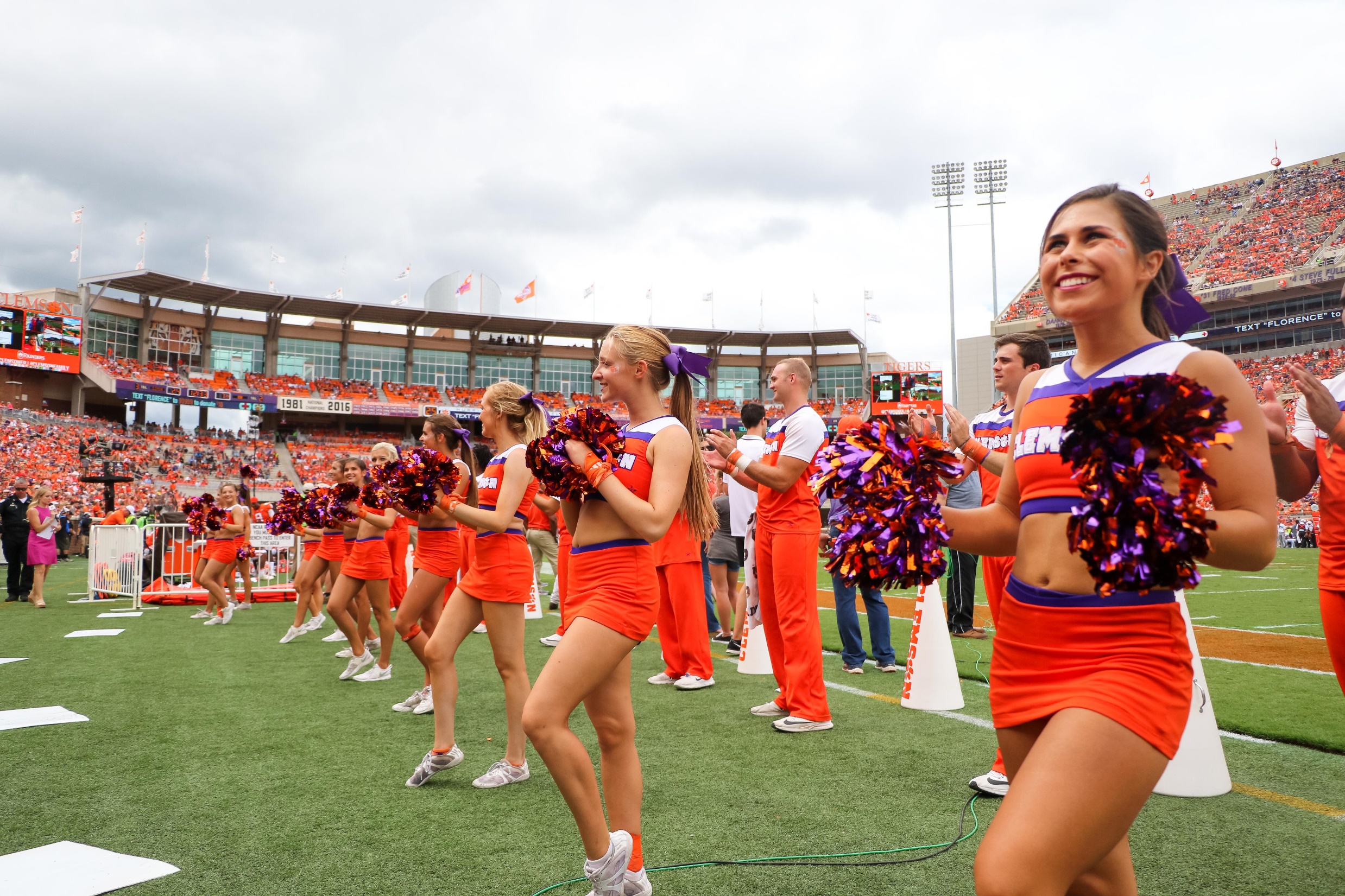 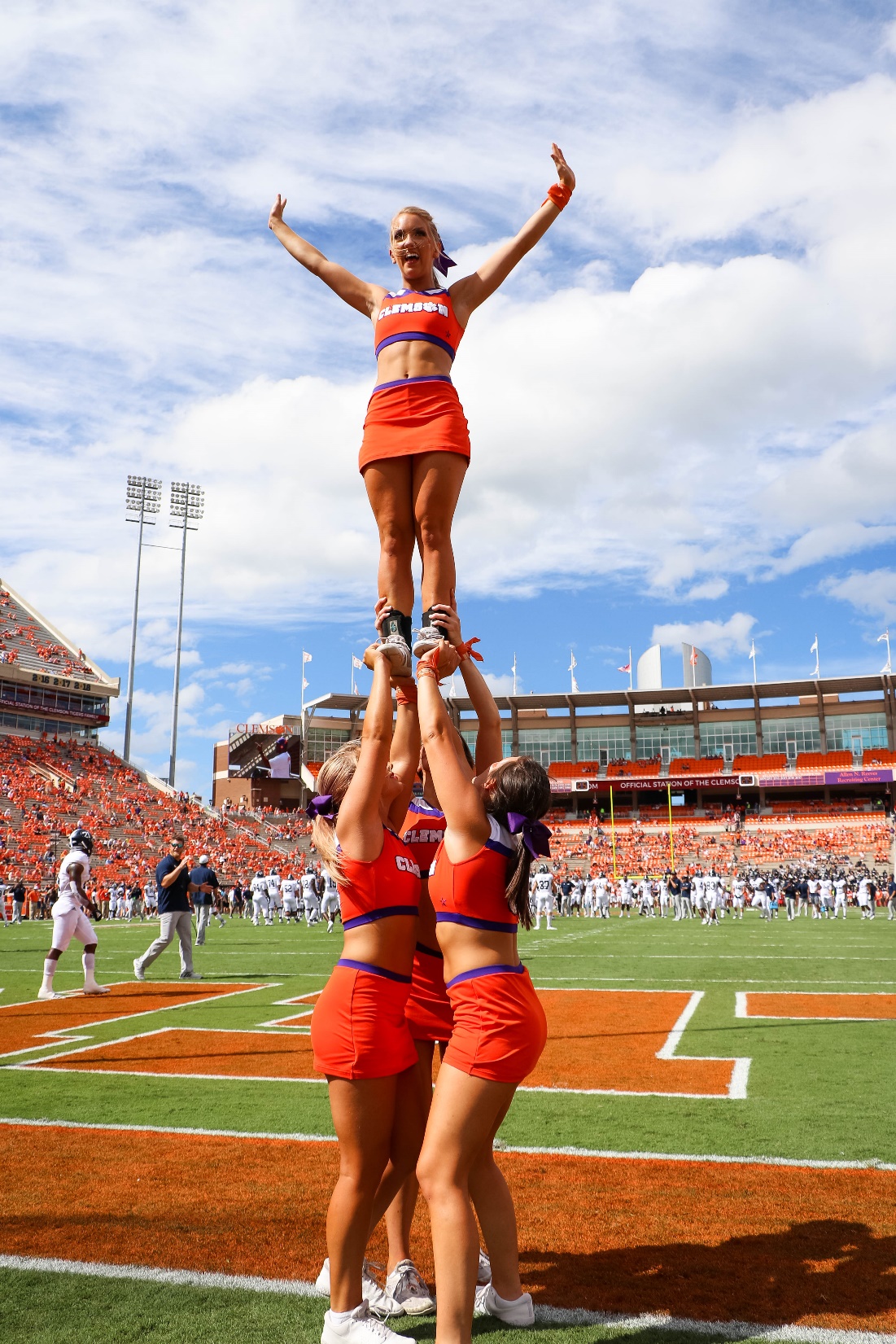 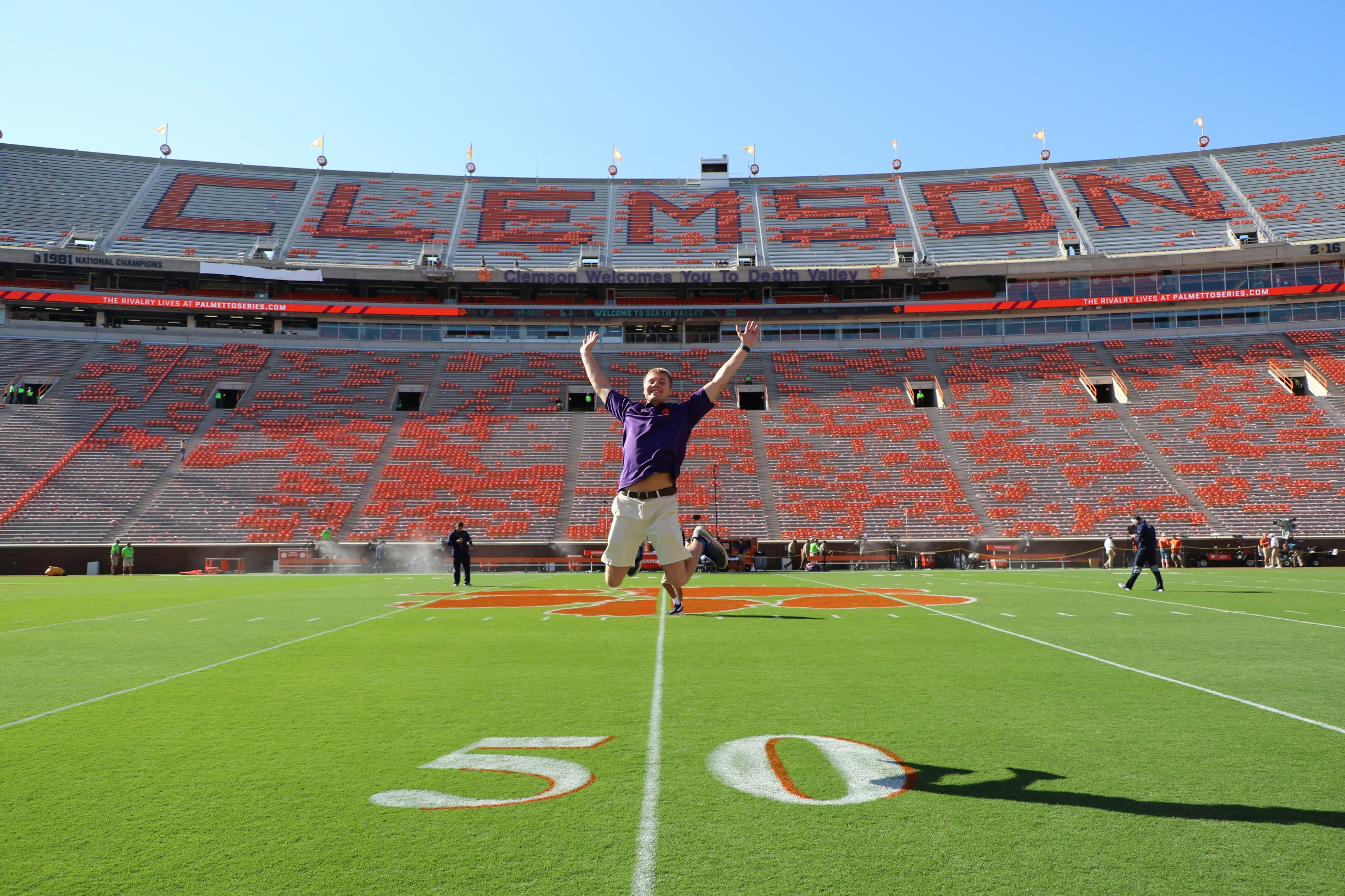 Soccer
Soccer:Camera settings
Shutter speed:  1/500 and faster preferred
Slower is okay for crowd shots
Aperture:  doesn’t matter
ISO:  Auto
Depends on camera.
Keep below 1 step under ISO Max for your camera
Misc:  Burst mode, autofocus servo
White Balance?
JPEG/RAW?
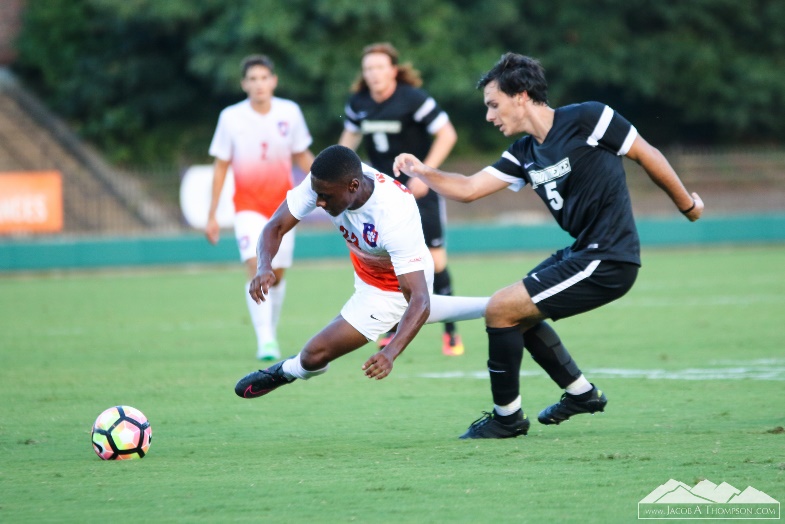 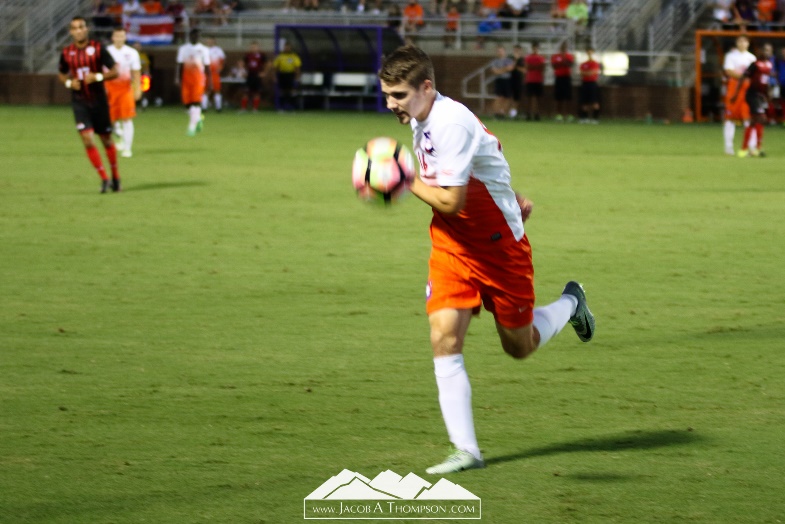 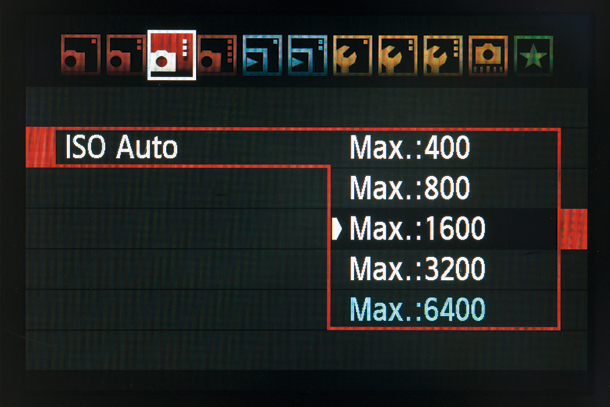 Soccer - Lenses?
What you have!
For mid-day (bright) games:
Any 75-300mm lens
Any lens that zooms to about 150mm
Library rents Canon/Nikon 55-250, 18-135mm
Bright == aperture doesn’t matter
Night games
A faster lens (f/2.8 or f/1.8) will help.
Canon/Nikon 50mm f/1.8 ($100)
70-200mm f/2.8 (Expensive)
I have used Canon 75-300mm f/3.5-5.6 (was challenging)
Soccer – where you can go
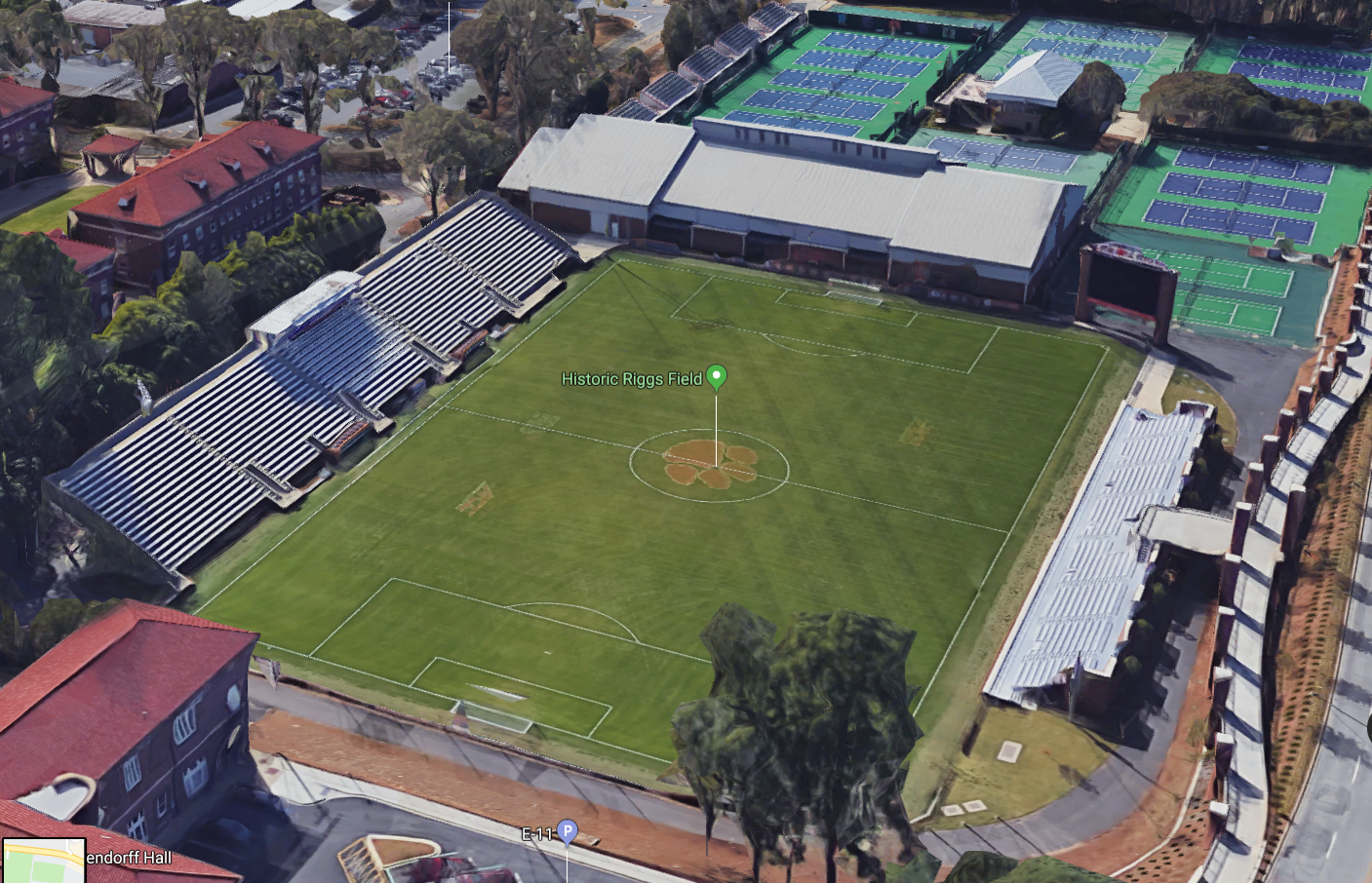 Green generally good
Can change sides of the field when the ball is on the opposite end of the field
Don’t trip on cables
Don’t go in front of the player/coaches benches
Soccer Position
At Historic Riggs Photographers can walk almost all the way around the field-take advantage of it
Get close to the action but don’t get in the way
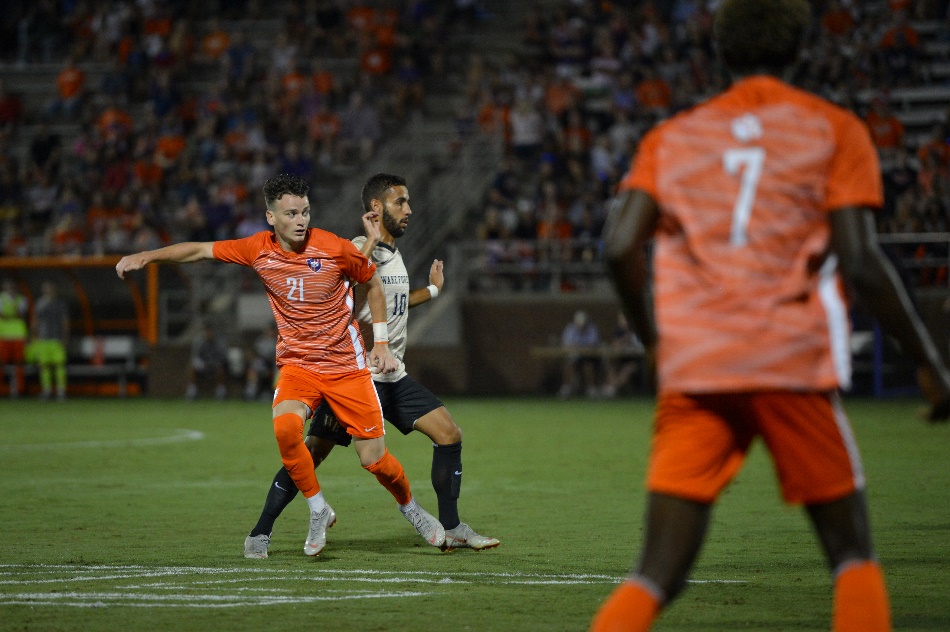 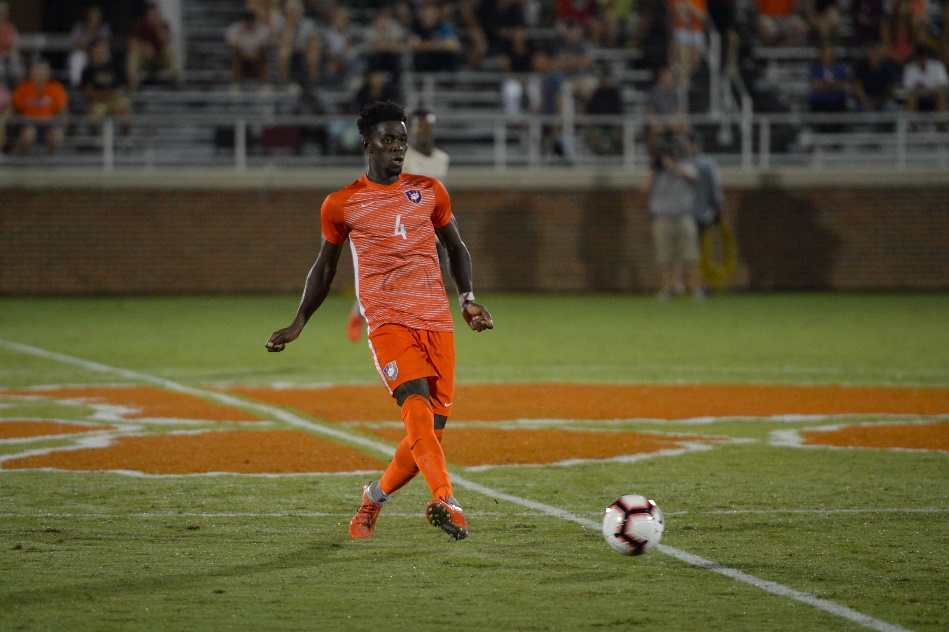 SoccerComposition
Leading Space
Give the player somewhere to “move” into
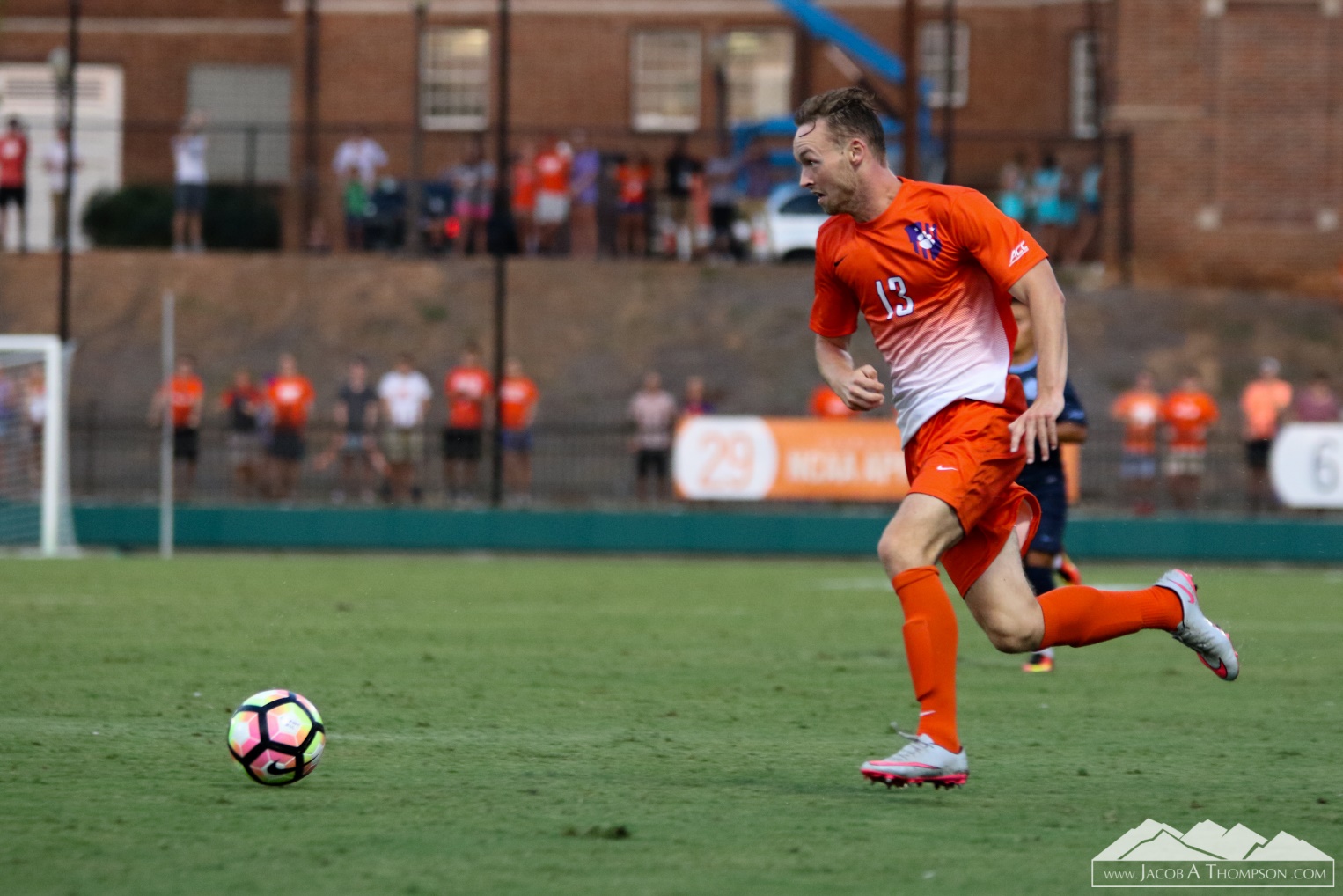 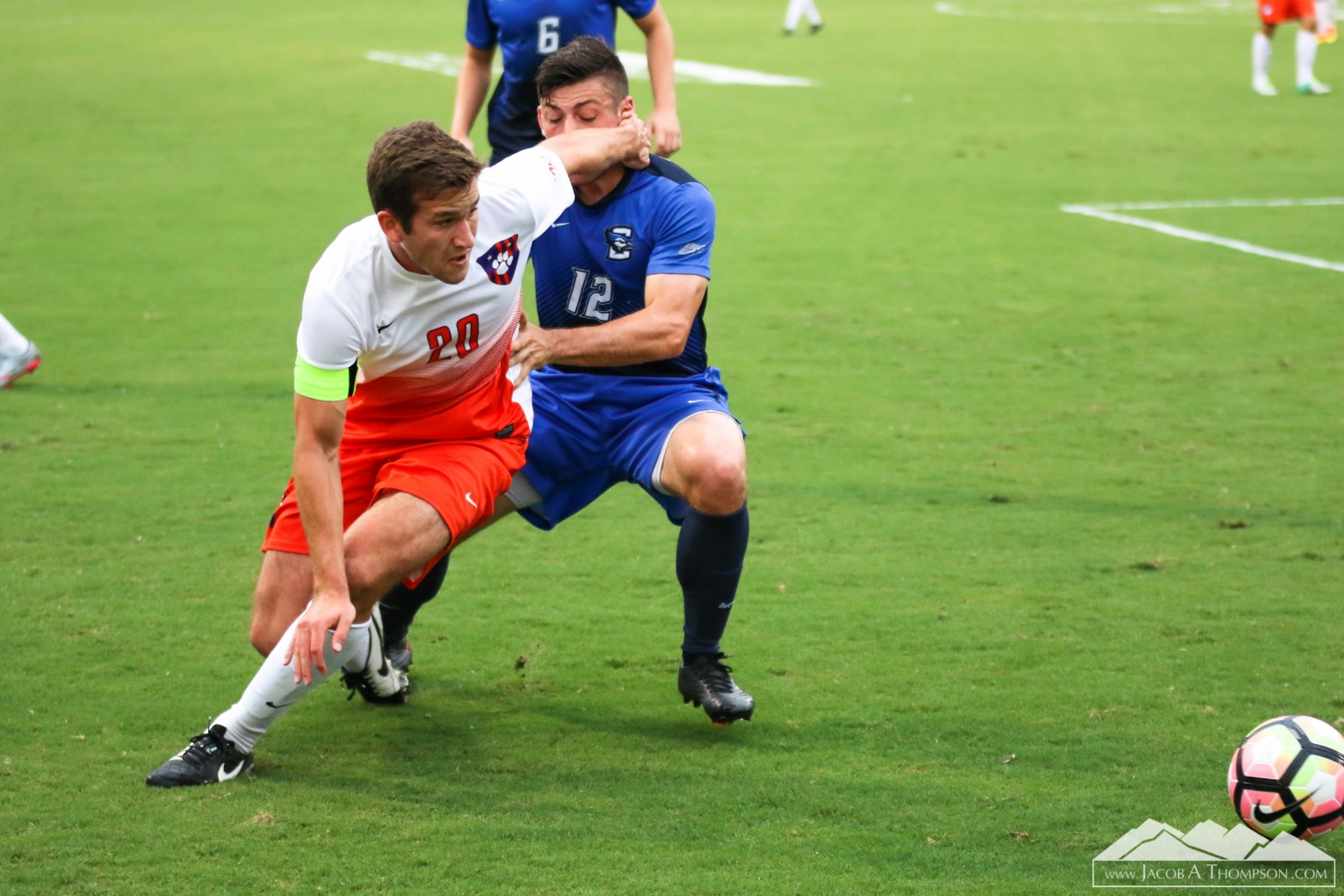 SoccerFind friends
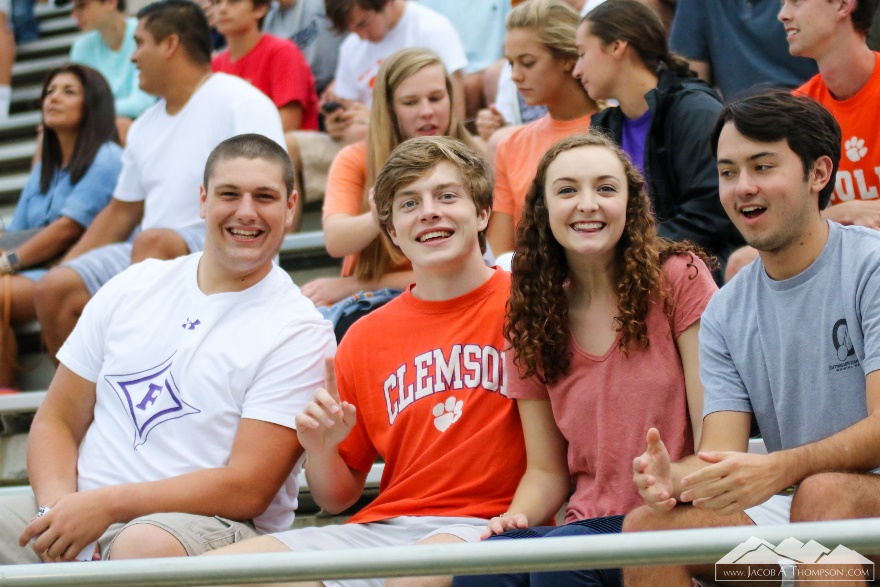 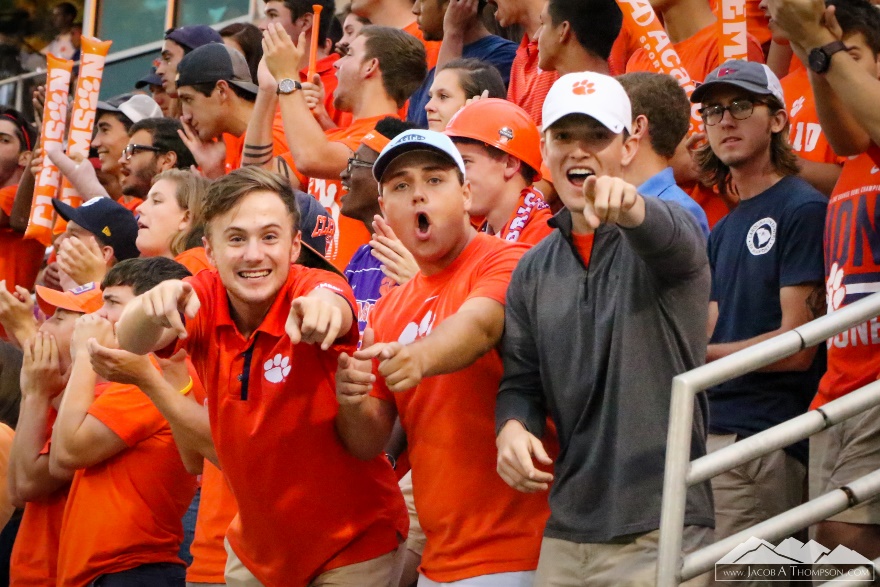 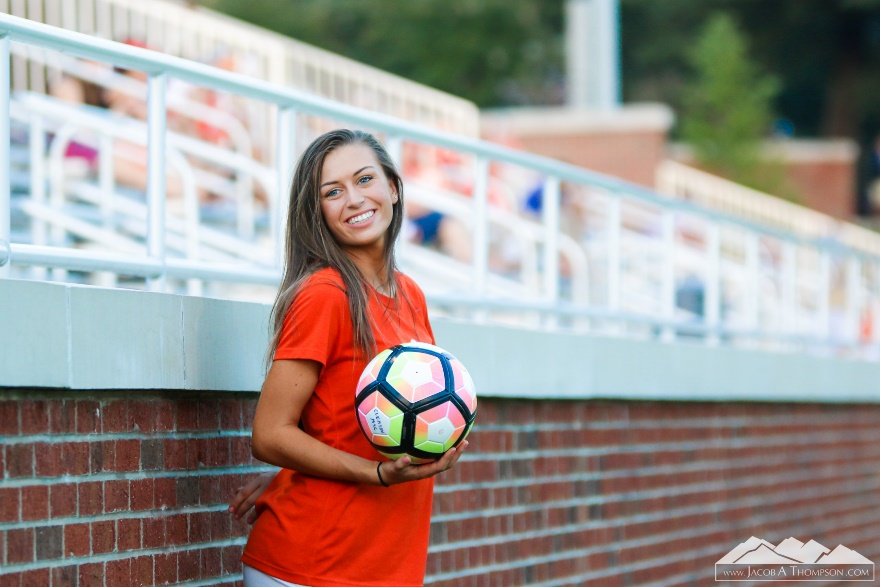 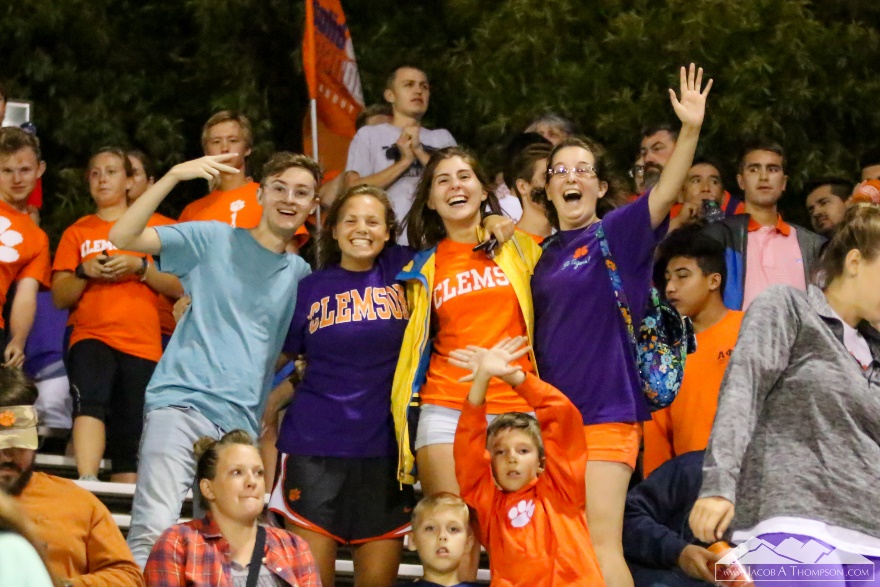 SoccerFind friends
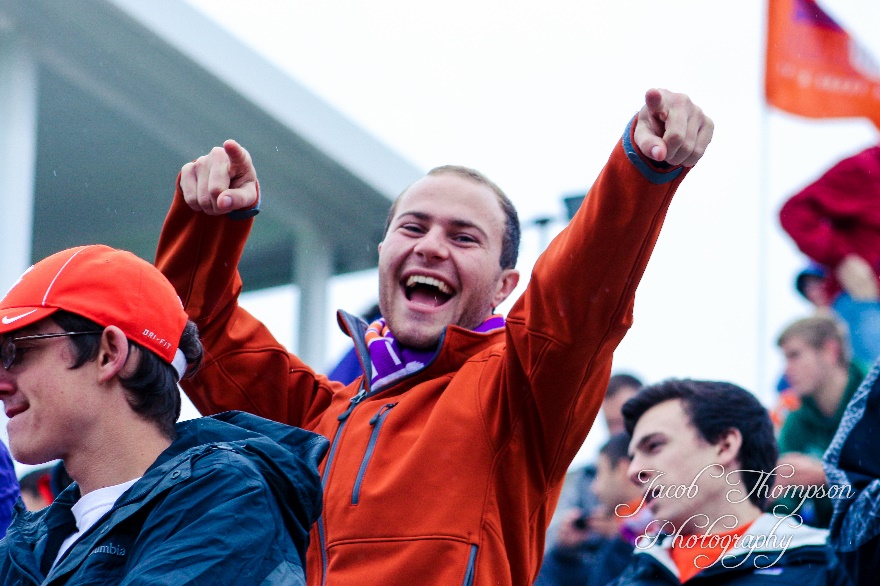 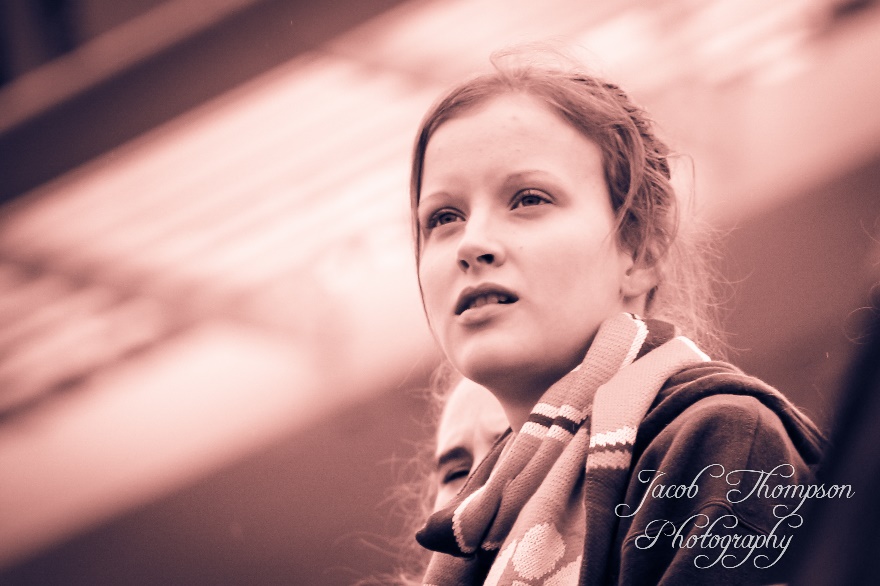 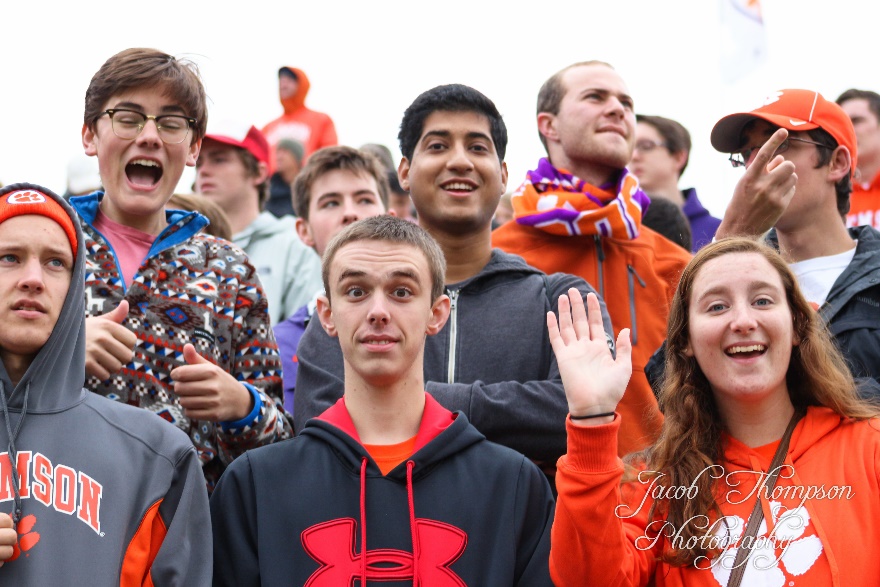 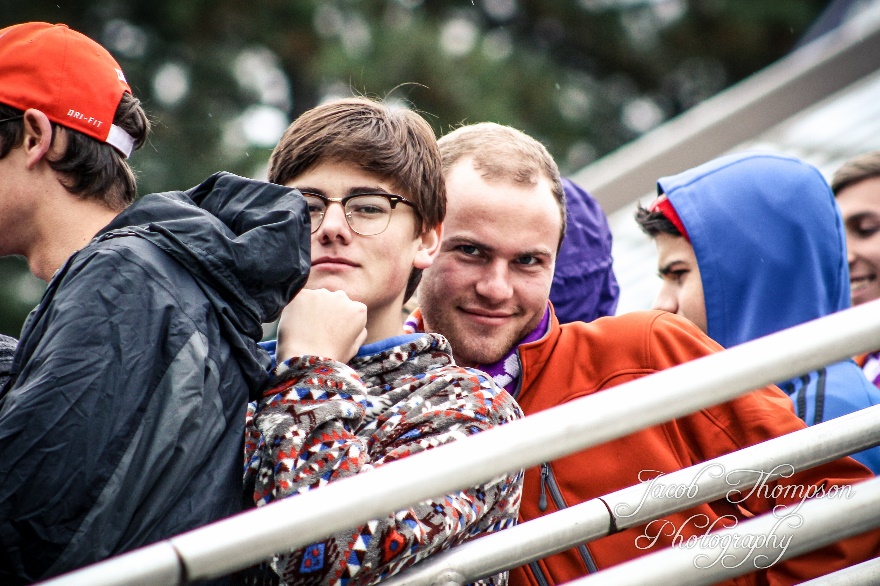 Tennis
By Jacob Thompson
Tennis – Where you can be
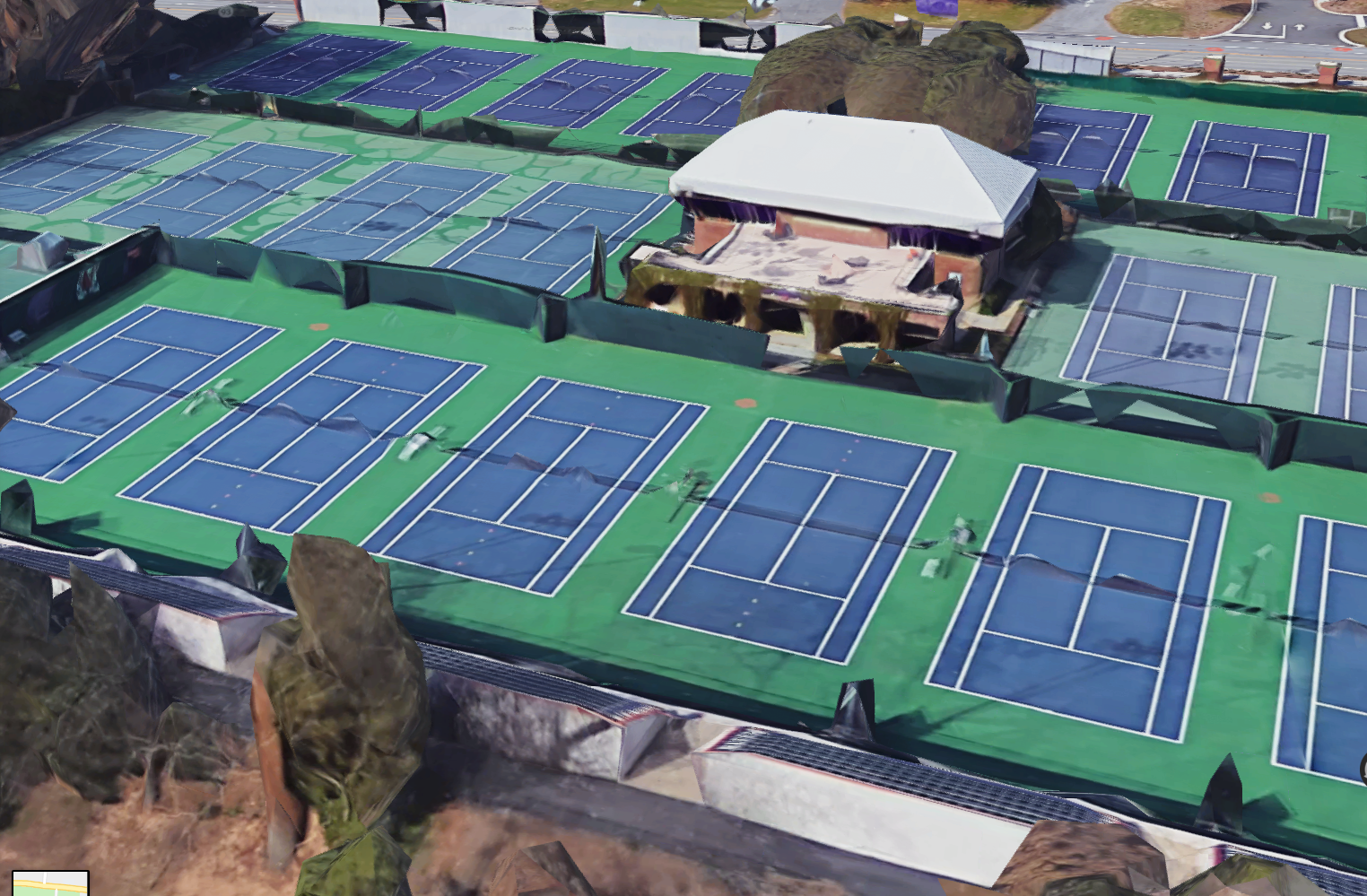 Examples by Carl Ackerman
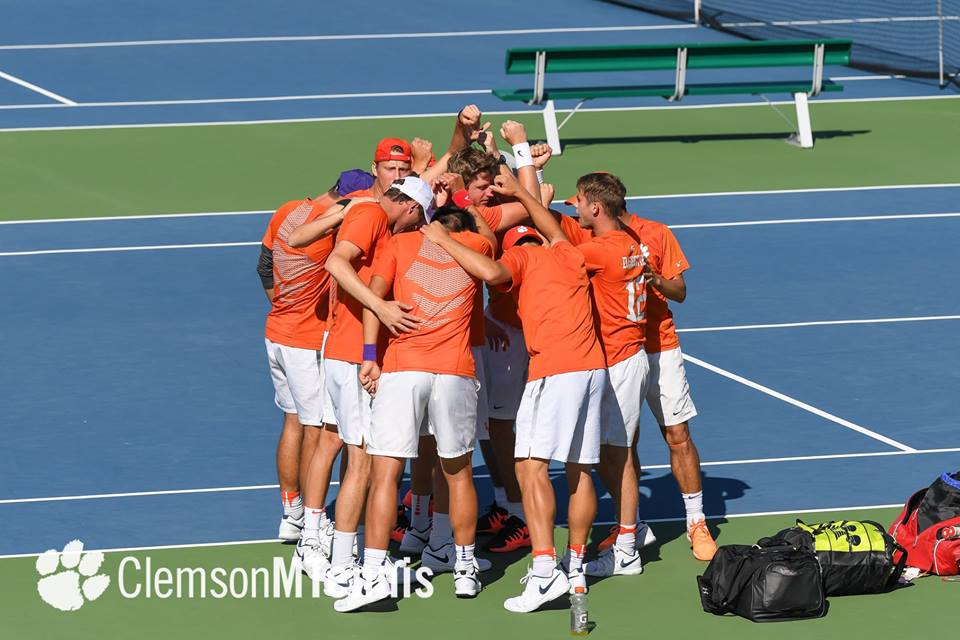 Examples by Carl Ackerman
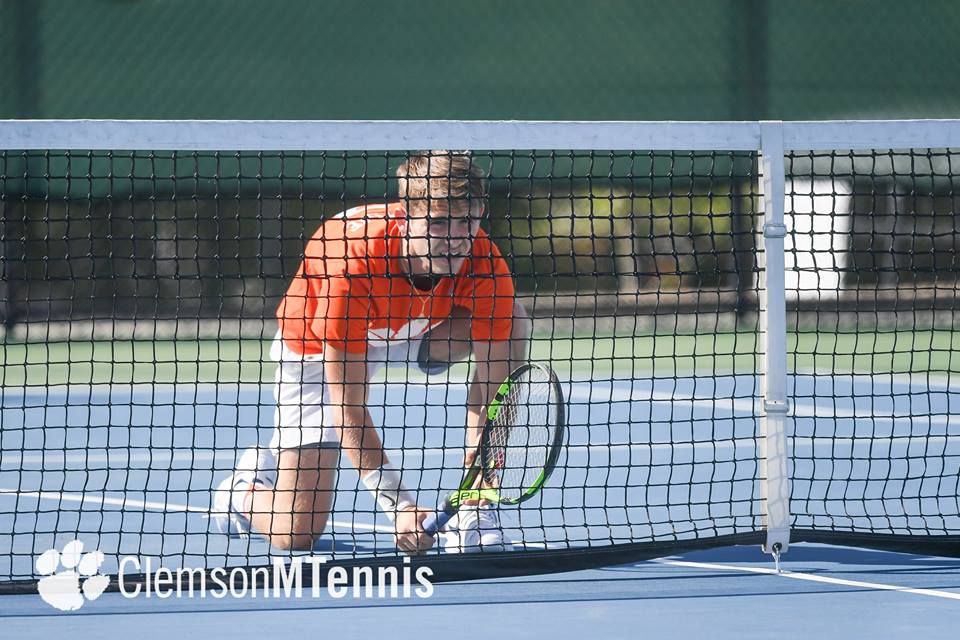 Examples by Carl Ackerman
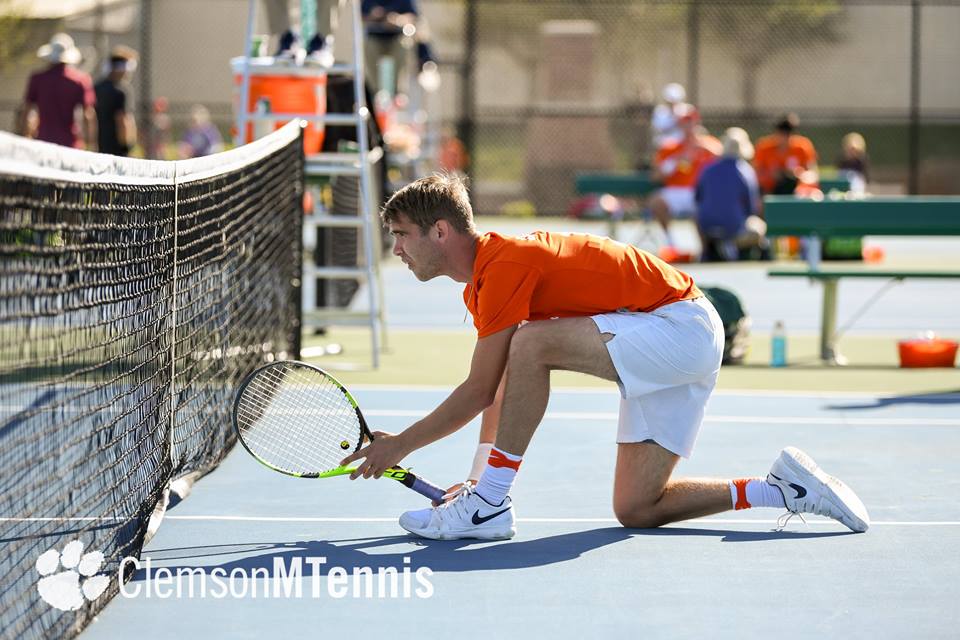 Examples by Carl Ackerman
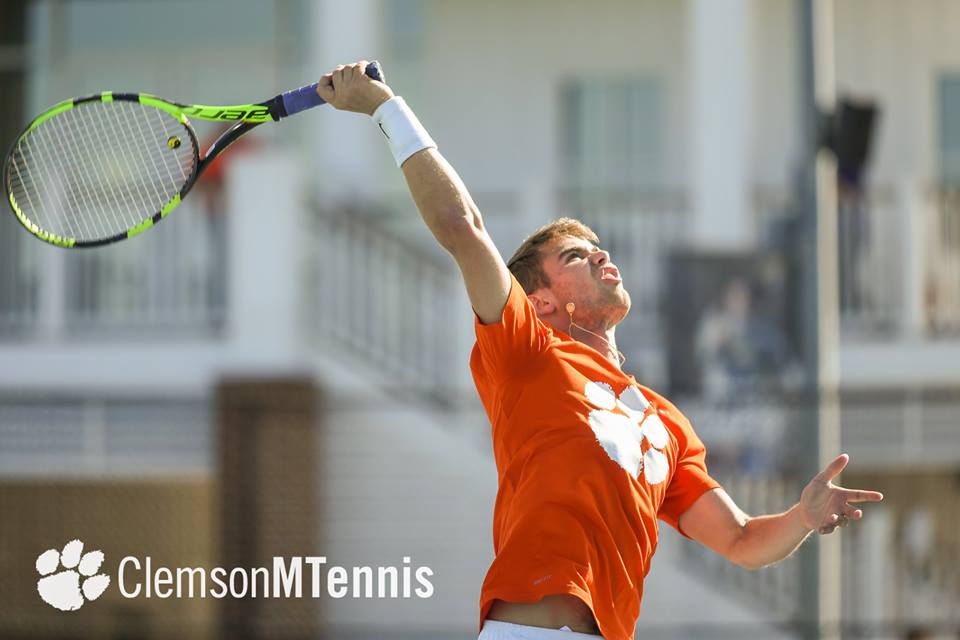 Examples by Carl Ackerman
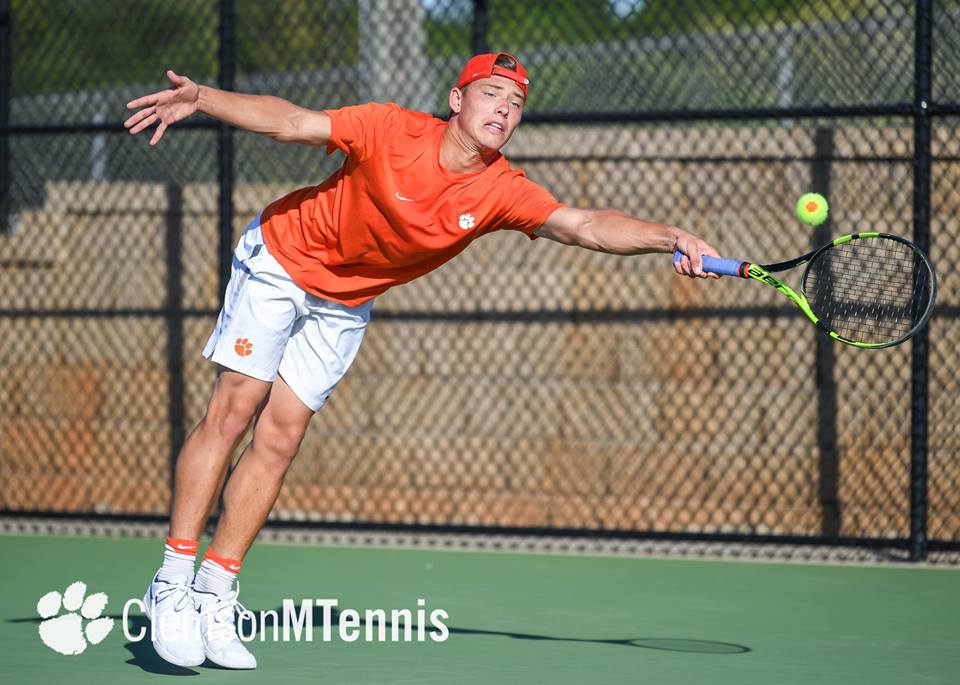 Examples by Daniel Green
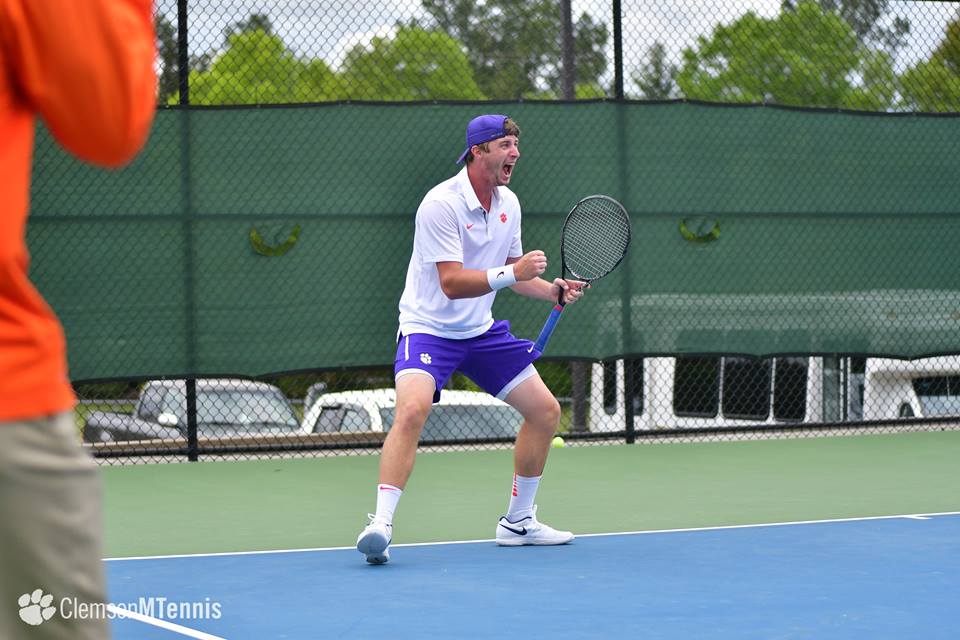 Examples by Daniel Green
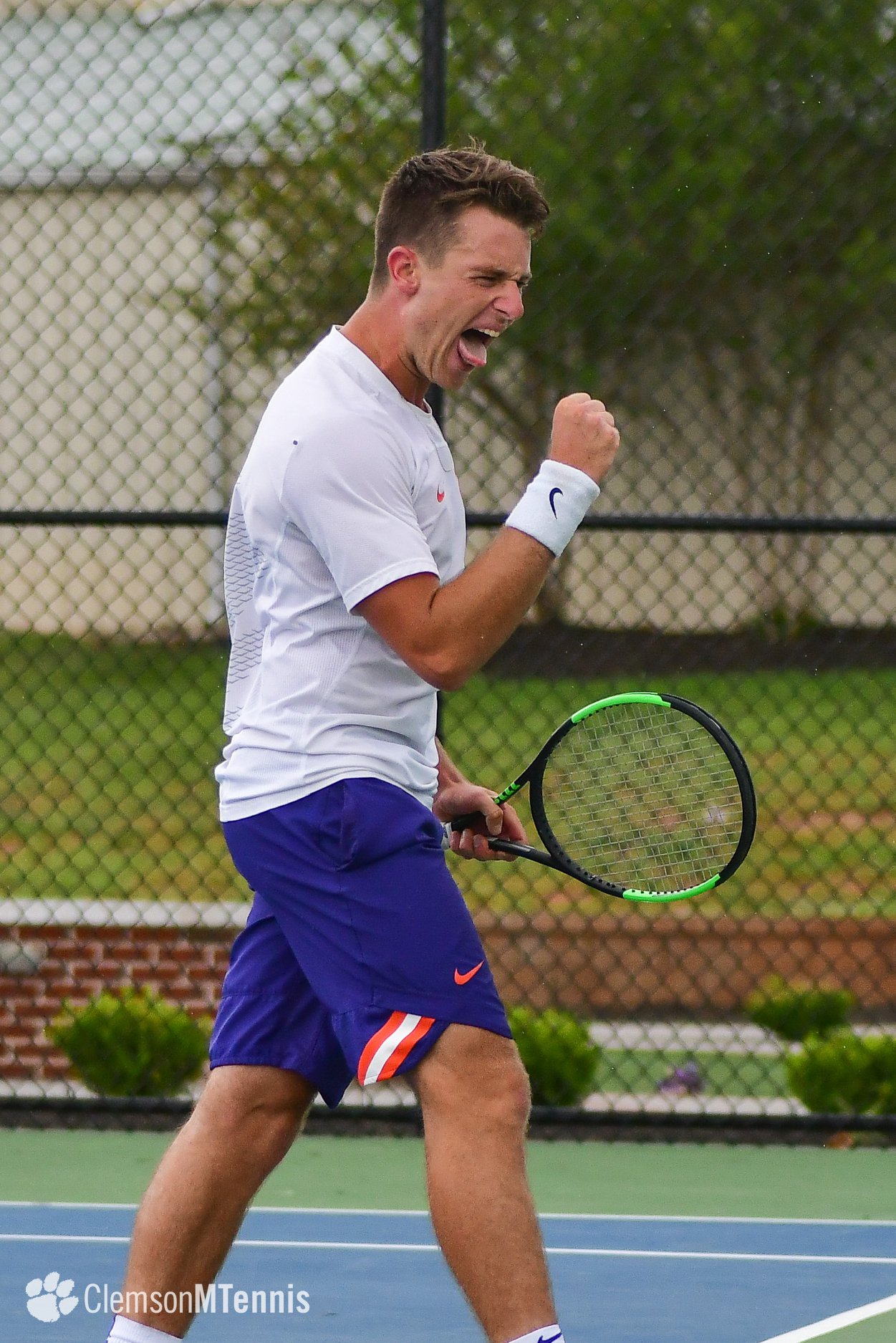 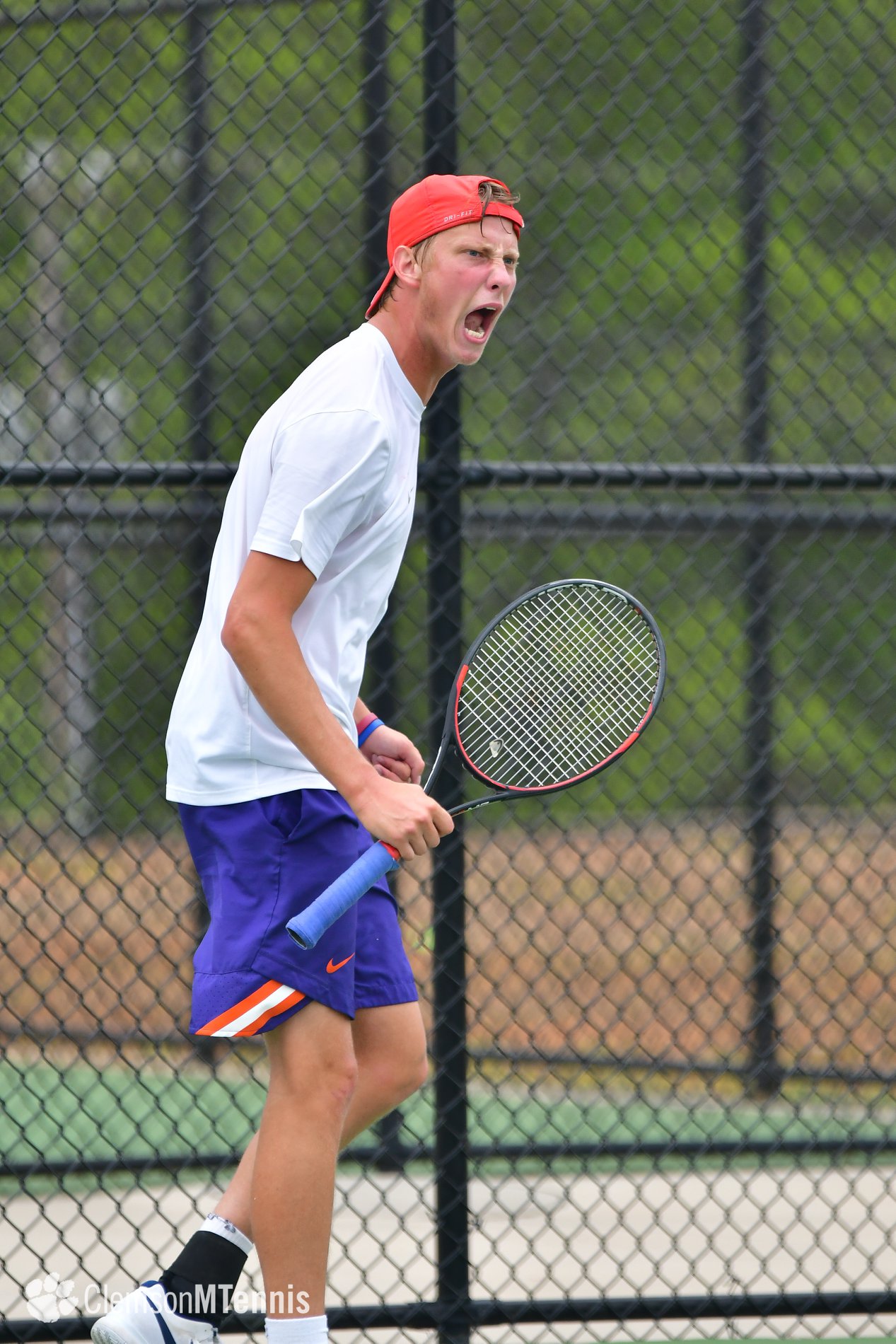 Examples by Jacob Thompson
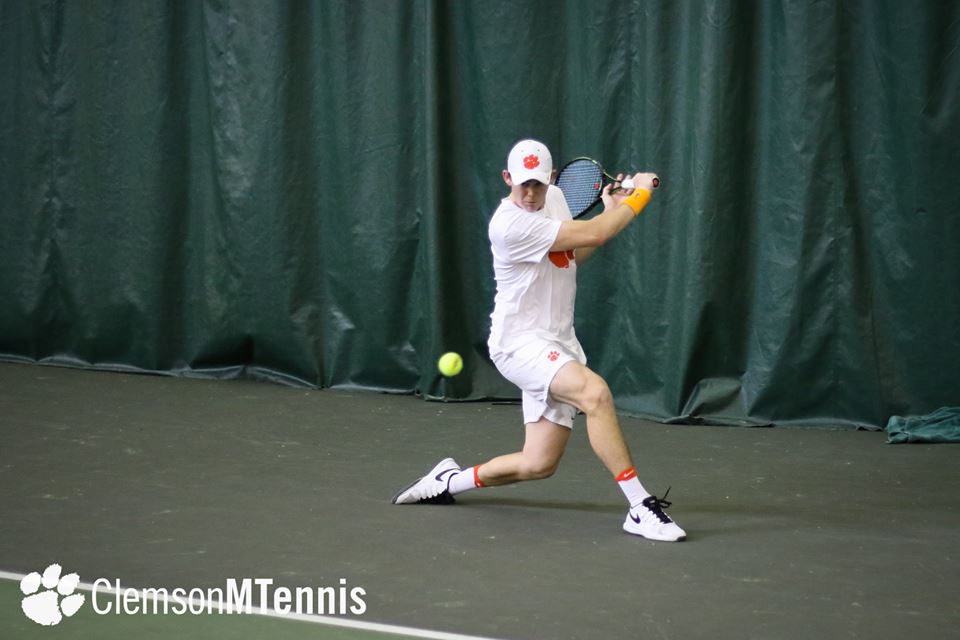 Examples by Jacob Thompson
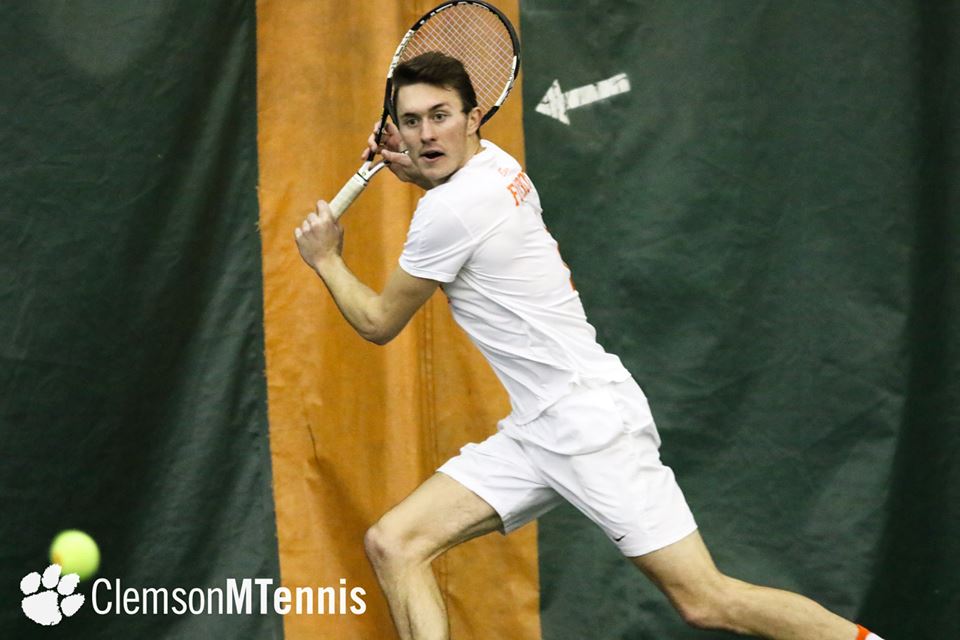 Golf
By Lawton Hilliard
Not quite as popular as football but can be tricky
Similar to tennis, you have to be more considerate of the athletes (shoot after they make contact with the ball)
Golf
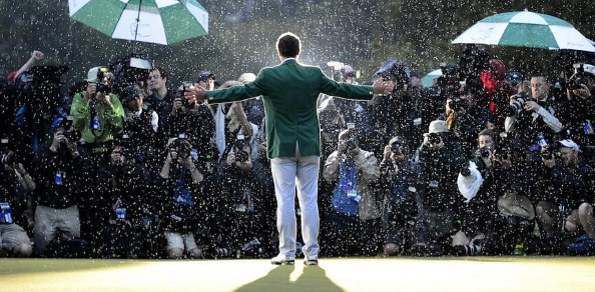 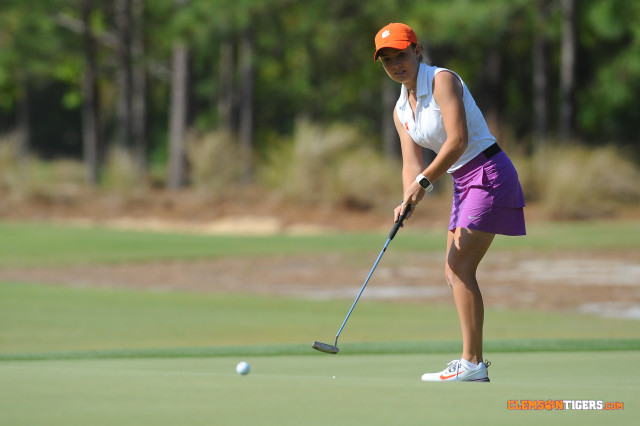 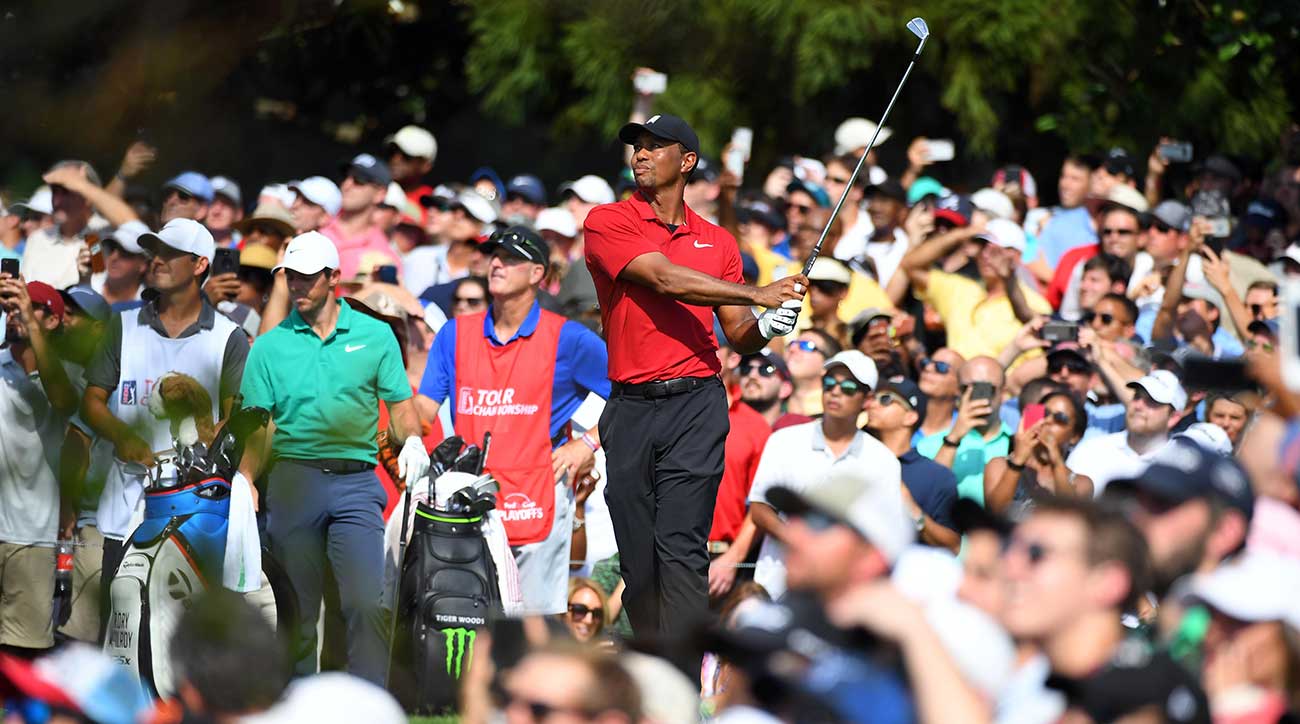 Dance Photography
Dance
IT’S DARK.
Shutter speed:  1/500 preferred
1/250 is okay
1/100 sometimes best camera can achieve
Less than that to show motion
Have fun, be creative, try new things!
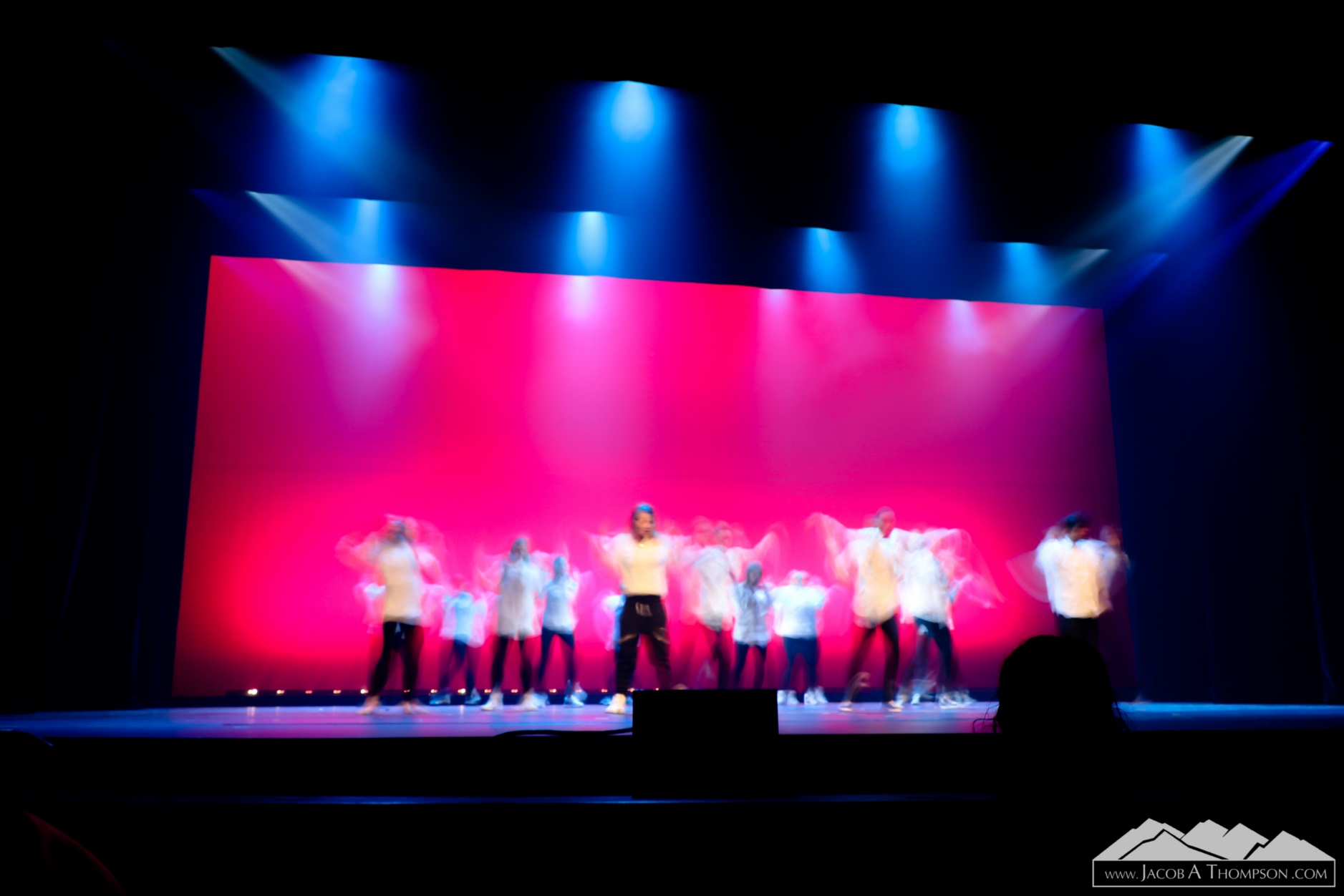 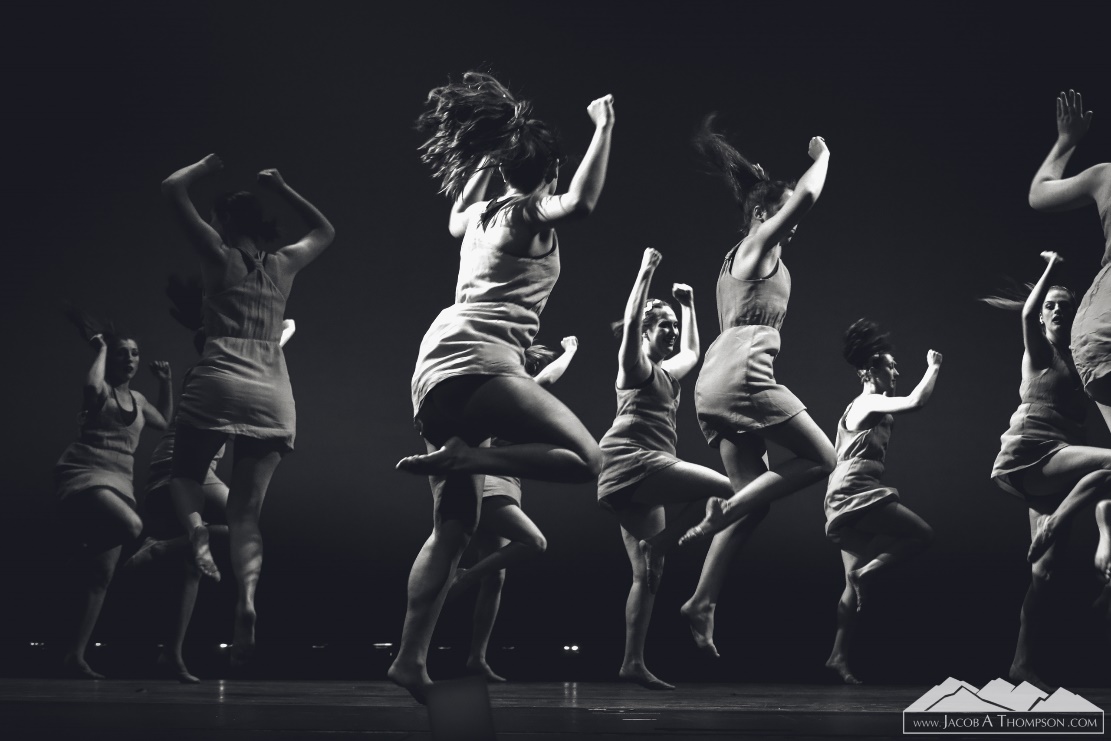 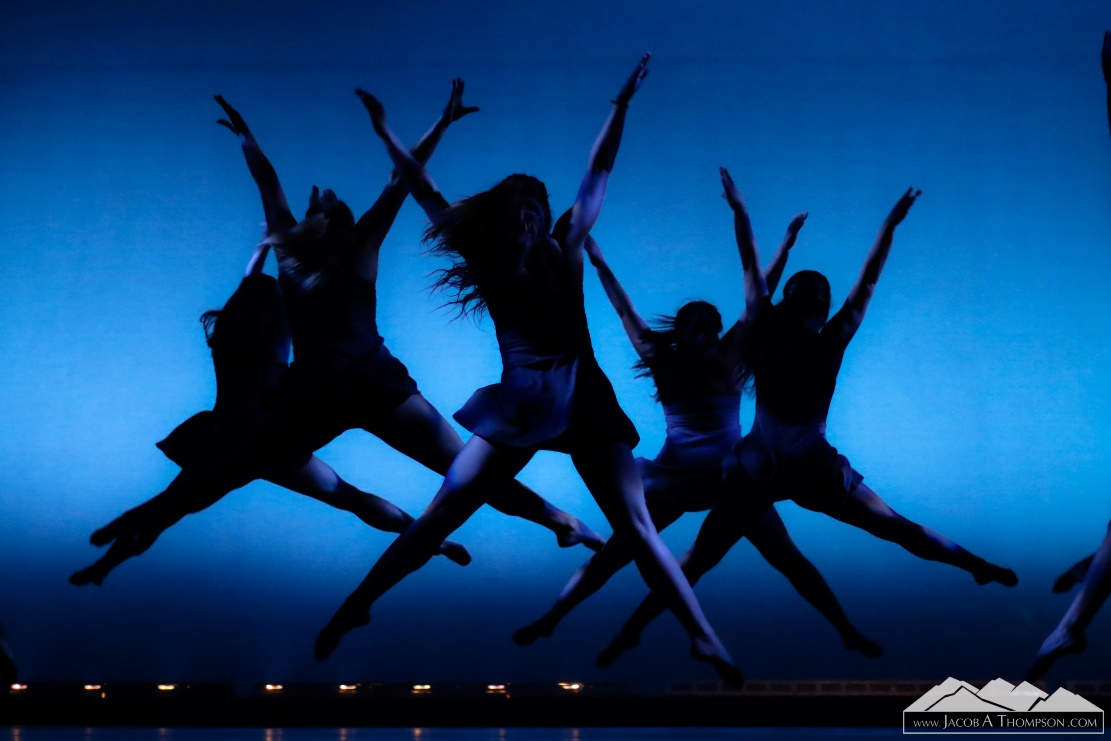 Dance - Take lots of pictures
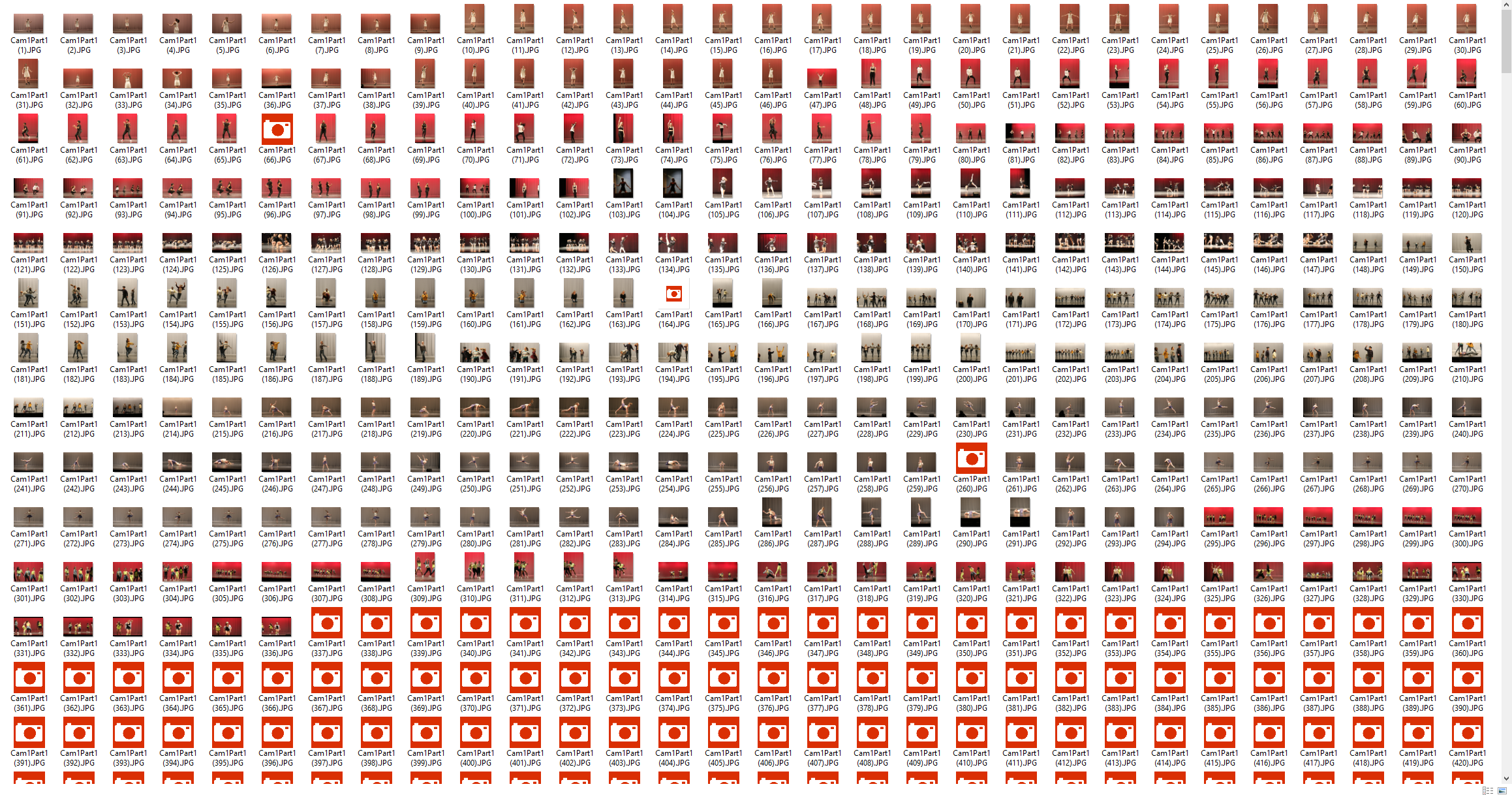 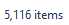 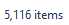 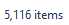 Dance – Delete liberally!
Dancers (and girls in general) care more about how their face/body looks in the picture than the framing/composition/sharpness/contrast/color
Things to watch out for include
Facial expressions
Closed eyes
Neck
Awkward arms/legs
Person in background with awkward stuff
Dancers not in sync
I delete 70%+ of original pictures
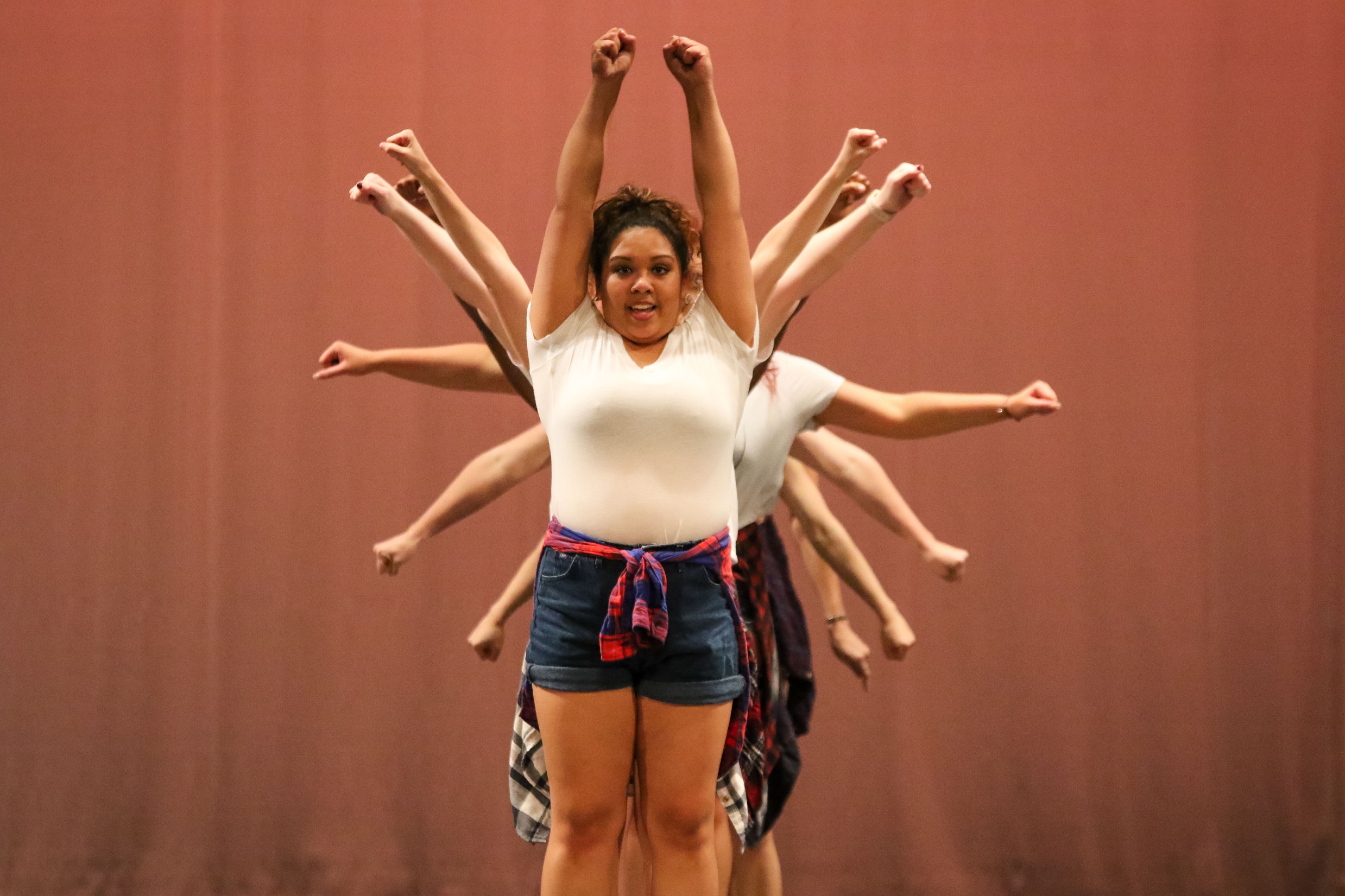 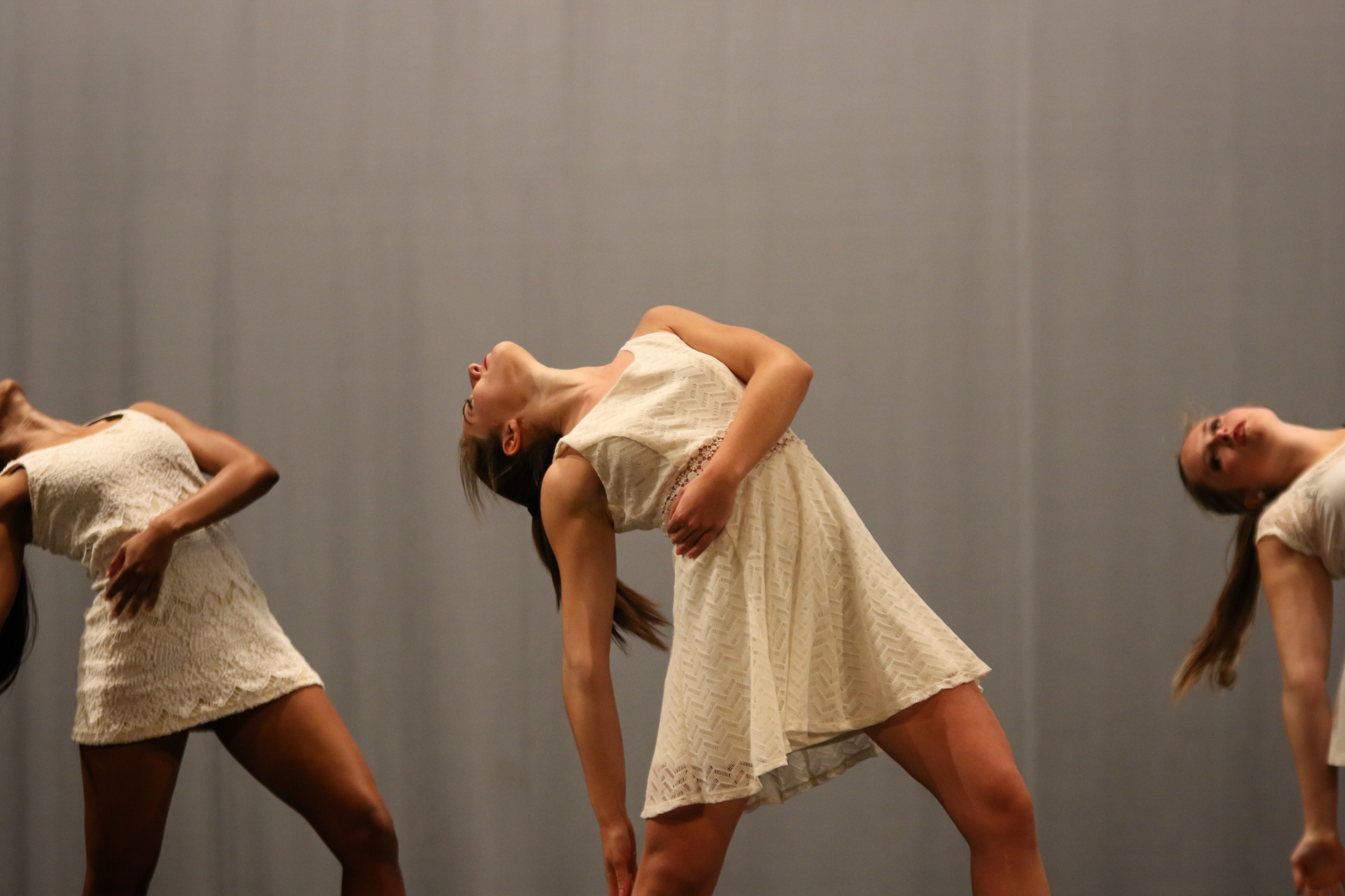 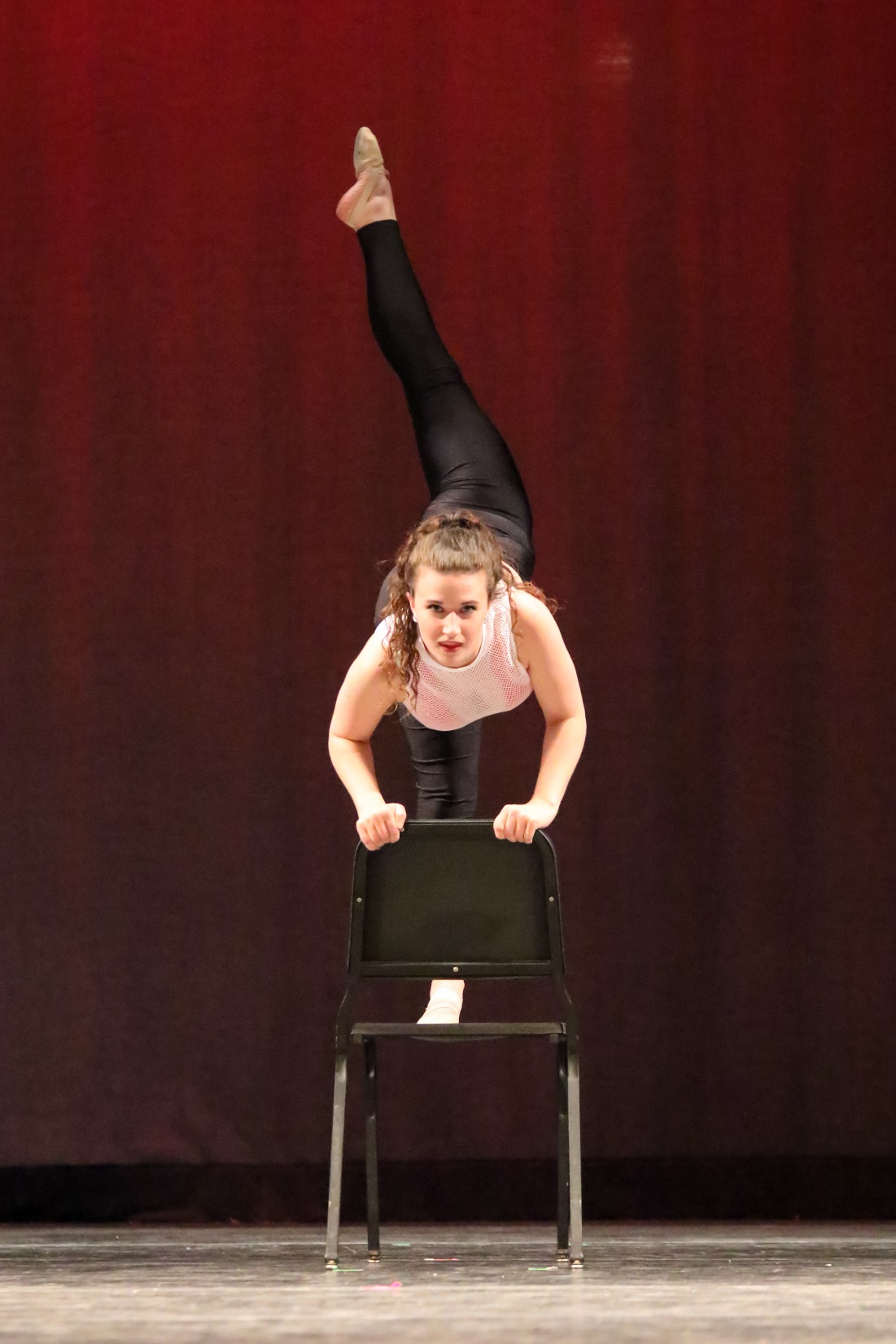 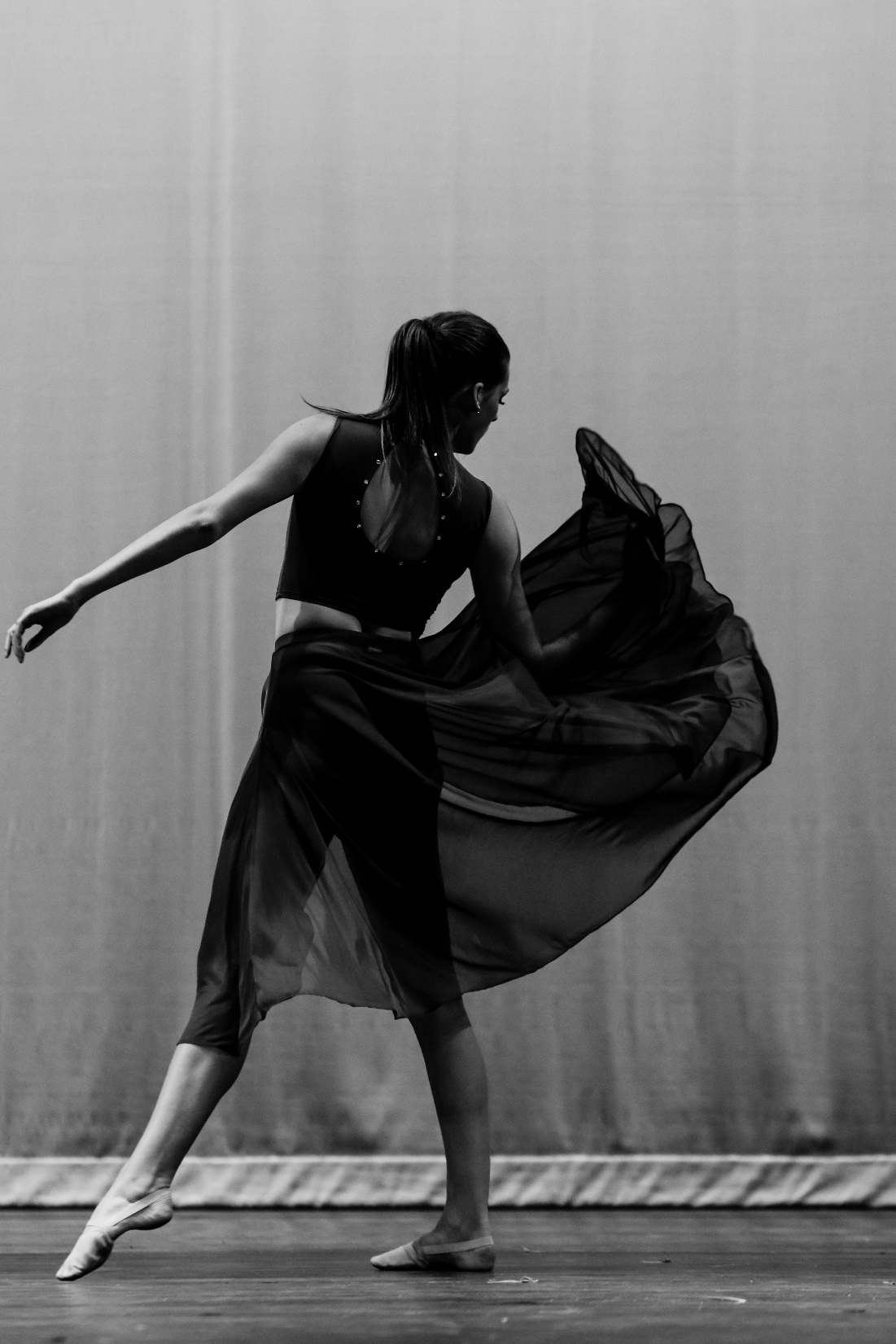 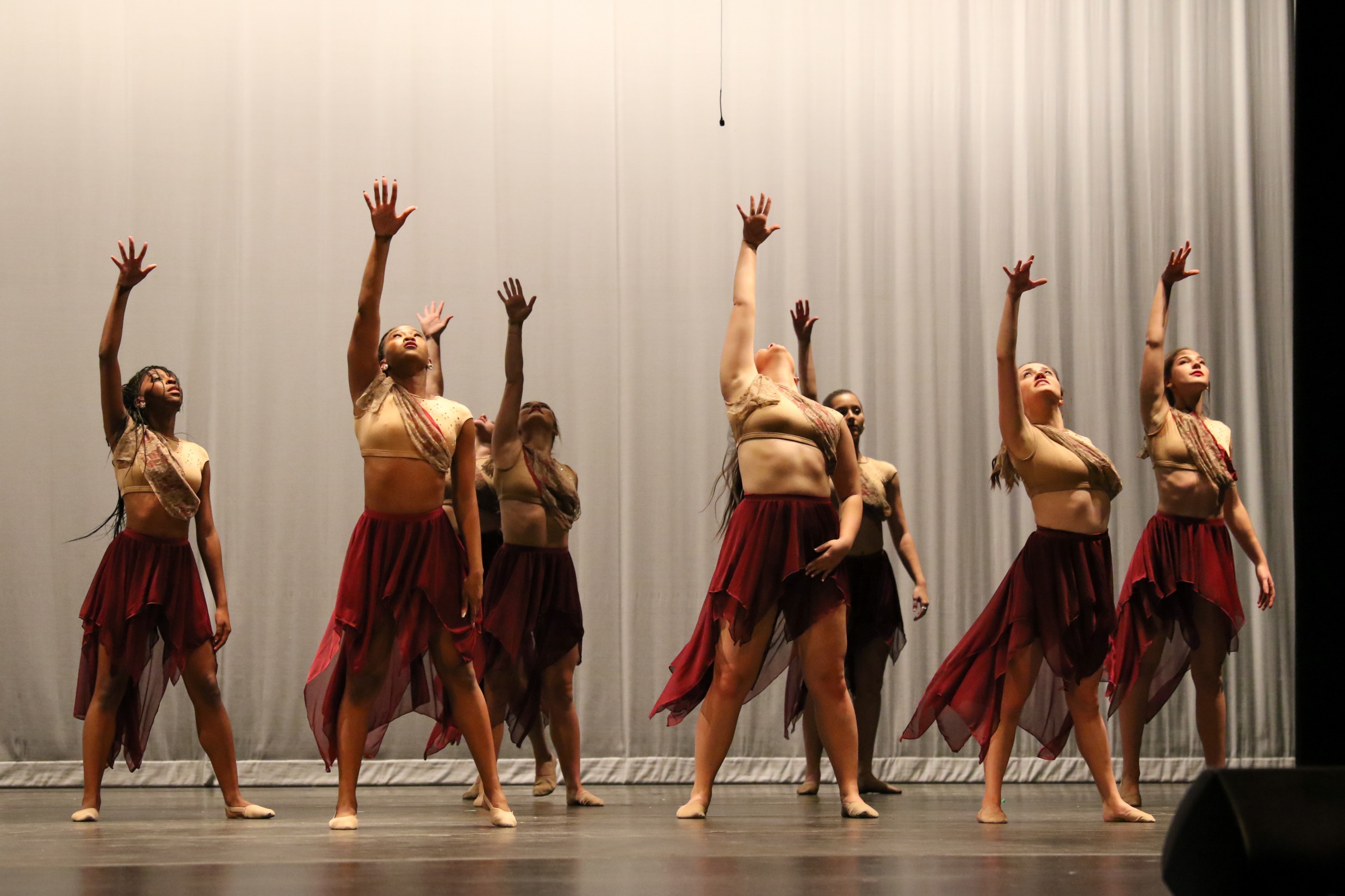 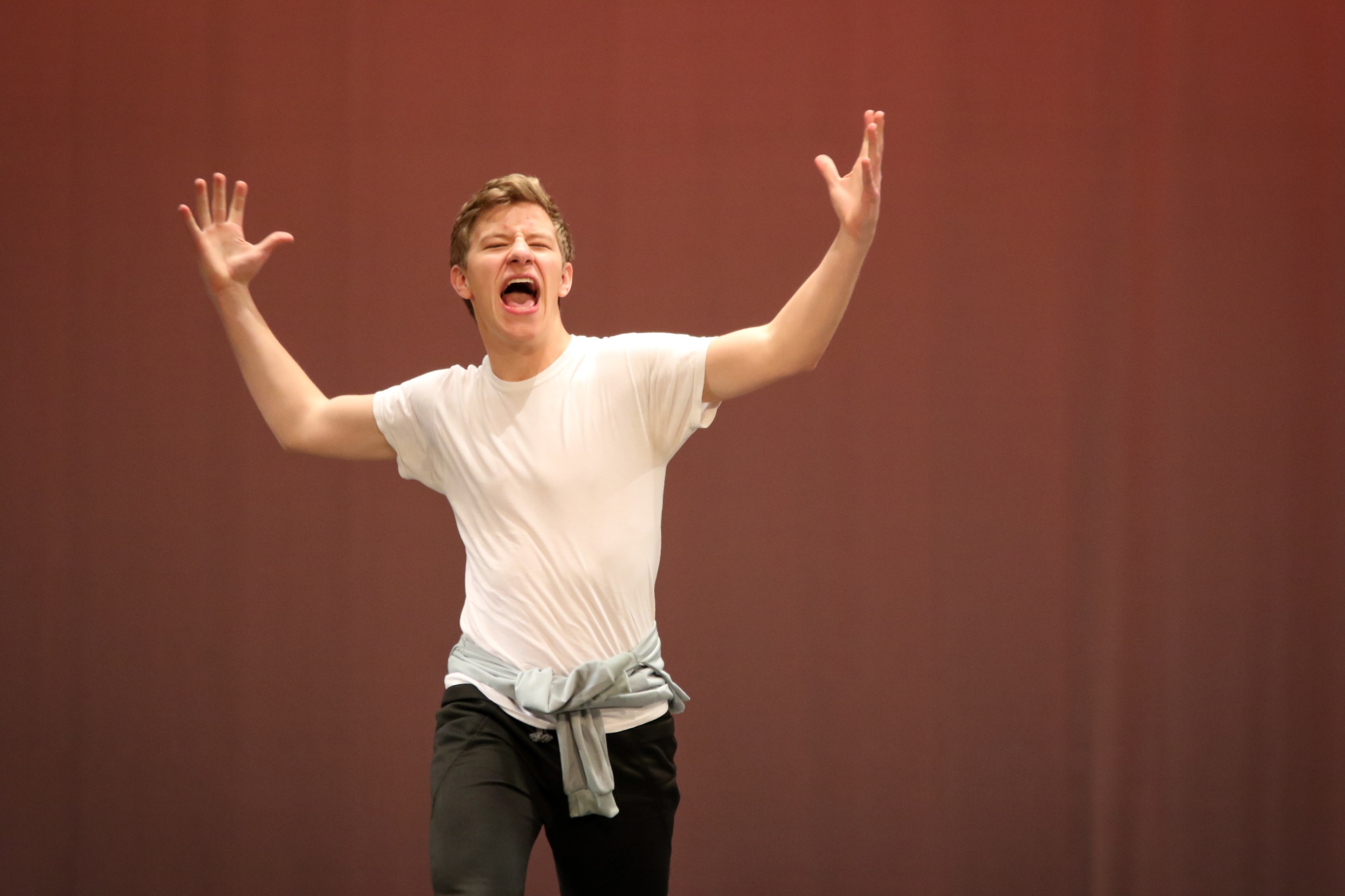 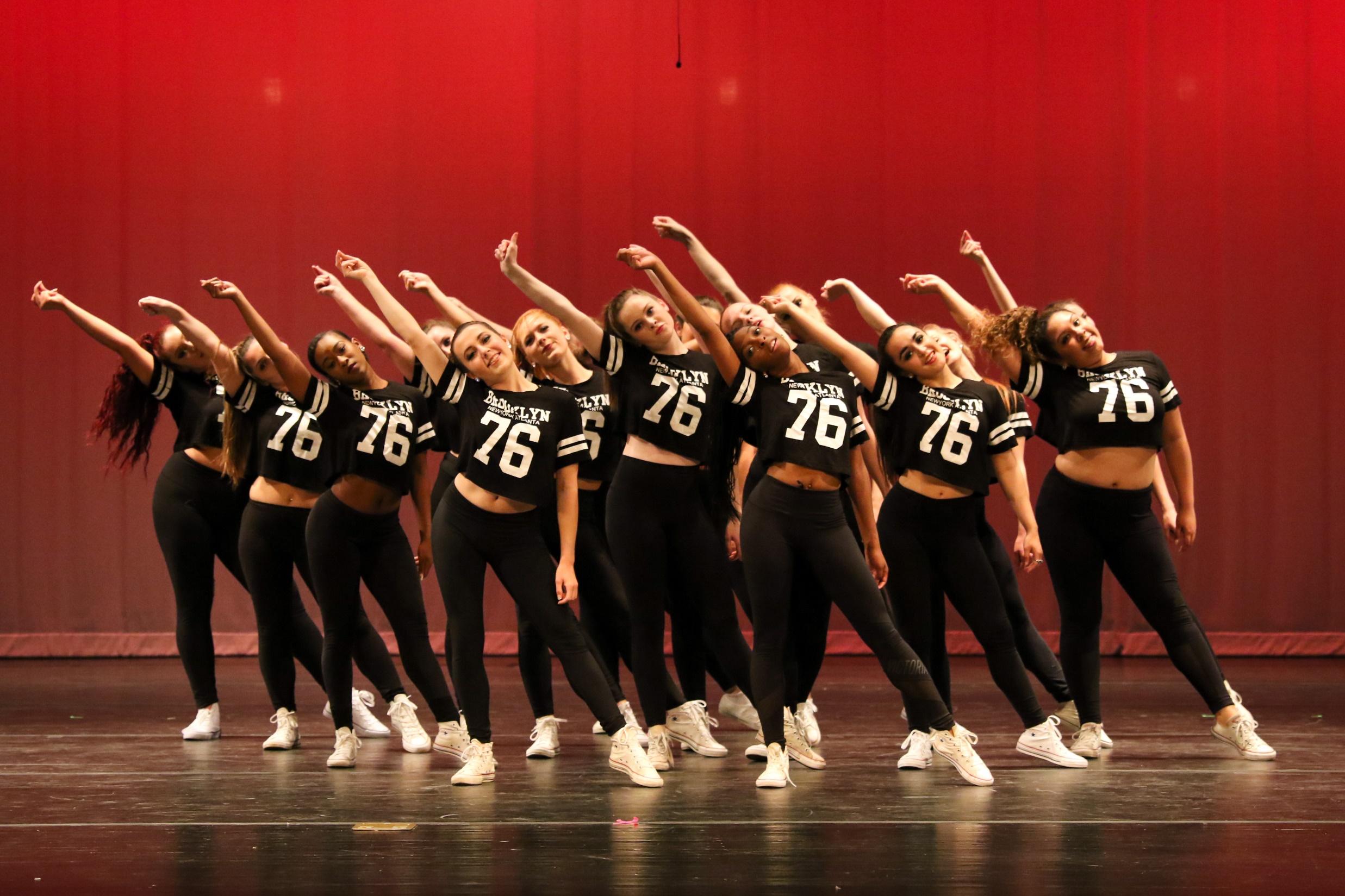 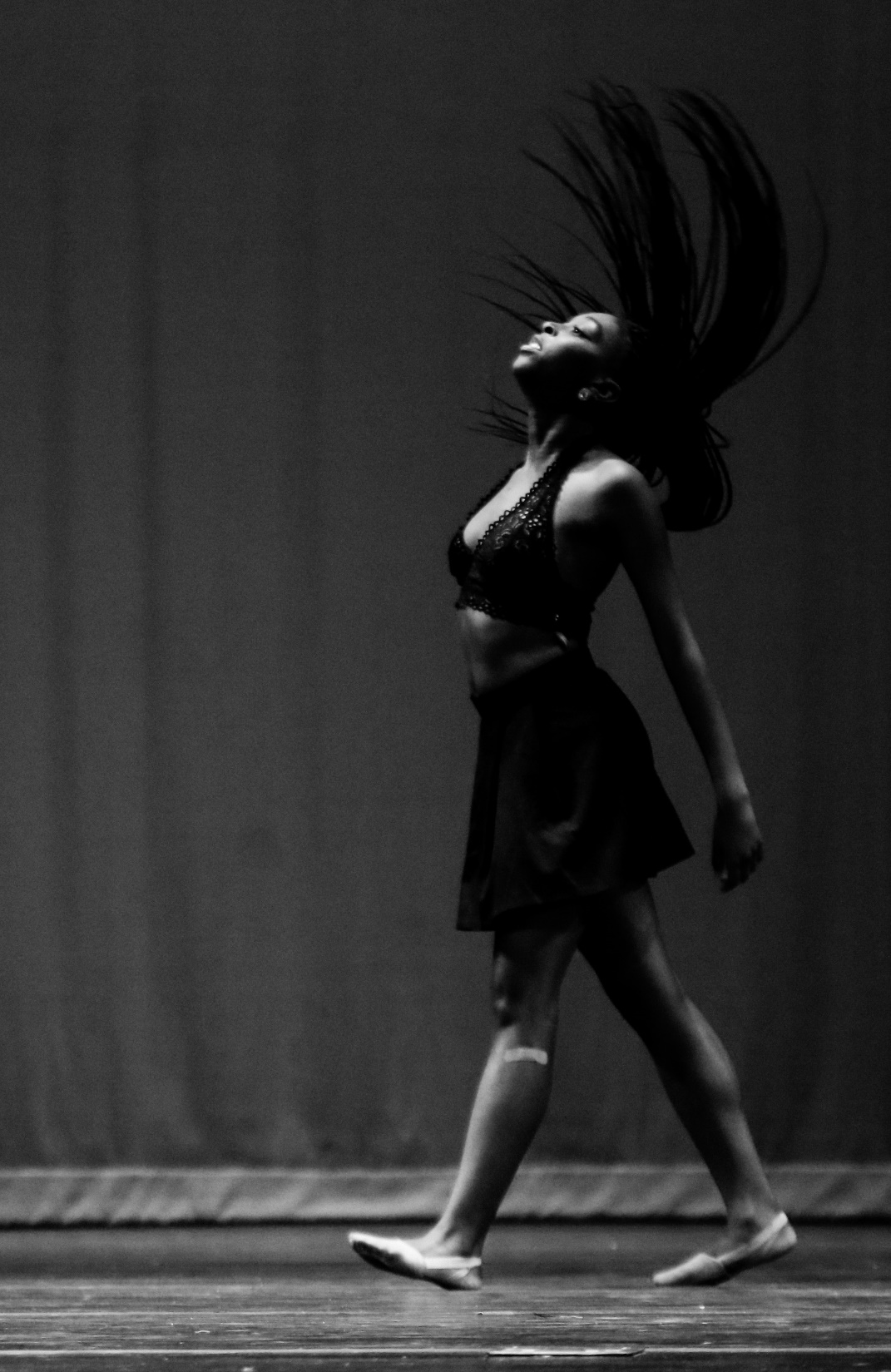 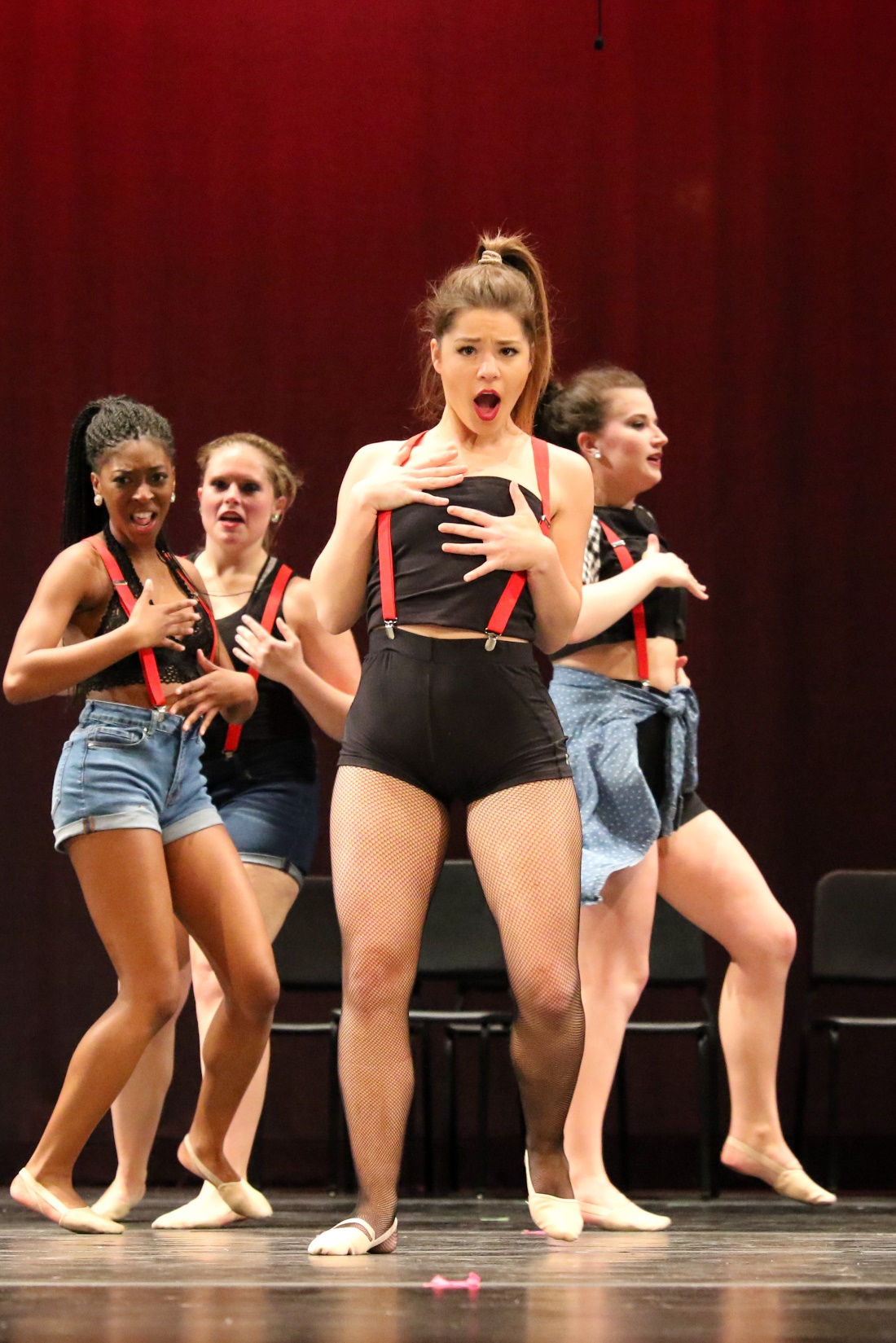 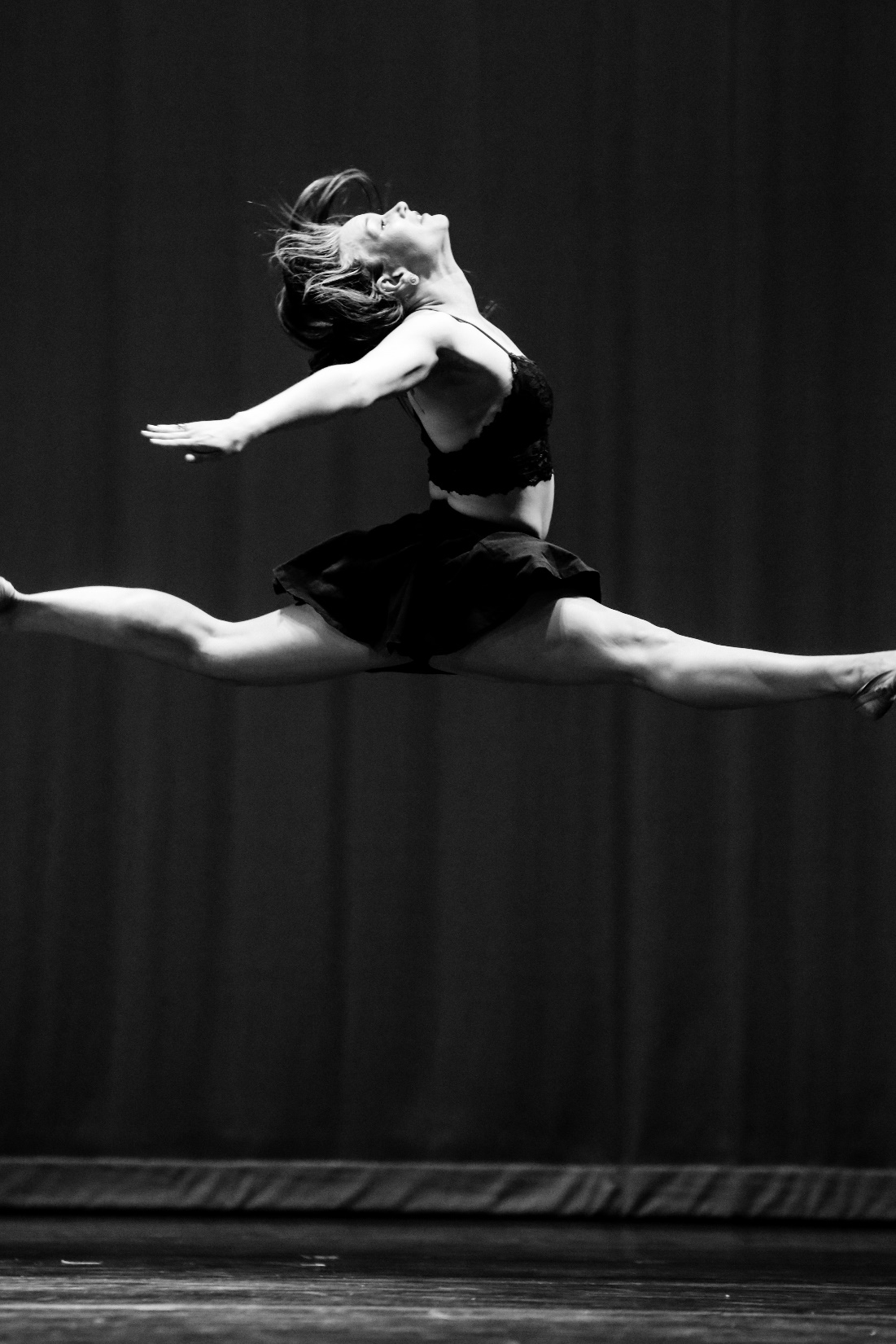 The End!